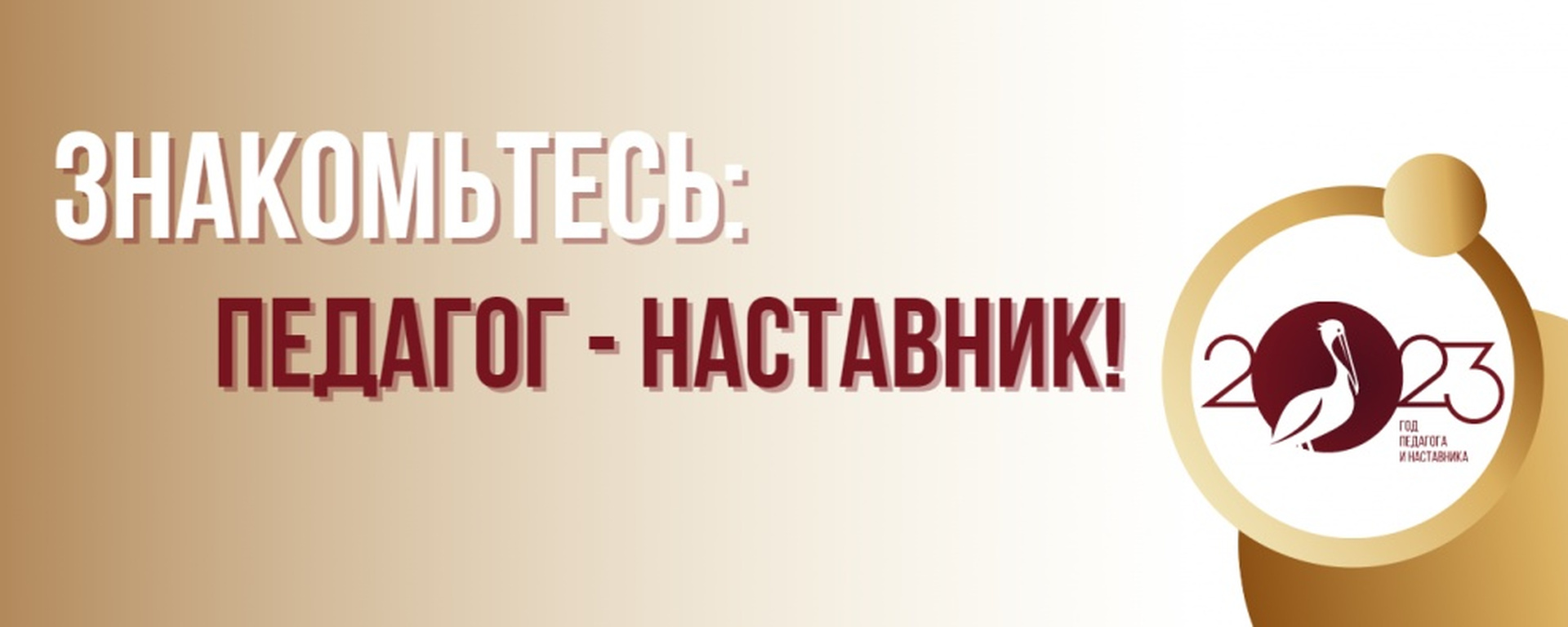 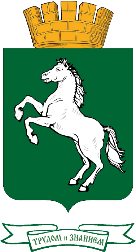 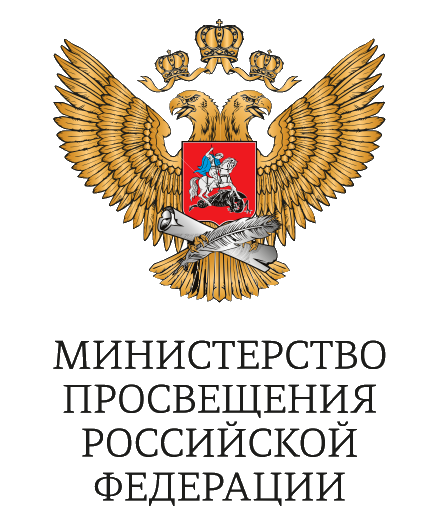 Августовская сессия педагогических 
и руководящих работников города Томска
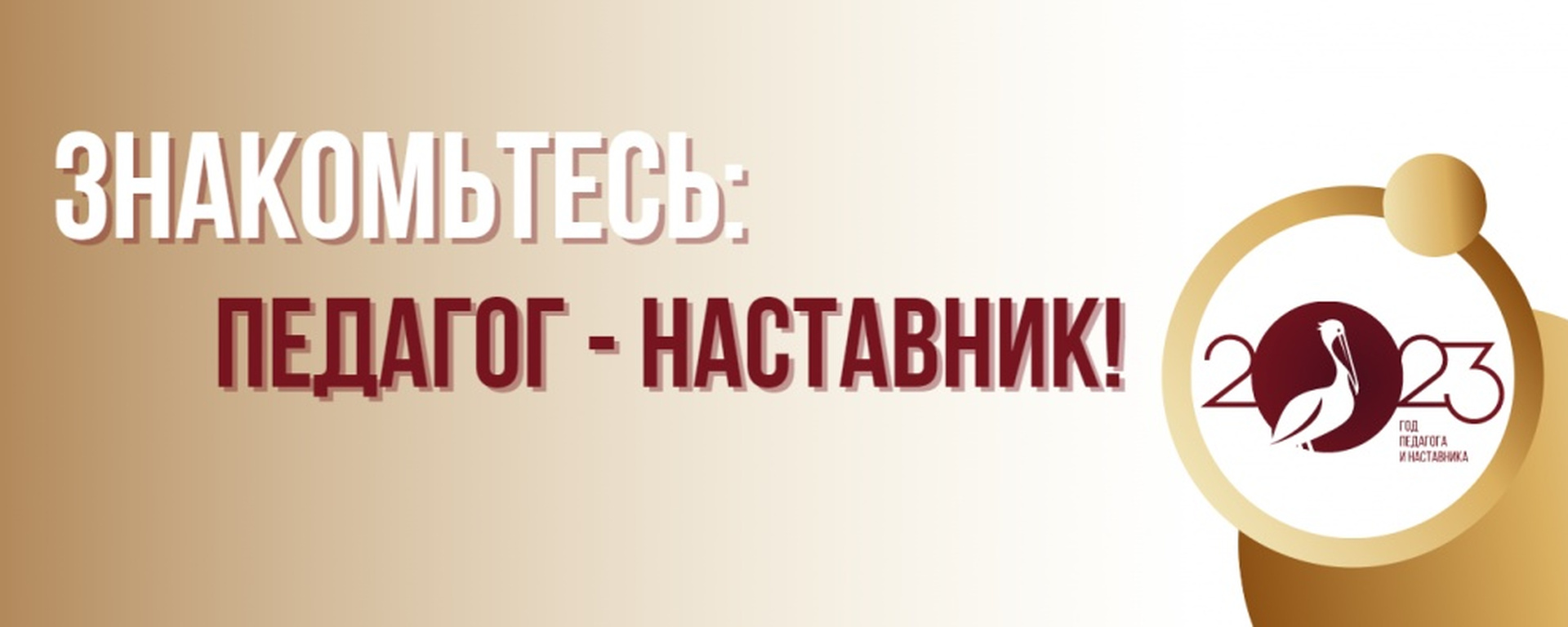 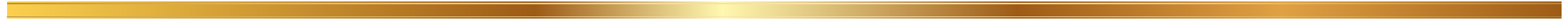 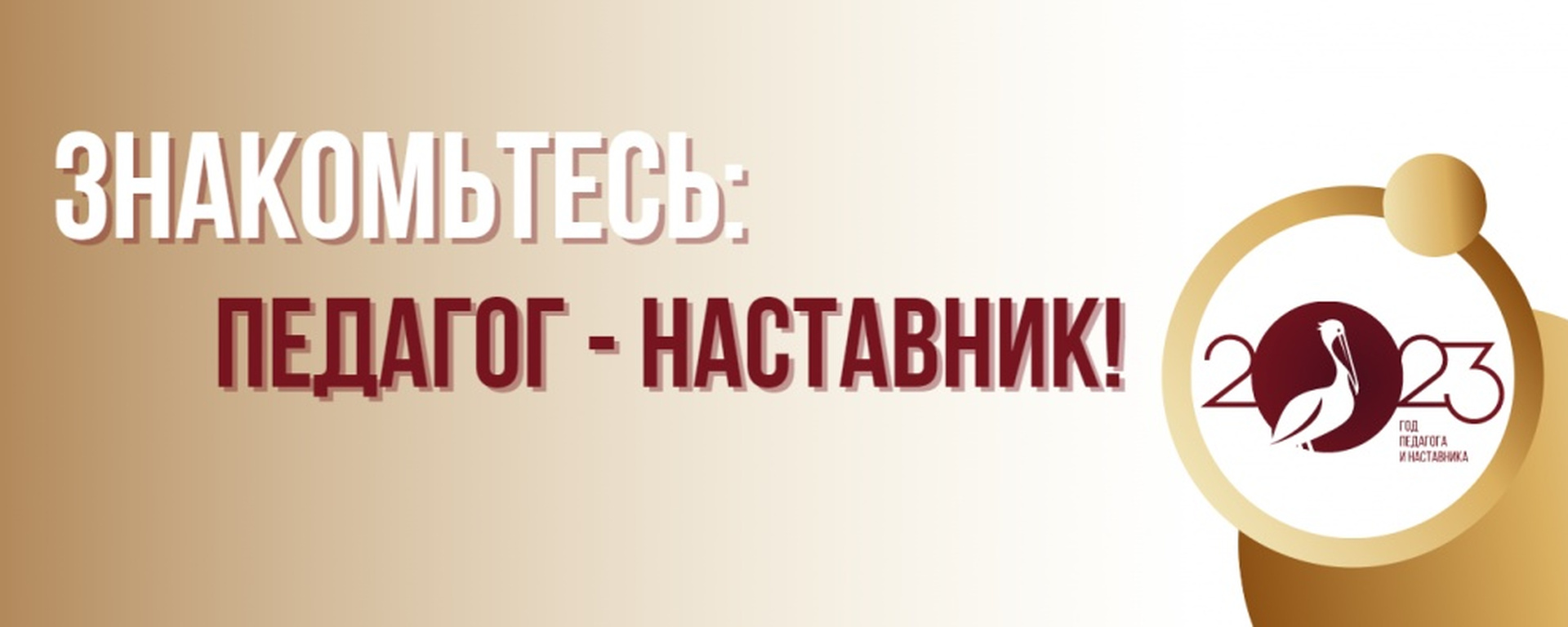 «Формирование профессиональных компетенций педагогов-психологов 
в вопросах профилактики деструктивного поведения детей и подростков»
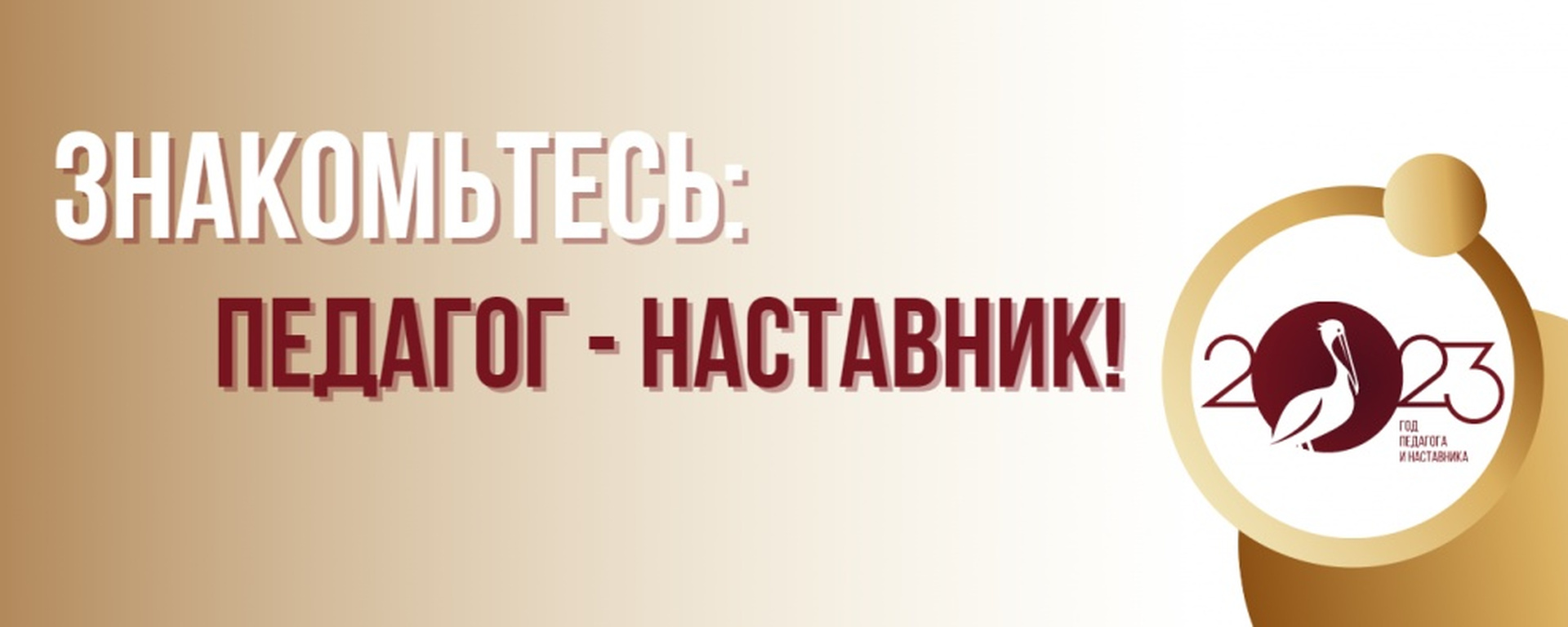 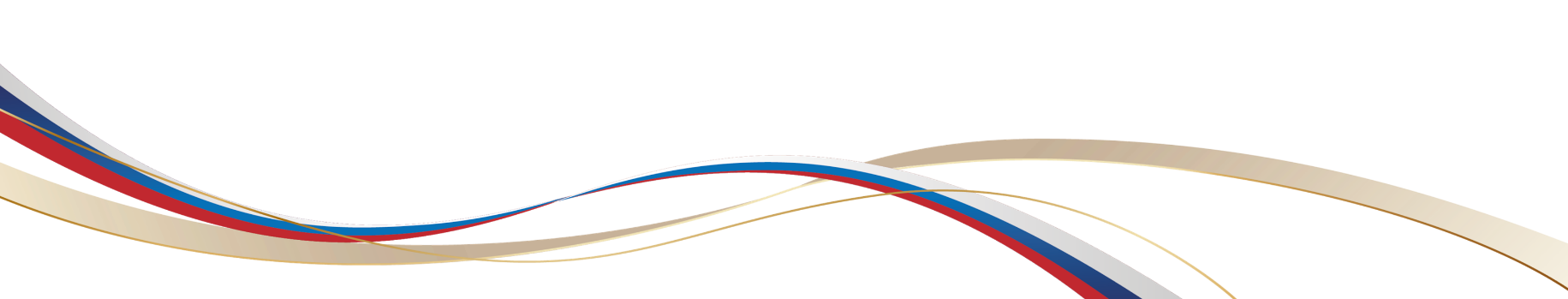 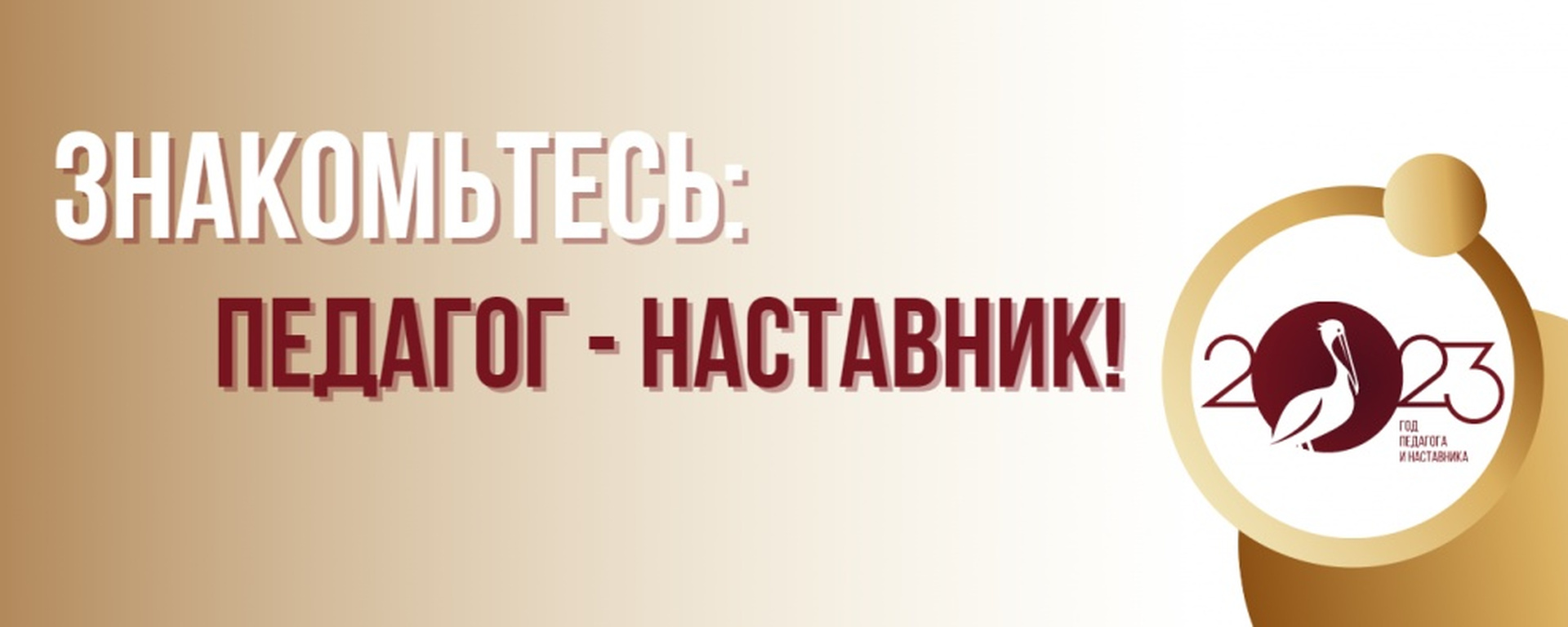 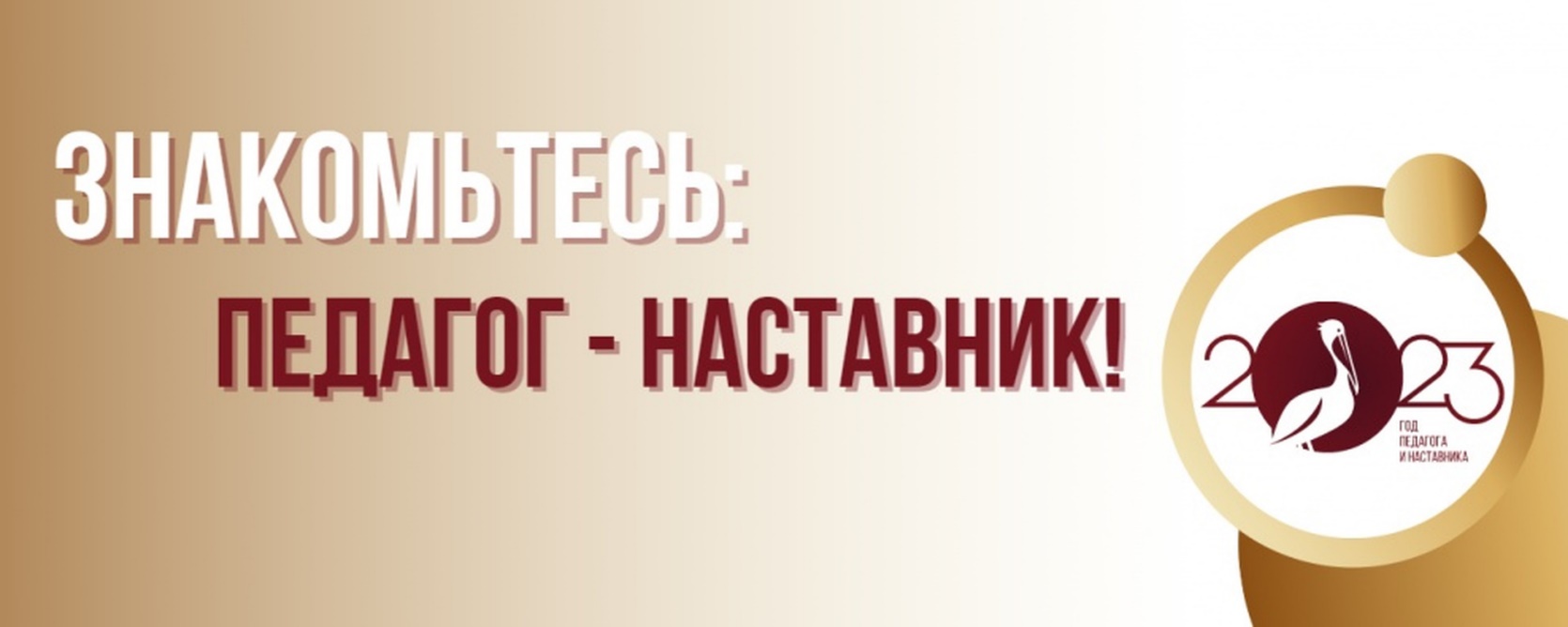 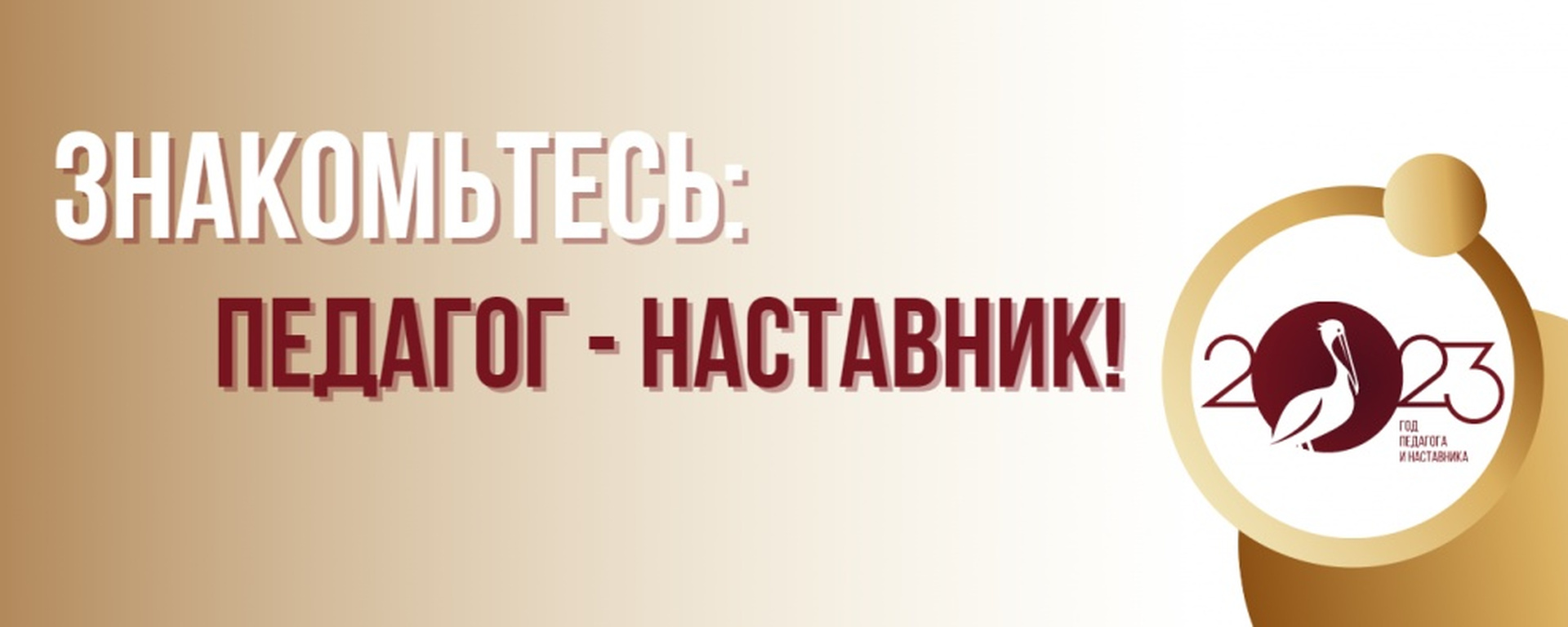 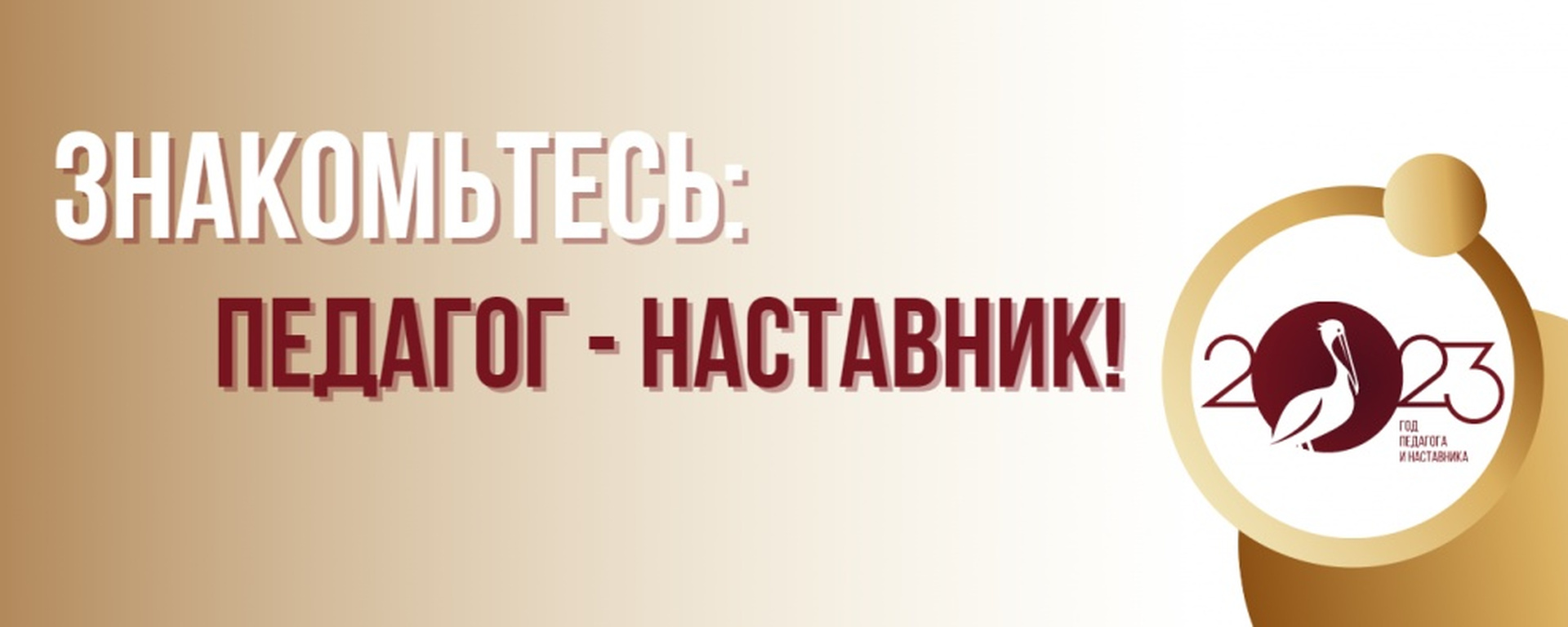 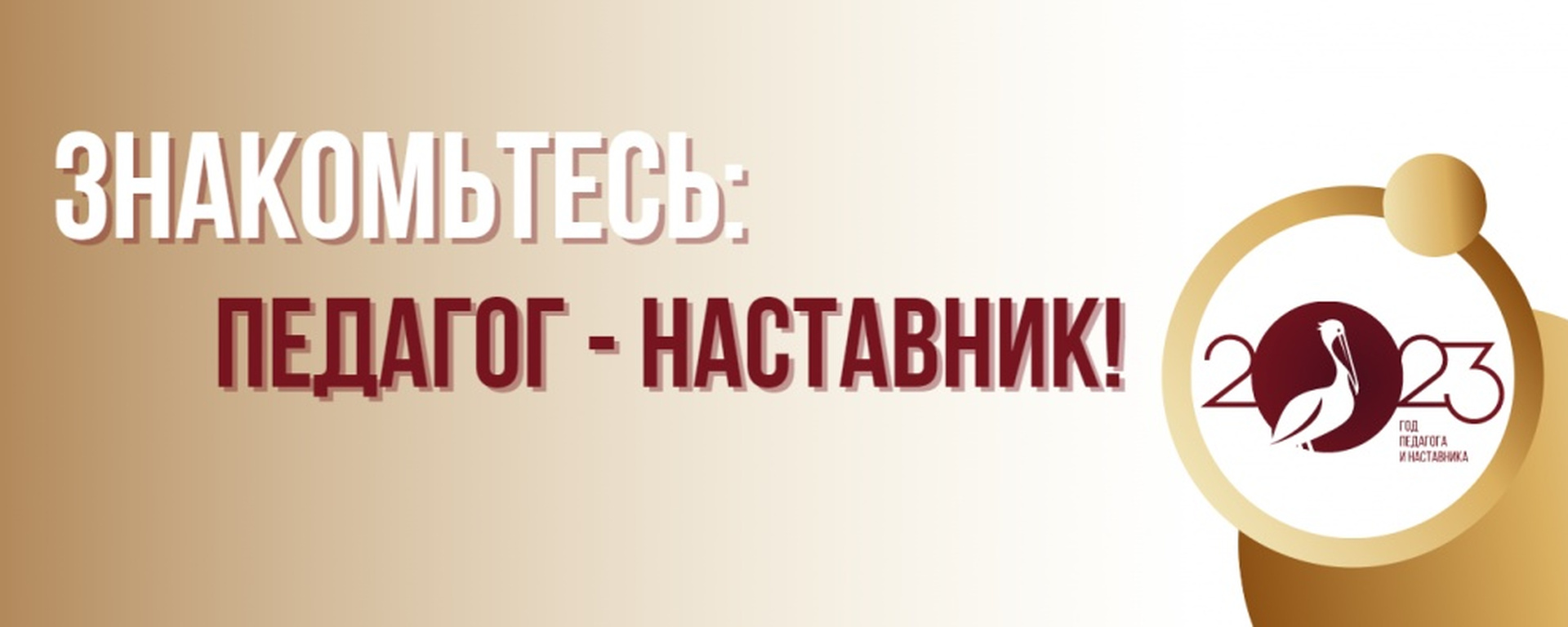 Пимахова Александра Владимировна, 
методист по профилактической работе МАУ ИМЦ
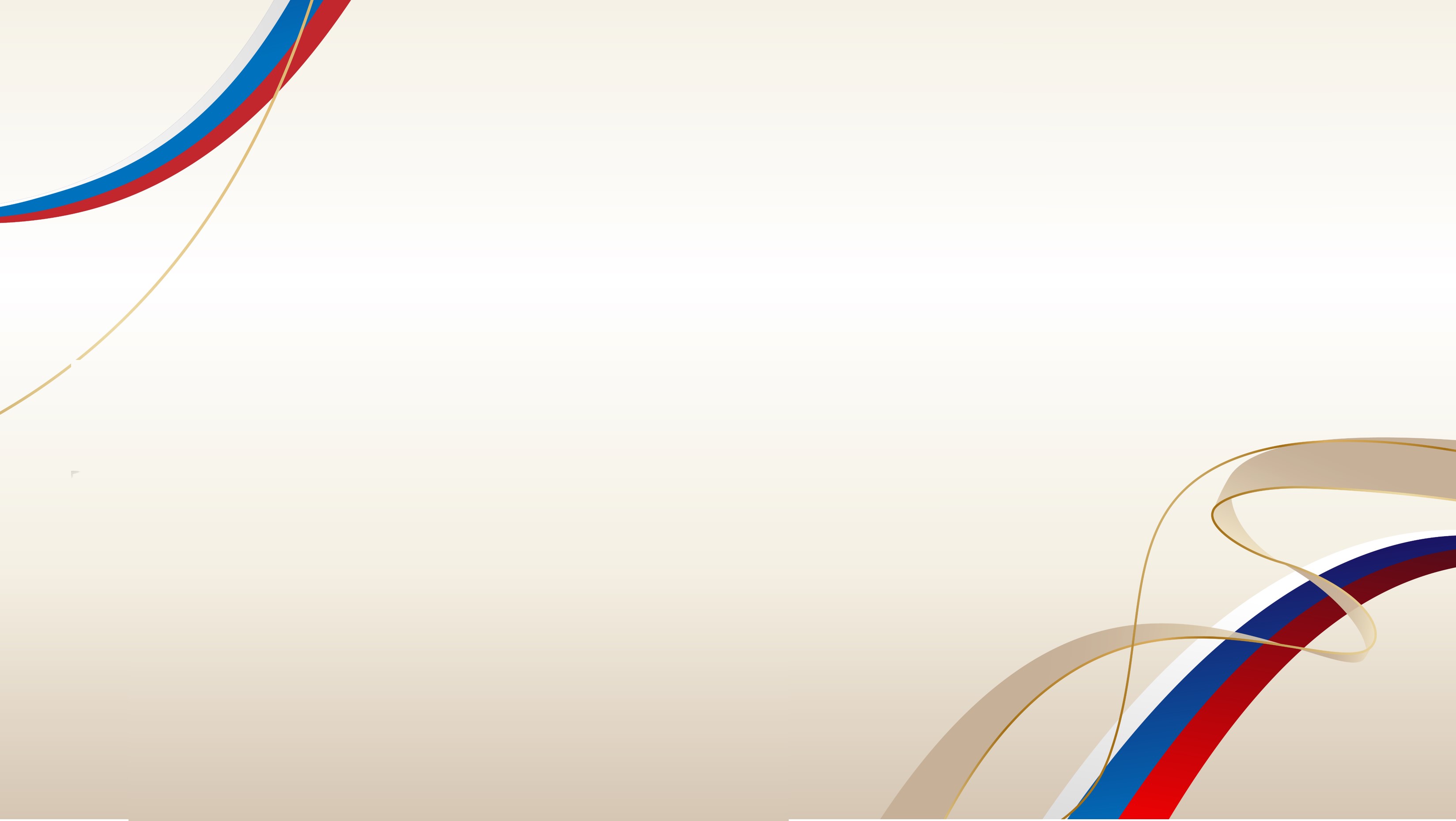 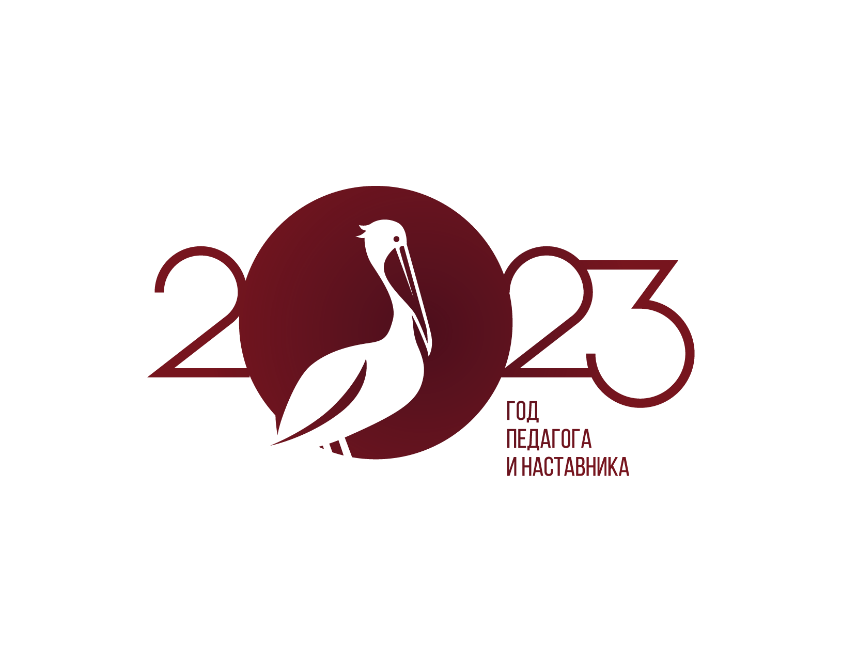 НОРМАТИВНО-ПРАВОВАЯ БАЗА
профилактики девиантного поведения обучающихся
Федеральный закон от 29.12.2010 г. № 436-ФЗ «О защите детей от информации, причиняющей вред их здоровью и развитию» 
План основных мероприятий, проводимых в рамках Десятилетия детства на период до 2027 года (распоряжение Правительства РФ от 23 января 2021 г. № 122-р)
Федеральный закон от 24.06.1999 г. № 120 «Об основах системы профилактики безнадзорности и правонарушений несовершеннолетних»
Концепция развития системы профилактики безнадзорности и правонарушений несовершеннолетних на период до 2025 года 
 (распоряжение Правительства РФ от 22 марта 2017 г. № 520-р )
Стратегия развития воспитания в Российской Федерации на период до 2025 года (распоряжение Правительства РФ от 29 мая 2015 г. № 996-р)
Комплекс мер до 2025 года по совершенствованию системы профилактики суицидов среди несовершеннолетних (распоряжение Правительства РФ от 26 апреля 2021 г. № 1058-р) 
Концепция информационной безопасности детей (распоряжение Правительства РФ от 02.12.2015 г. № 2471-р)
КООРДИНАТОРЫ ПО ОВЗ
Регионального уровня
Федерального уровня
Муниципального уровня
Распоряжение департамента общего образования Томской Области № 535-ра от 17.09.2021 Об утверждении Межведомственной программы по профилактике суицидального поведения у несовершеннолетних в Томской области»
Распоряжение департамента общего образования Томской Области № 434-р от 25.03.2022 Об утверждении дорожной карты по профилактике аутодеструктивного поведения у несовершеннолетних в образовательных организациях системы общего образования Томской области до 2025 года у несовершеннолетних в Томской области»
Распоряжение департамента образования администрации г Томска от 30.12.2021 г. № 1424р «О мерах по противодействию буллинга в муниципальных общеобразовательных учреждениях города Томска»;
Распоряжение департамента образования администрации г Томска от 29.12.2021 № 1417-р «О мерах по профилактике употребления алкоголя, наркотических средств и других психоактивных веществ среди обучающихся муниципальных общеобразовательных учреждений города Томска
Распоряжение департамента образования администрации г Томска от 08.09.2021 № 487 «Об утверждении муниципального проекта «Методическое сопровождение ОУ в вопросах обеспечения психологической безопасности образовательной среды»
Распоряжение департамента образования администрации г Томска от 09.09.2022 г. № 850-р «Об организации работы, направленной на профилактику и противодействие травли в общеобразовательных организациях г. Томска»
Распоряжение департамента образования администрации г Томска от 29.08.2022 г.№ 57-4184 «О направлении типовой формы индивидуальной программы сопровождения»
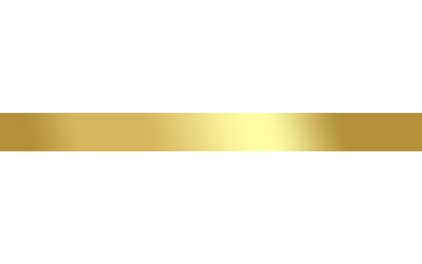 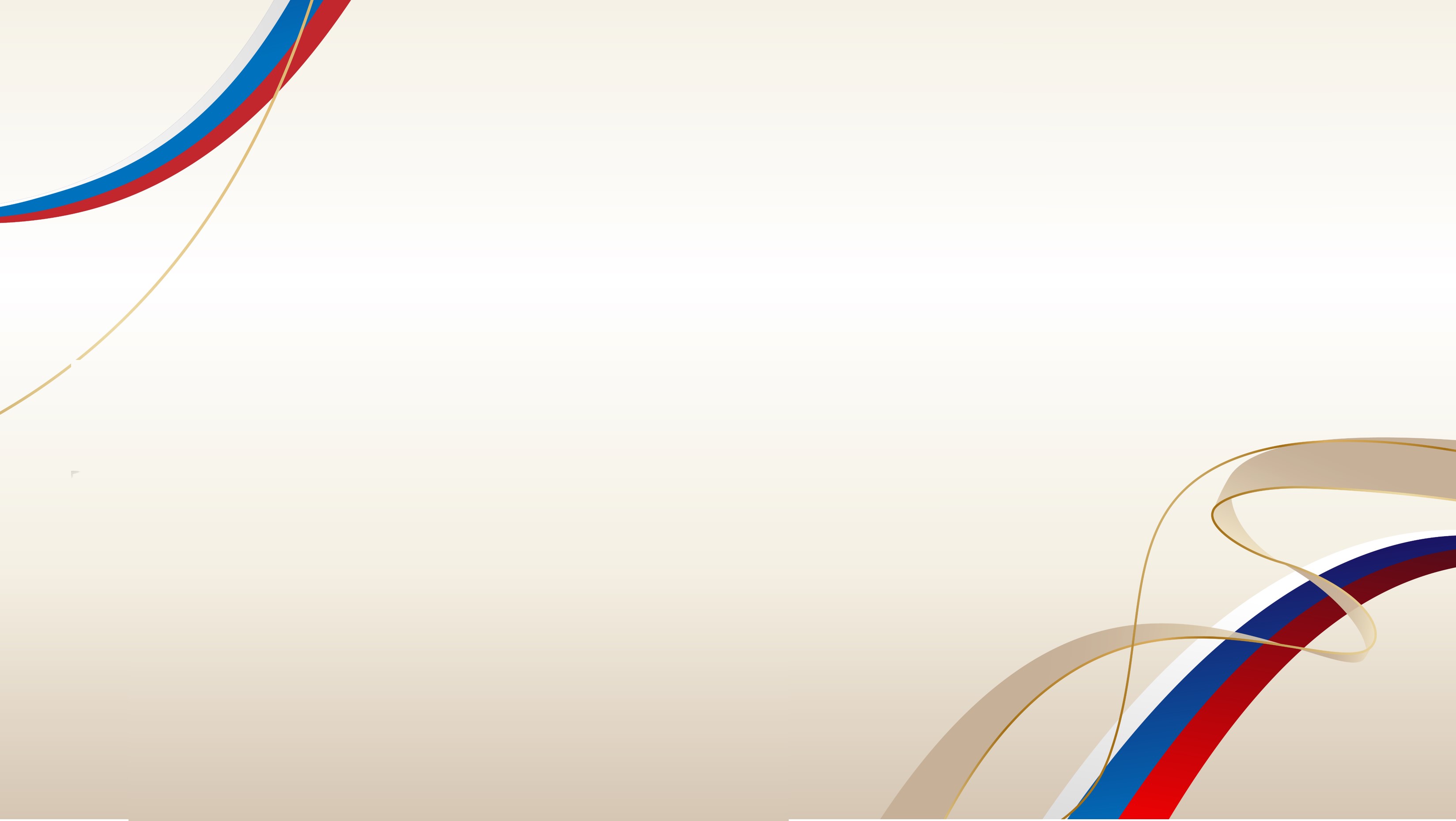 Школьный климат
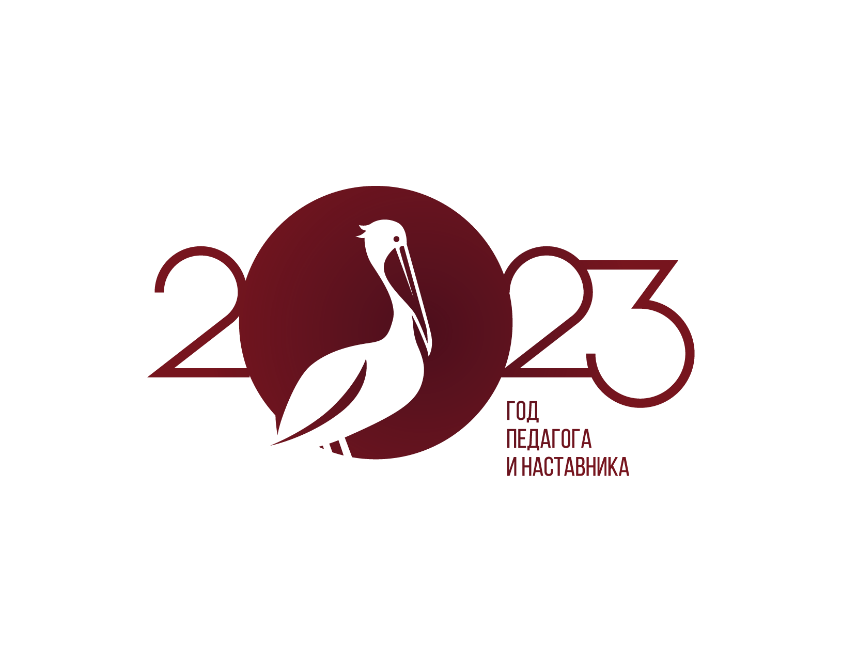 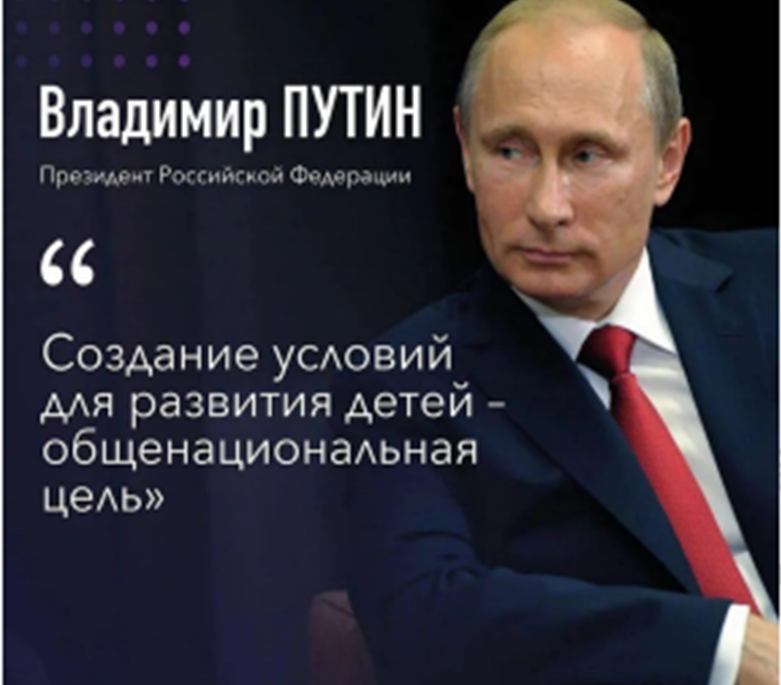 Важней всего погода в школе!
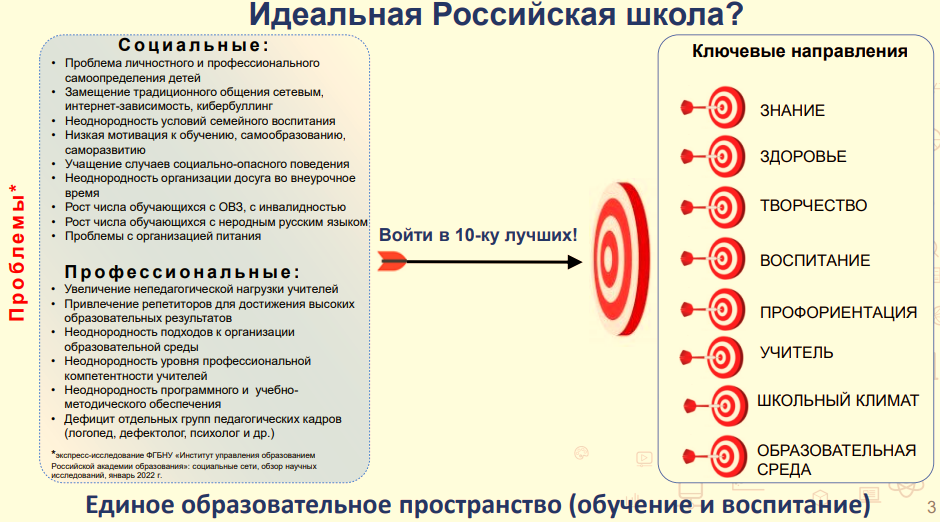 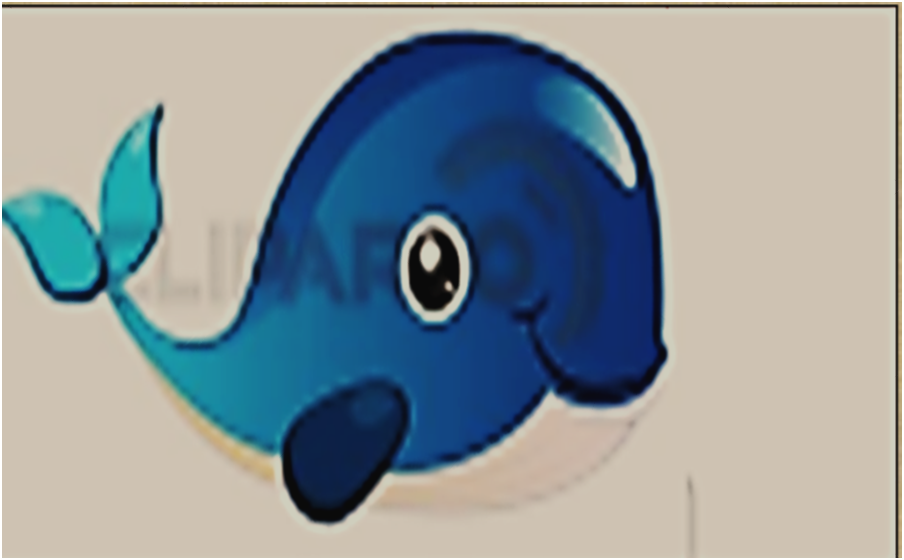 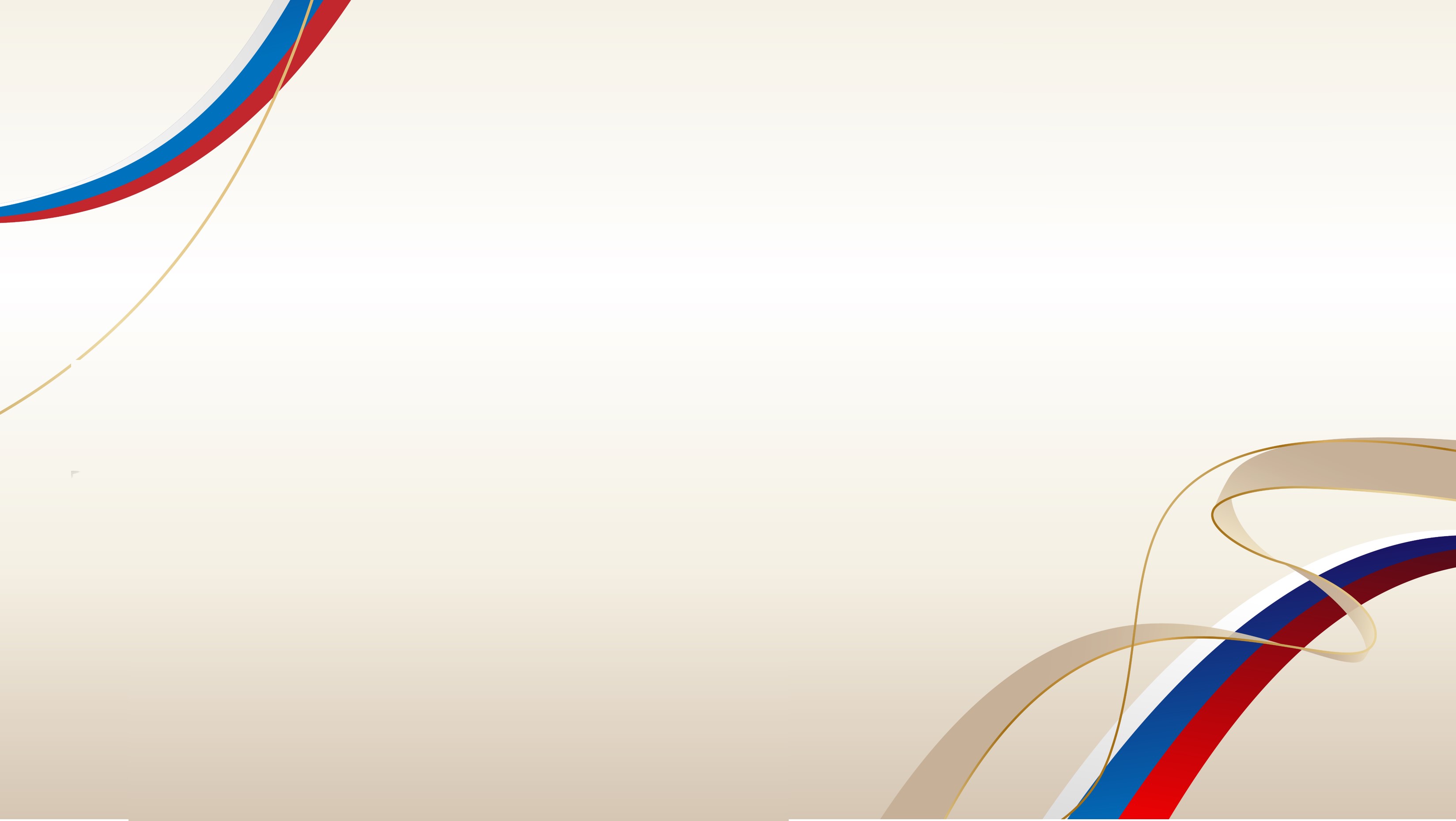 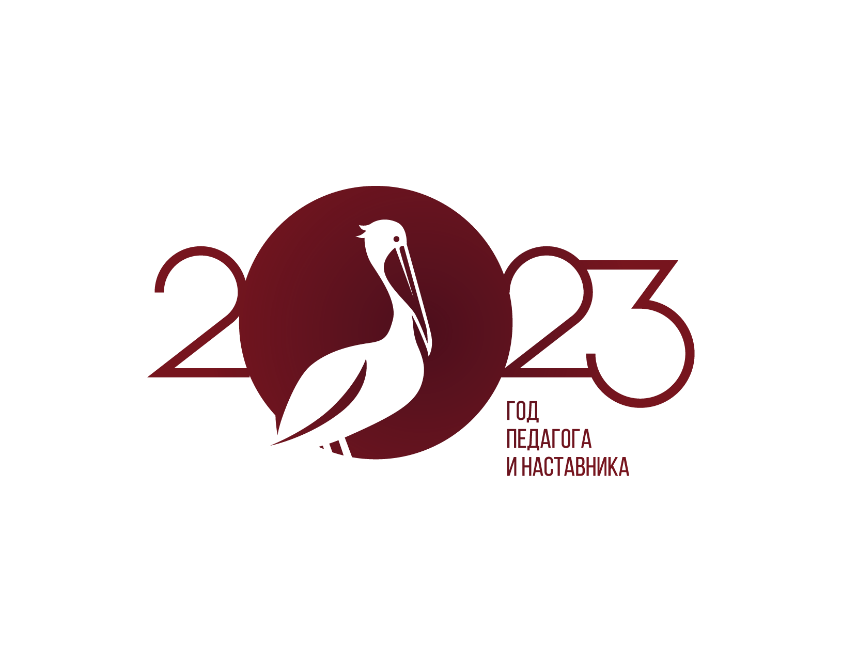 ПРОФИЛАКТИЧЕСКАЯ РАБОТА
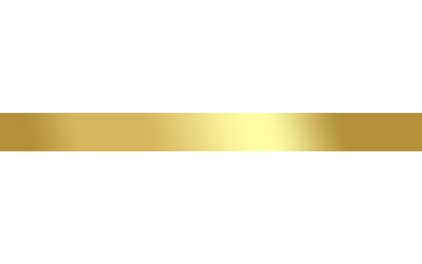 ДОРОЖНАЯ КАРТА
«Организация работы по профилактике деструктивного поведения детей и подростков 
на муниципальном уровне» на 2022-2023 учебный год
ГРУППА ЭКСТРЕННОГО РЕАГИРОВАНИЯ
по фактам аутоагрессивного (в т. ч. суицидального) поведения несовершеннолетних
ПРОЕКТ 
«Методическое сопровождение в вопросах обеспечения психологической безопасности образовательной среды»
ПТГ
ИГРОВАЯ ЛАБОРАТОРИЯ
СПТ
РОДИТЕЛЬСКИЙ ВСЕОБУЧ
МЕТОДИЧЕСКИЕ ДЕСАНТЫ
ВОССТАНОВИТЕЛЬНЫЕ ДЕСАНТЫ
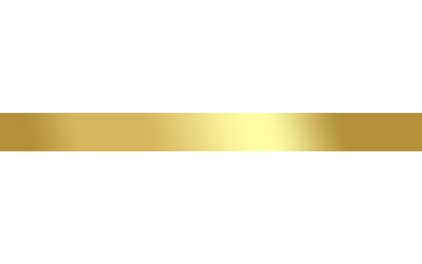 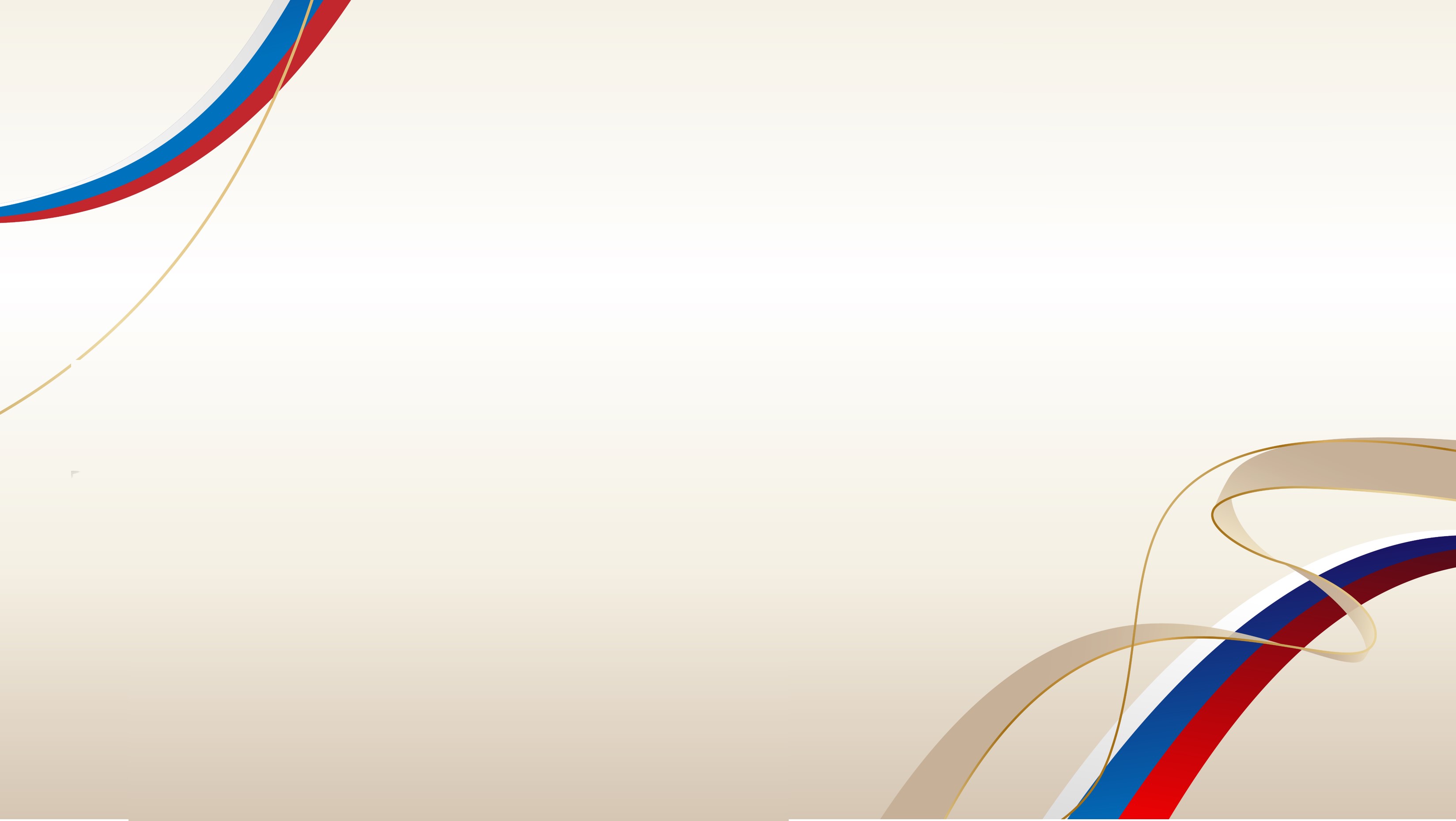 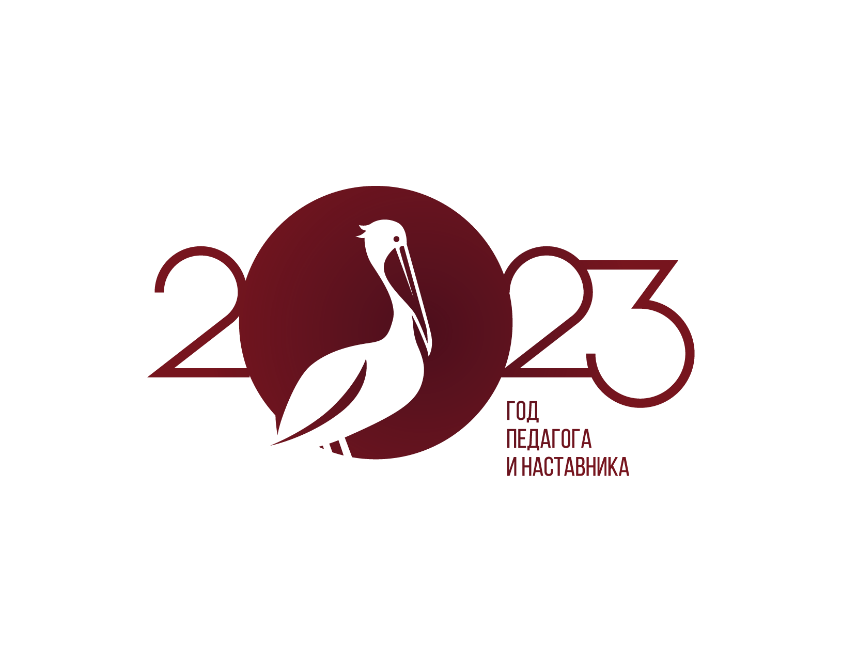 ПРОЕКТ «ПСИХОЛОГИЧЕСКАЯ БЕЗОПАСНОСТЬ ОБРАЗОВАТЕЛЬНОЙ СРЕДЫ»
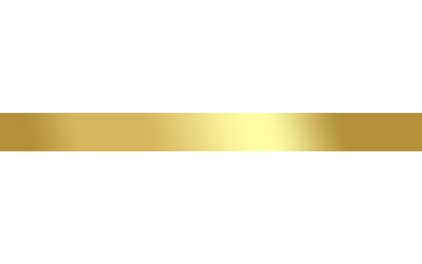 ПТГ «Психолого-педагогическое сопровождение детей и подростков, склонных к суицидальному поведению
ПТГ «Профилактика и преодоление буллинга
Игровая лаборатория 
«Не PROиграй»
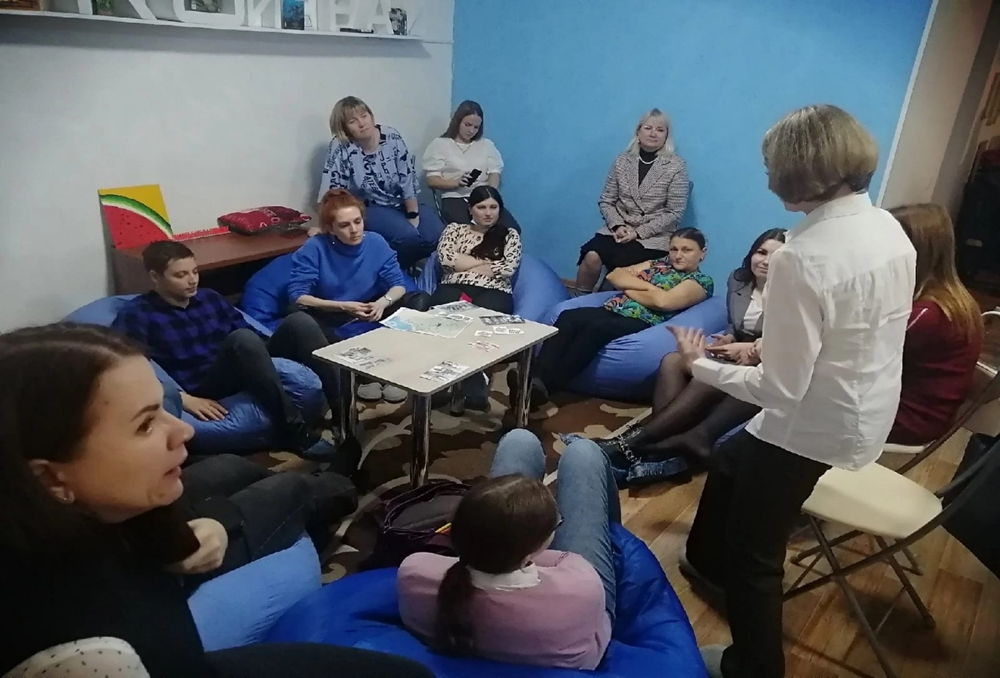 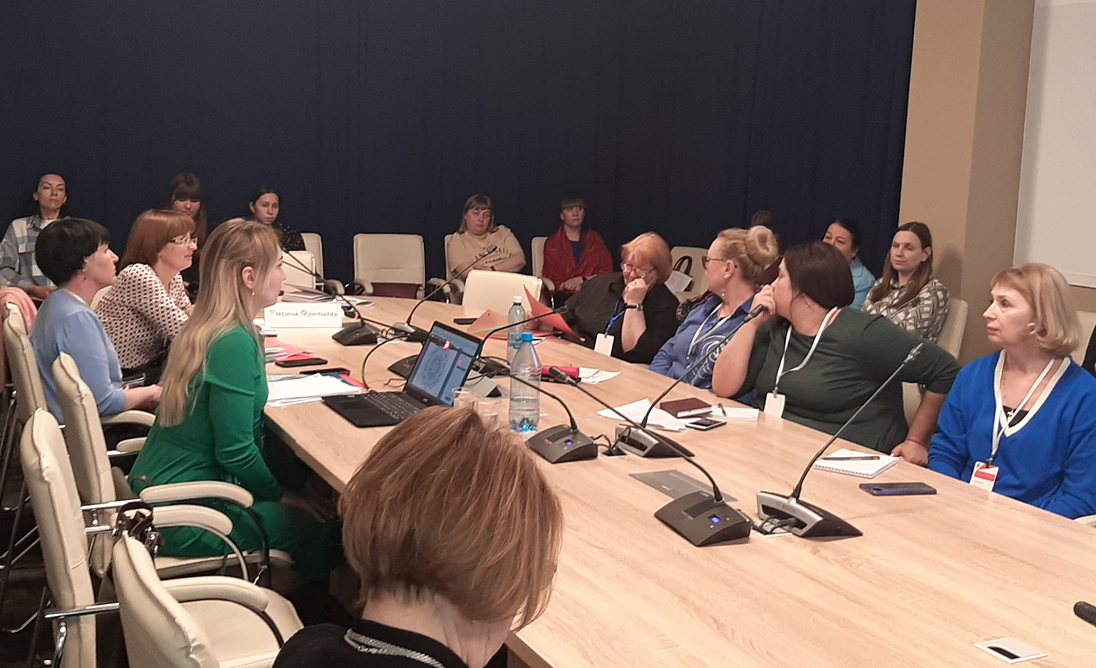 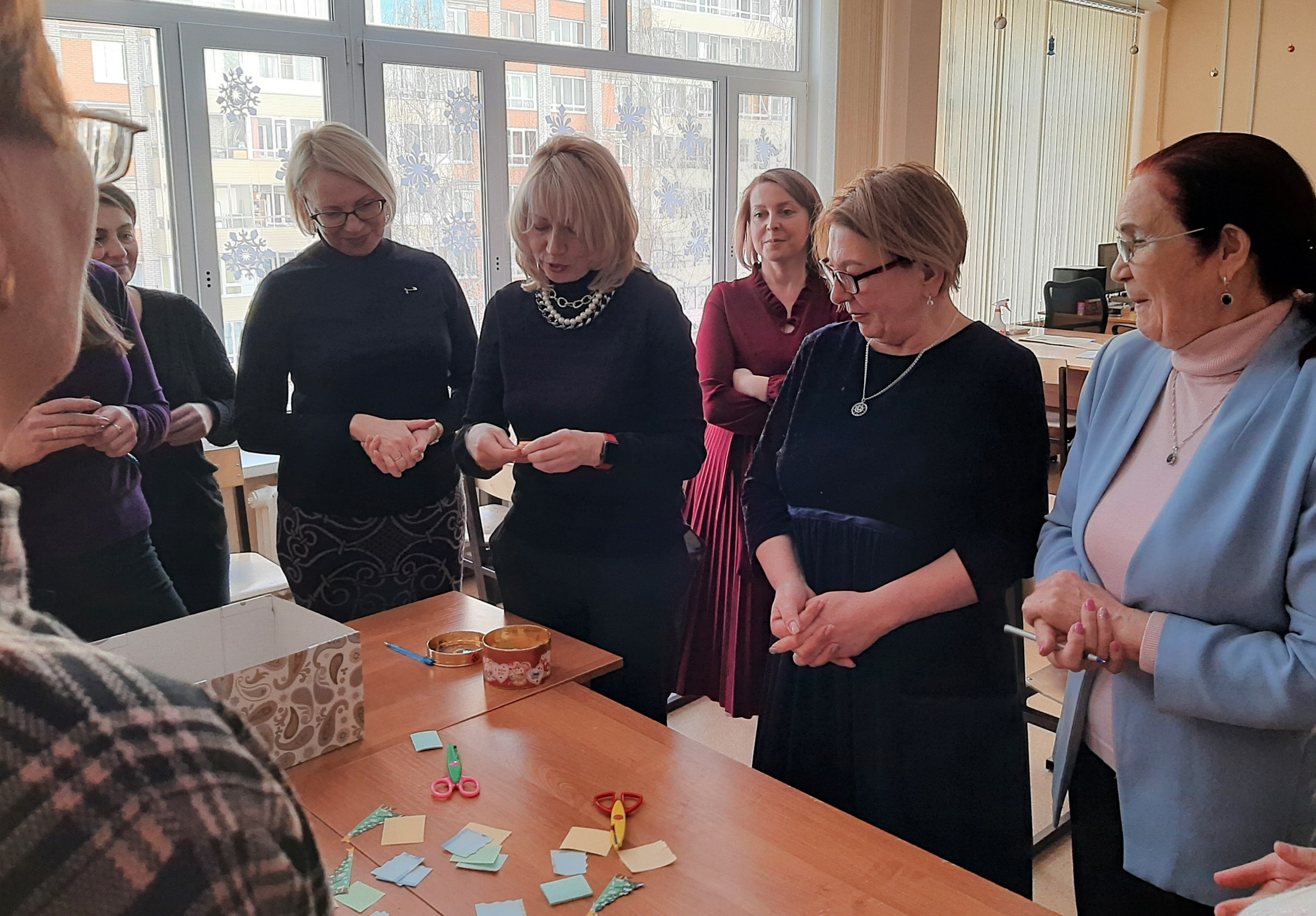 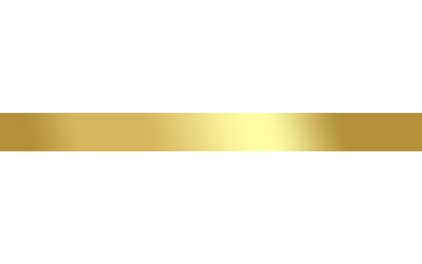 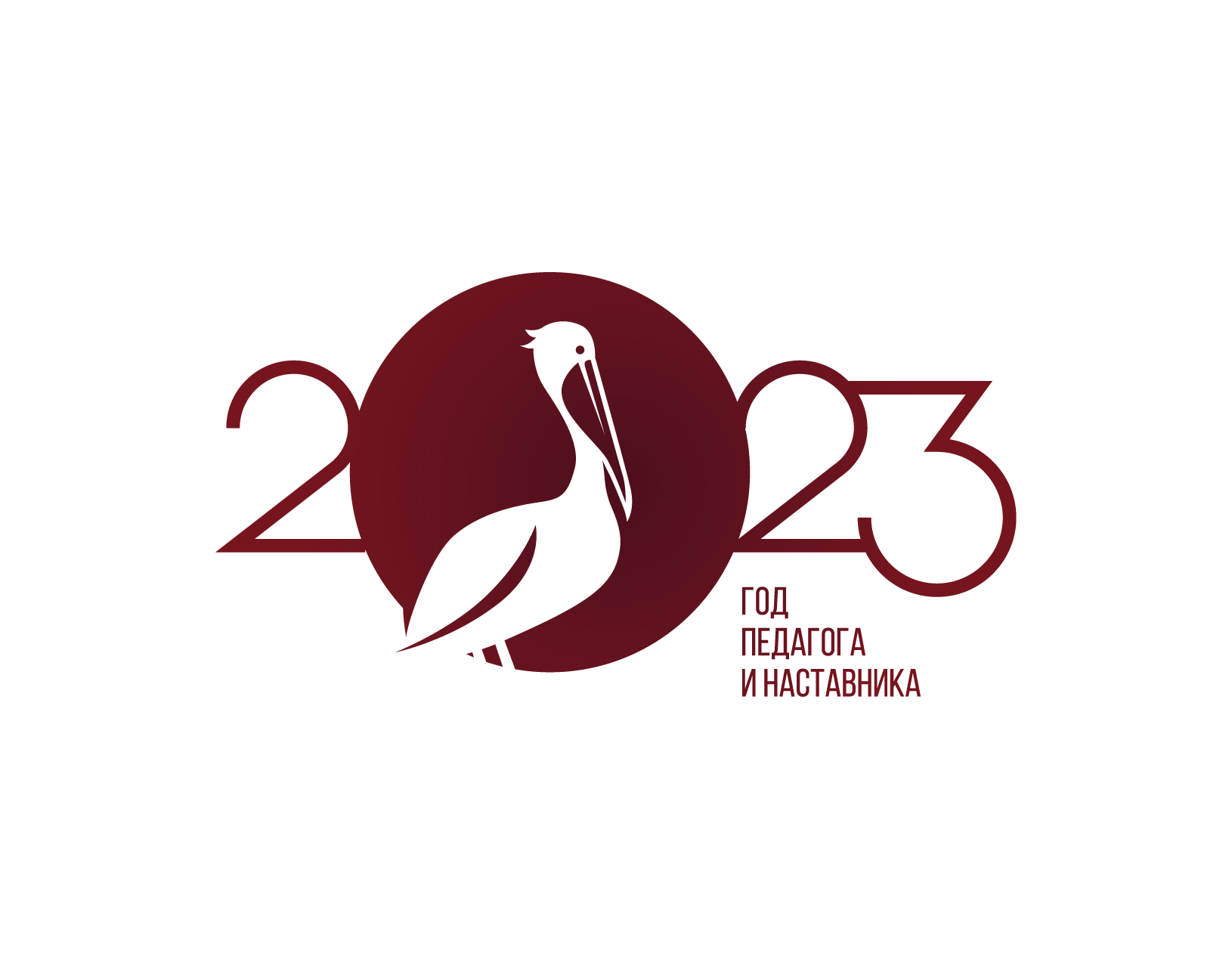 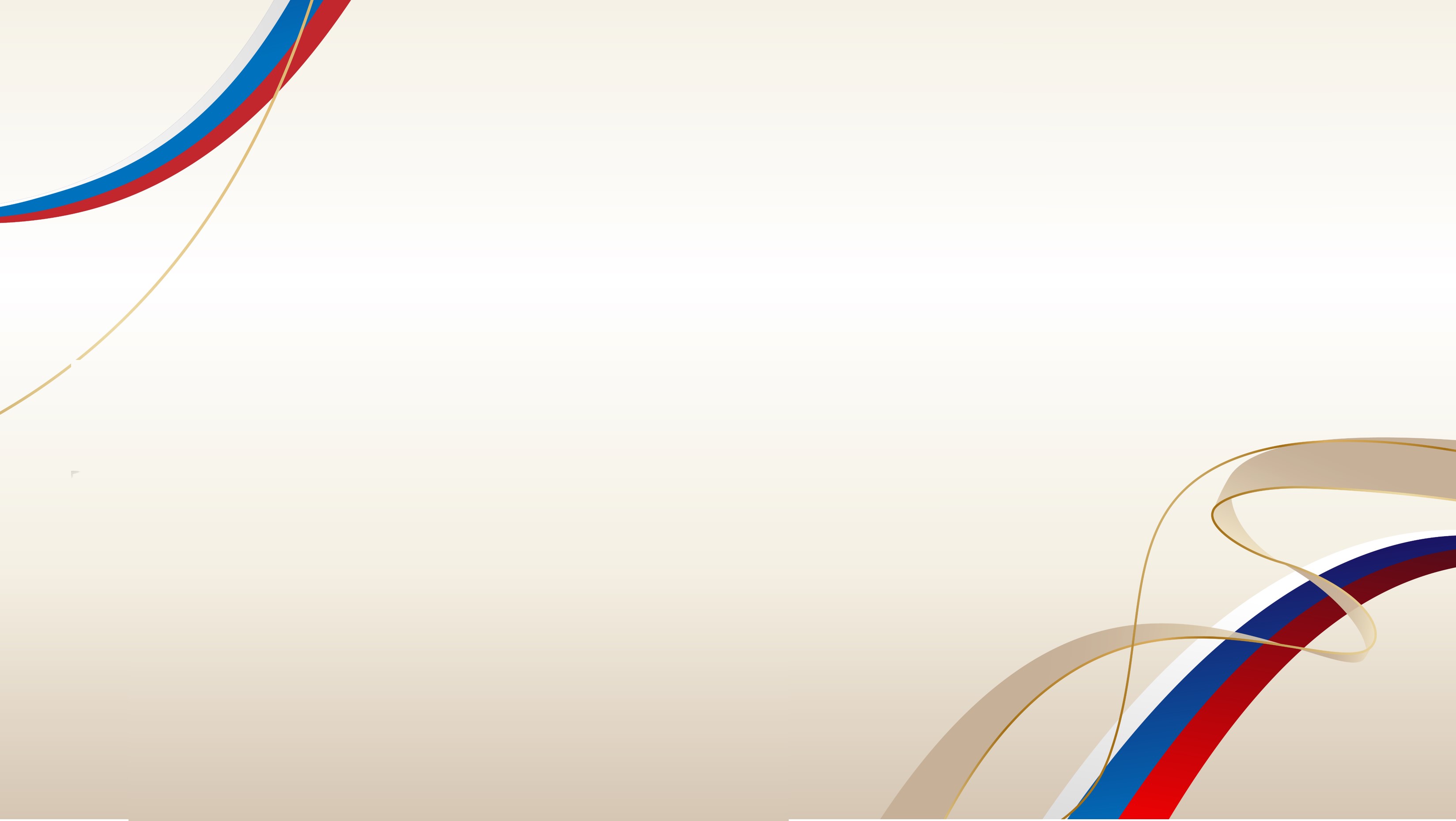 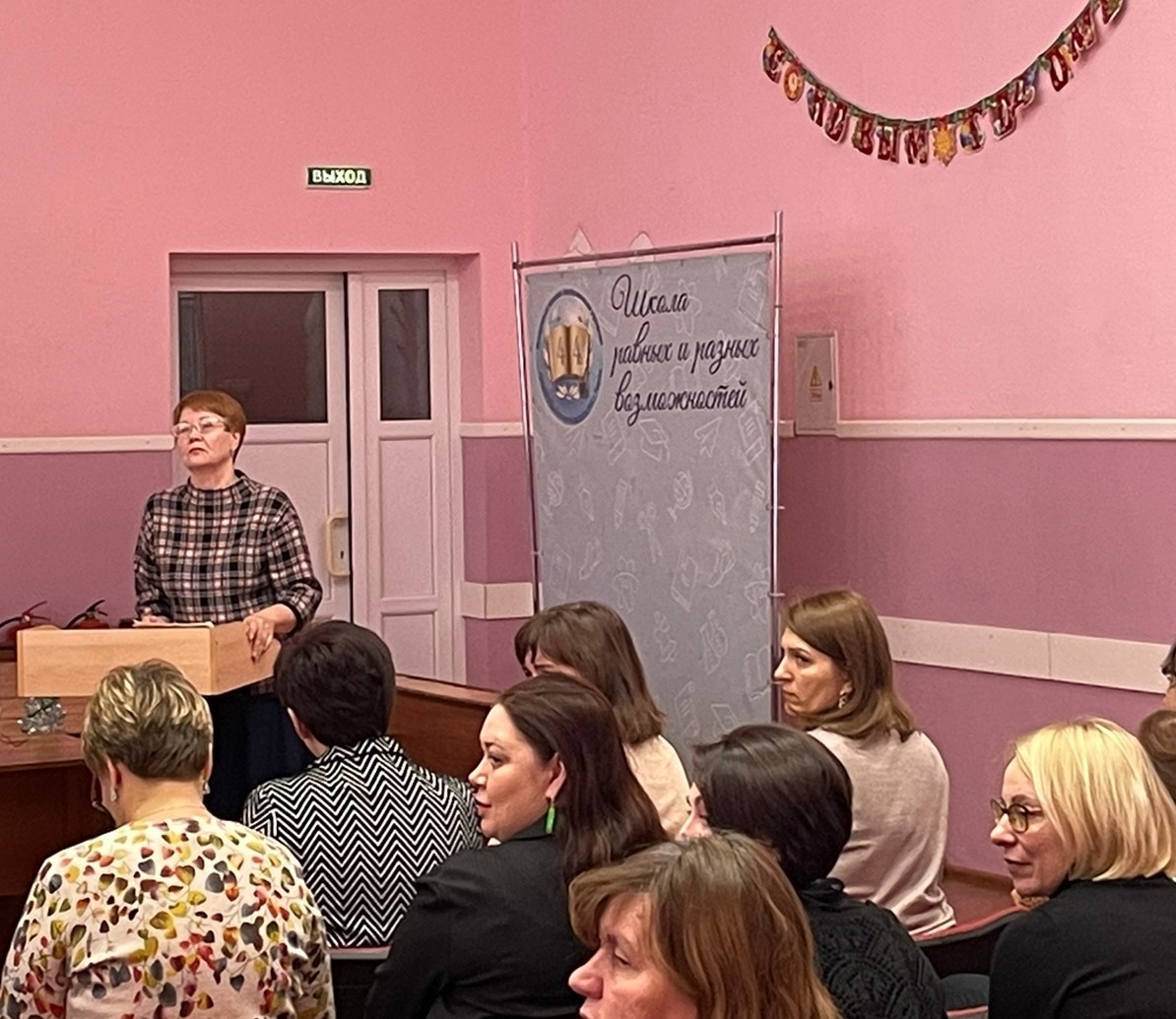 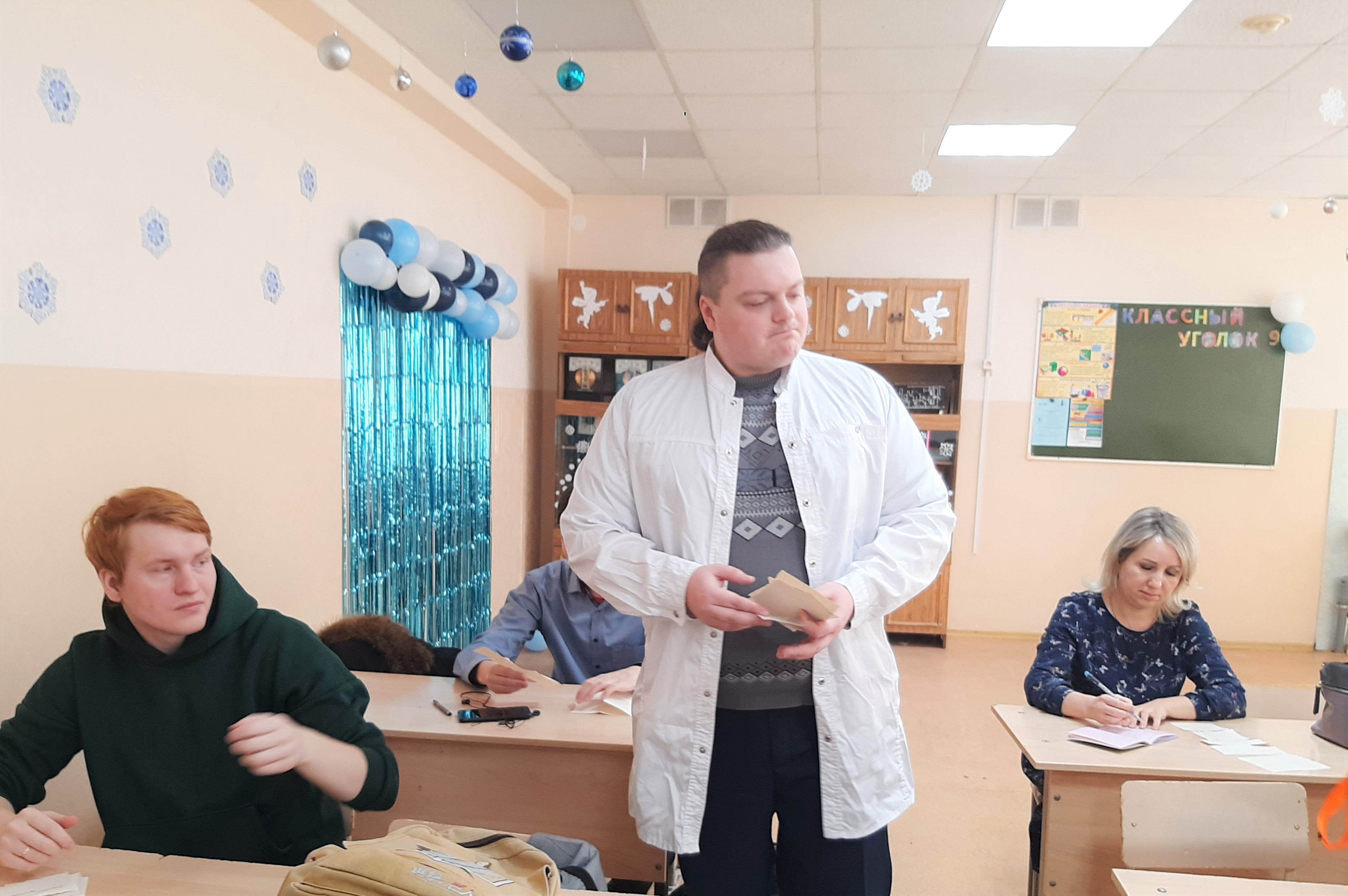 ПТГ «Психолого-педагогическое сопровождение детей и подростков, склонных к суицидальному поведению»
2022-2023
ИЗМЕНЕНИЯ В НОРМАТИВНОЙ БАЗЕ (ТИПОВАЯ ФОРМА СОПРОВОЖДЕНИЯ)
СЕНТЯБРЬ
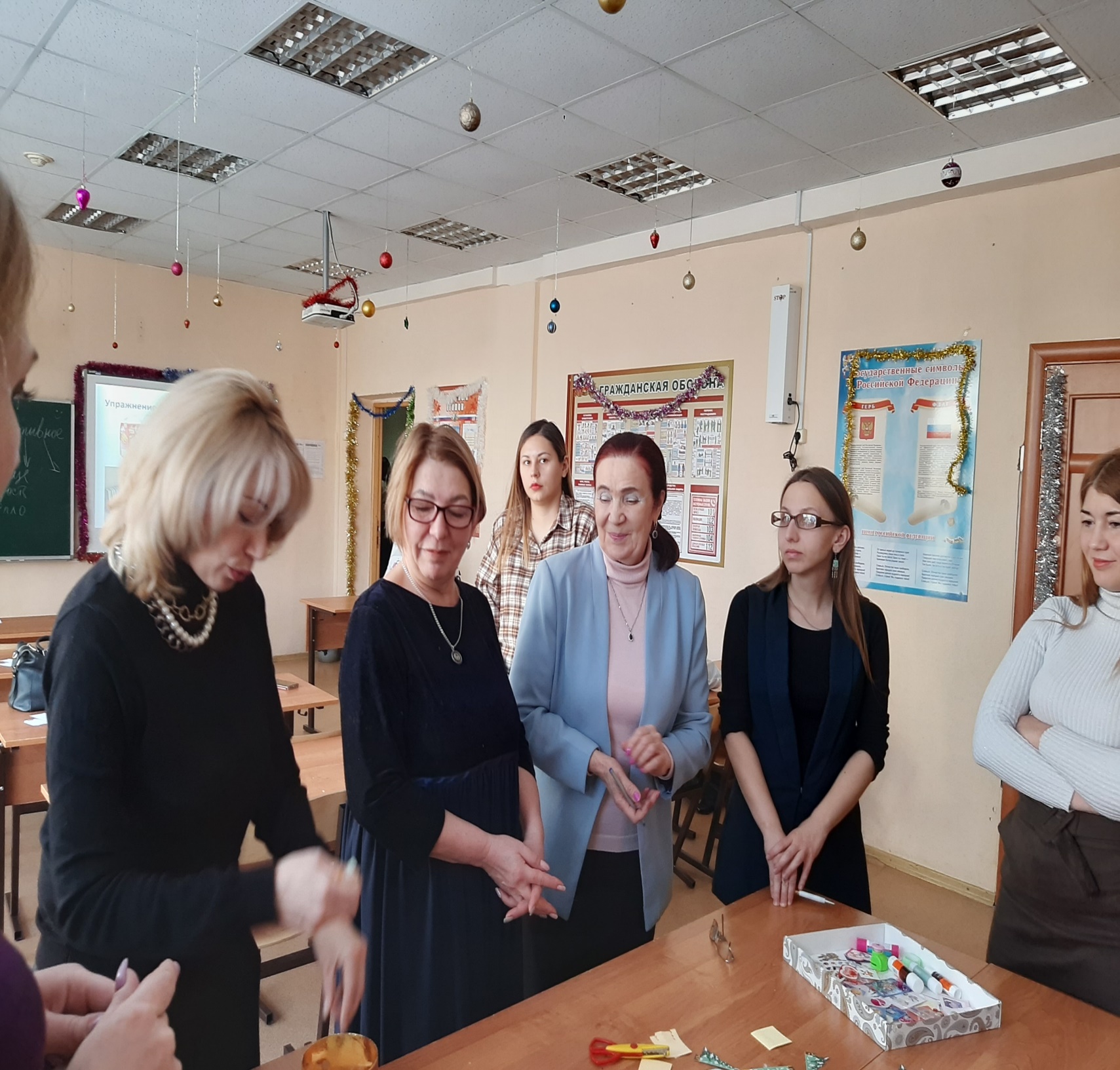 РАЗРАБОТКА ТРЕНИНГОВ, ПРАКТИЧЕСКИХ МАТЕРИАЛОВ, ПРОФИЛАКТИЧЕСКИХ ПРОГРАММ
ОКТЯБРЬ
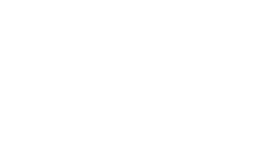 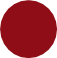 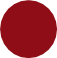 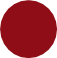 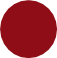 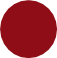 РАБОТА С РОДИТЕЛЯМИ КАК ПРОФИЛАКТИЧЕСКИЙ РЕСУРС
НОЯБРЬ
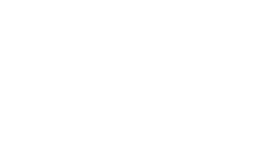 ВЫРАБОТКА АЛГОРИТМА  РАБОТЫ В ПОСТВЕНЦИИ СУИЦИДА
ДЕКАБРЬ
ПРОВЕДЕНИЕ ПРАКТИКО-ОРИЕНТИРОВАННОГО СЕМИНАРА
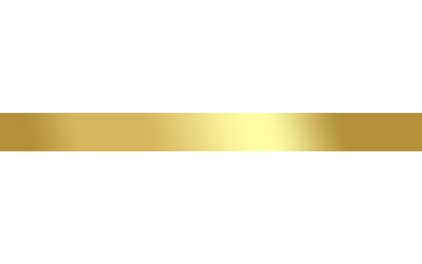 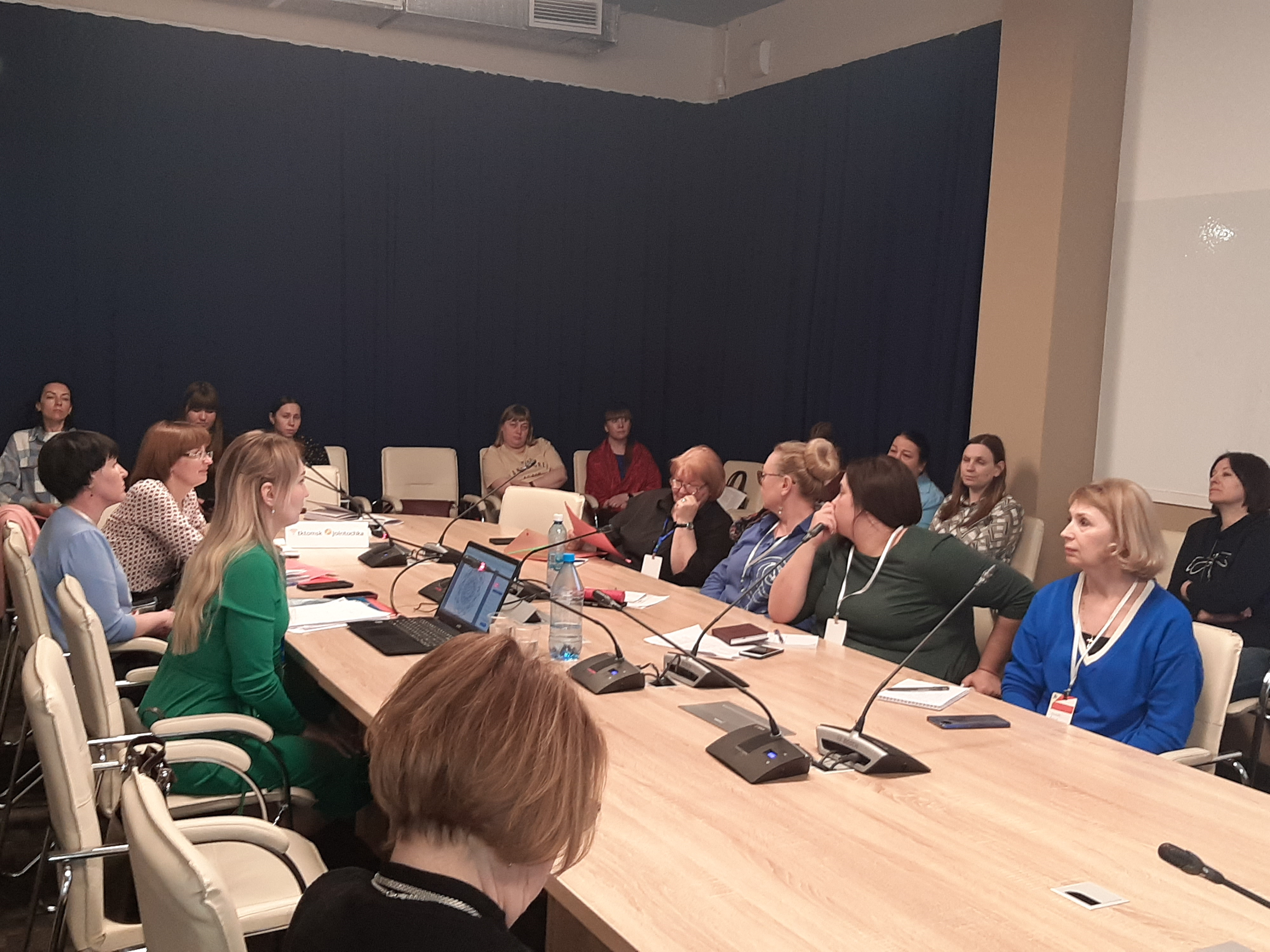 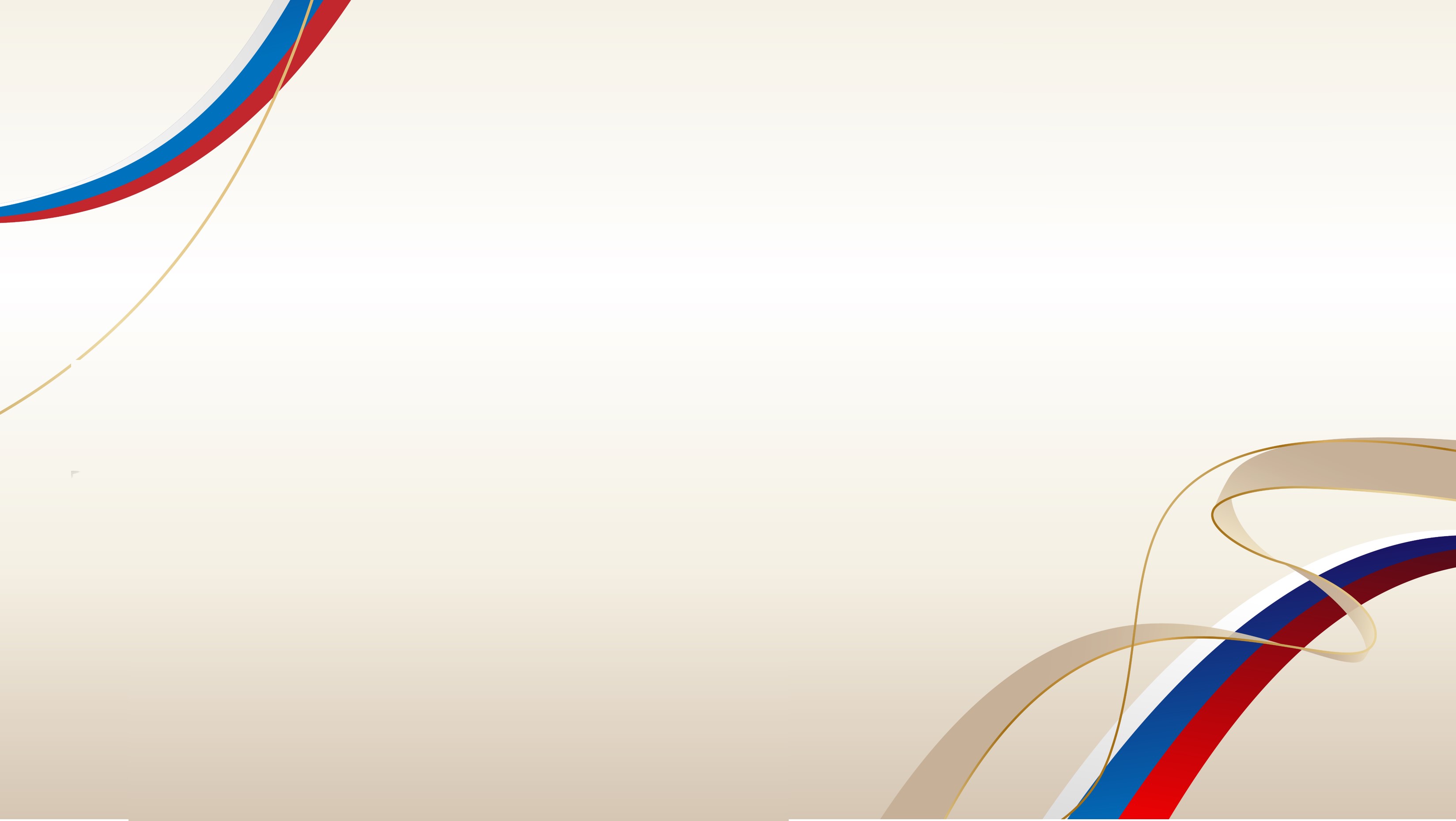 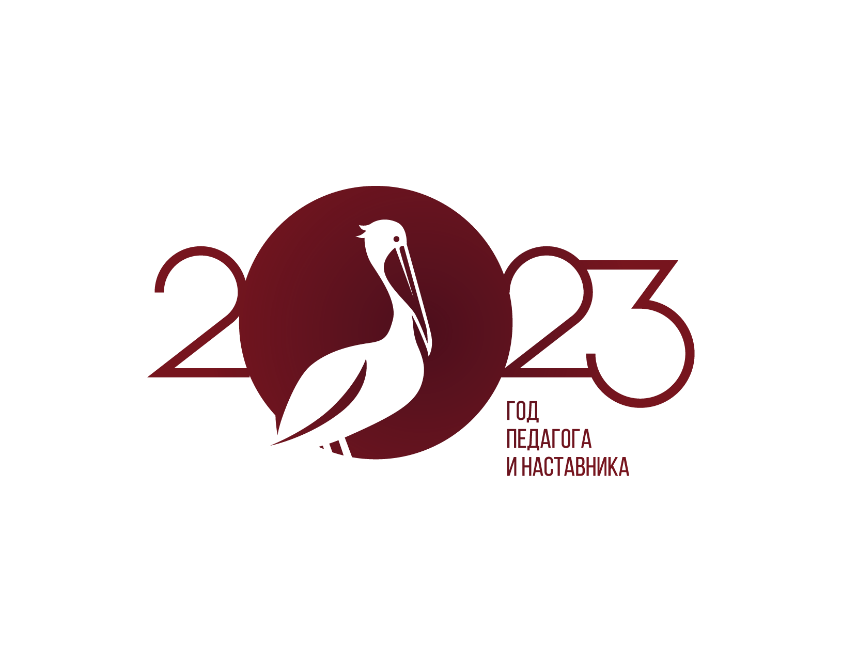 «Профилактика суицидального поведения обучающихся» методическое пособие
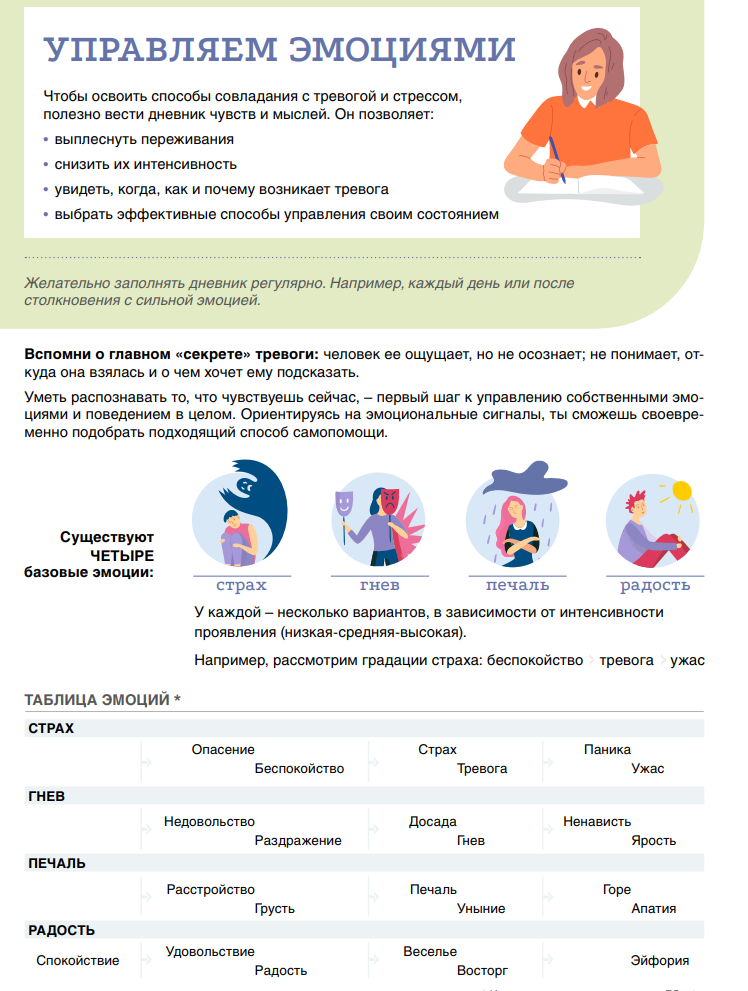 КООРДИНАТОРЫ ПО ОВЗ
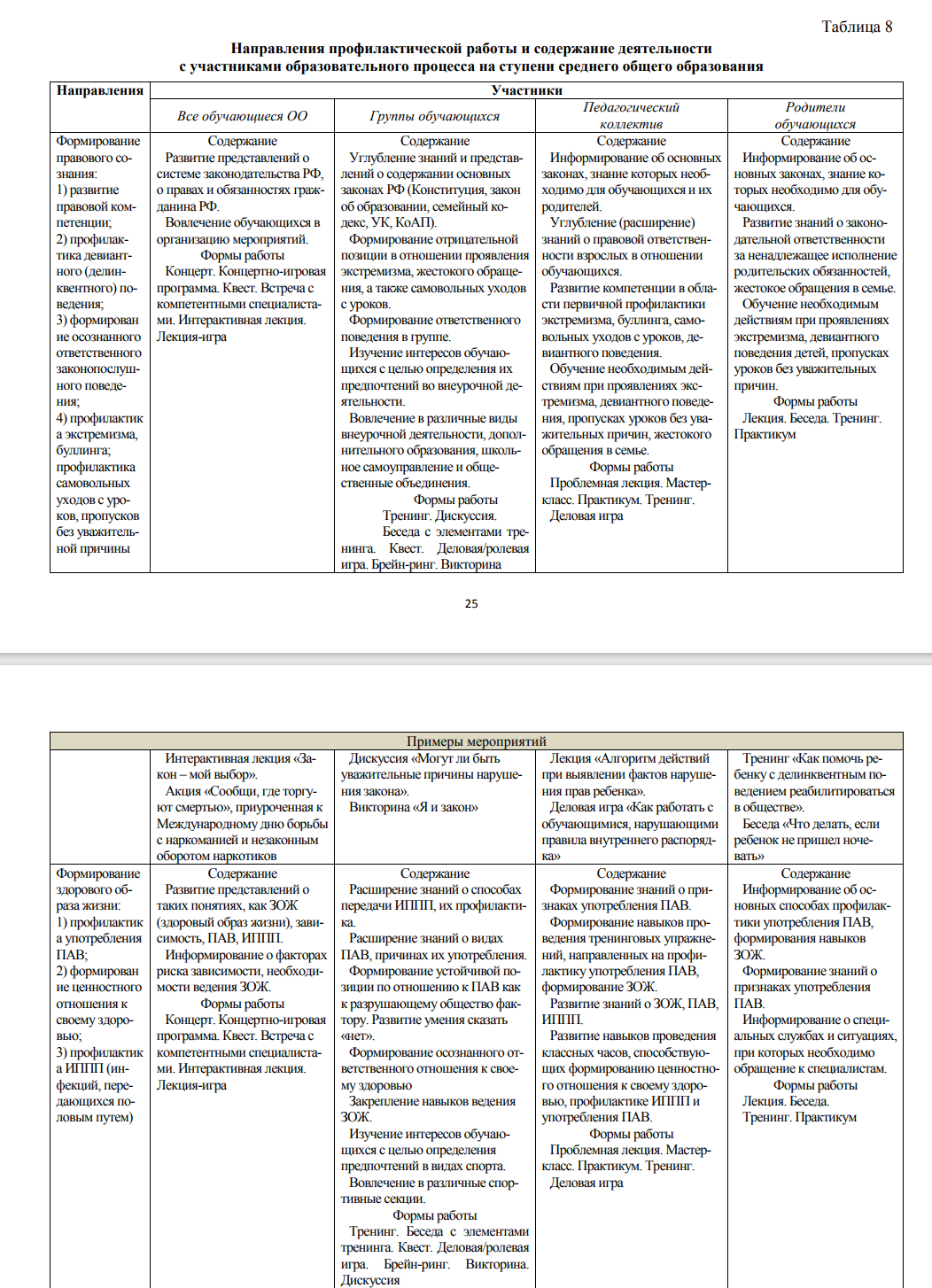 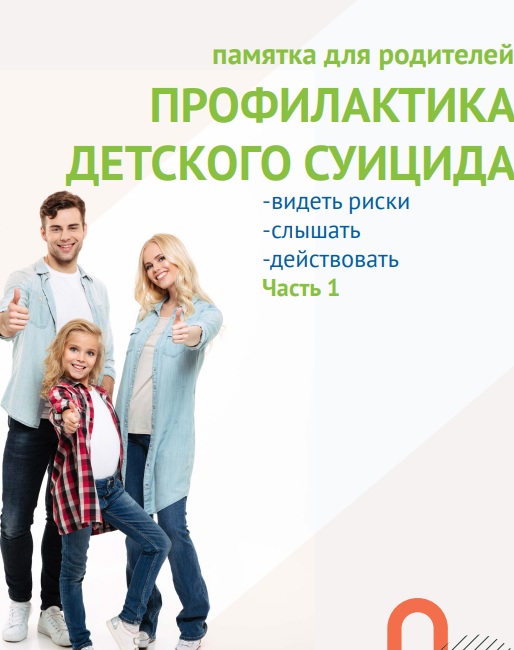 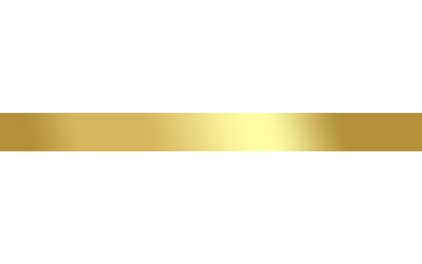 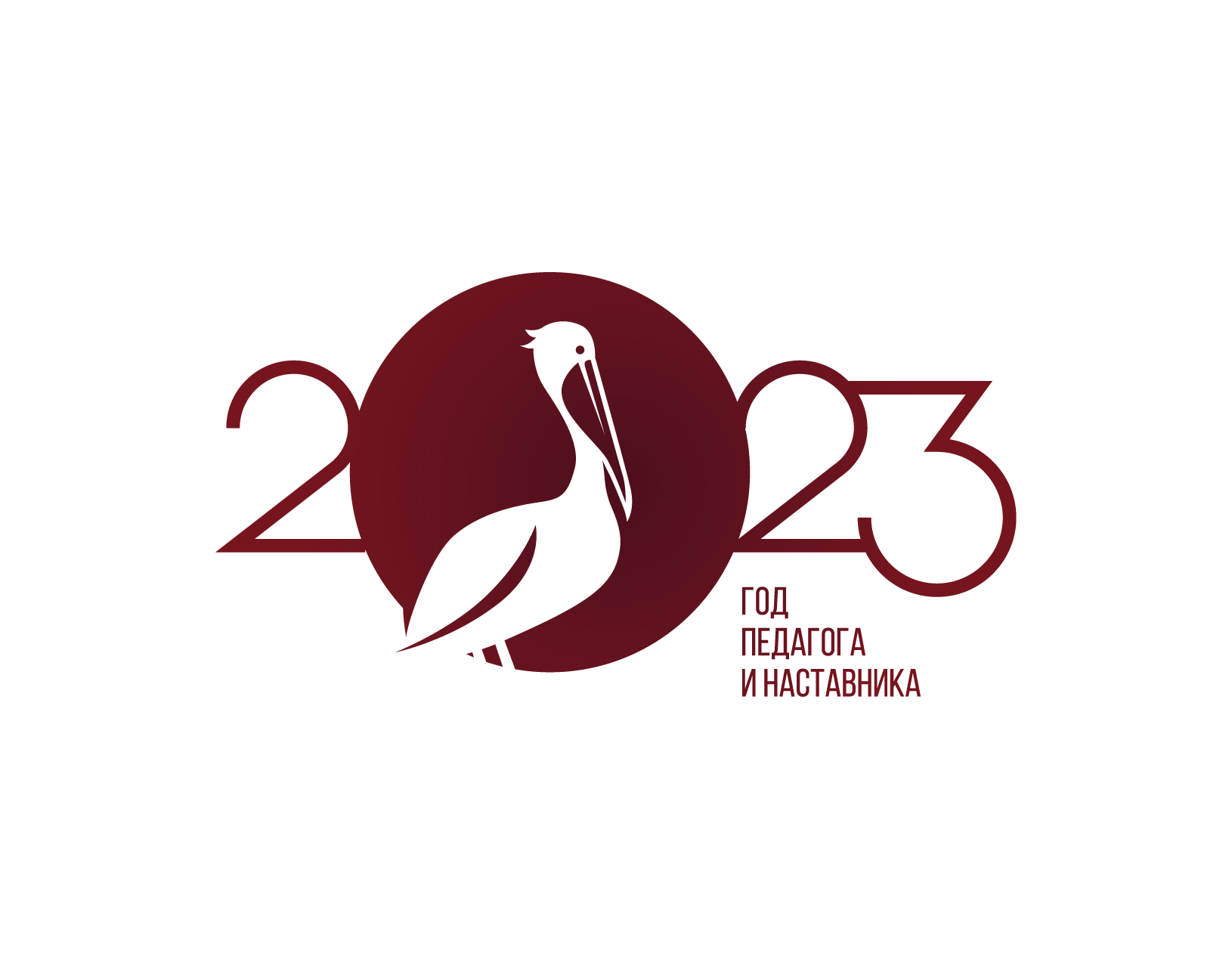 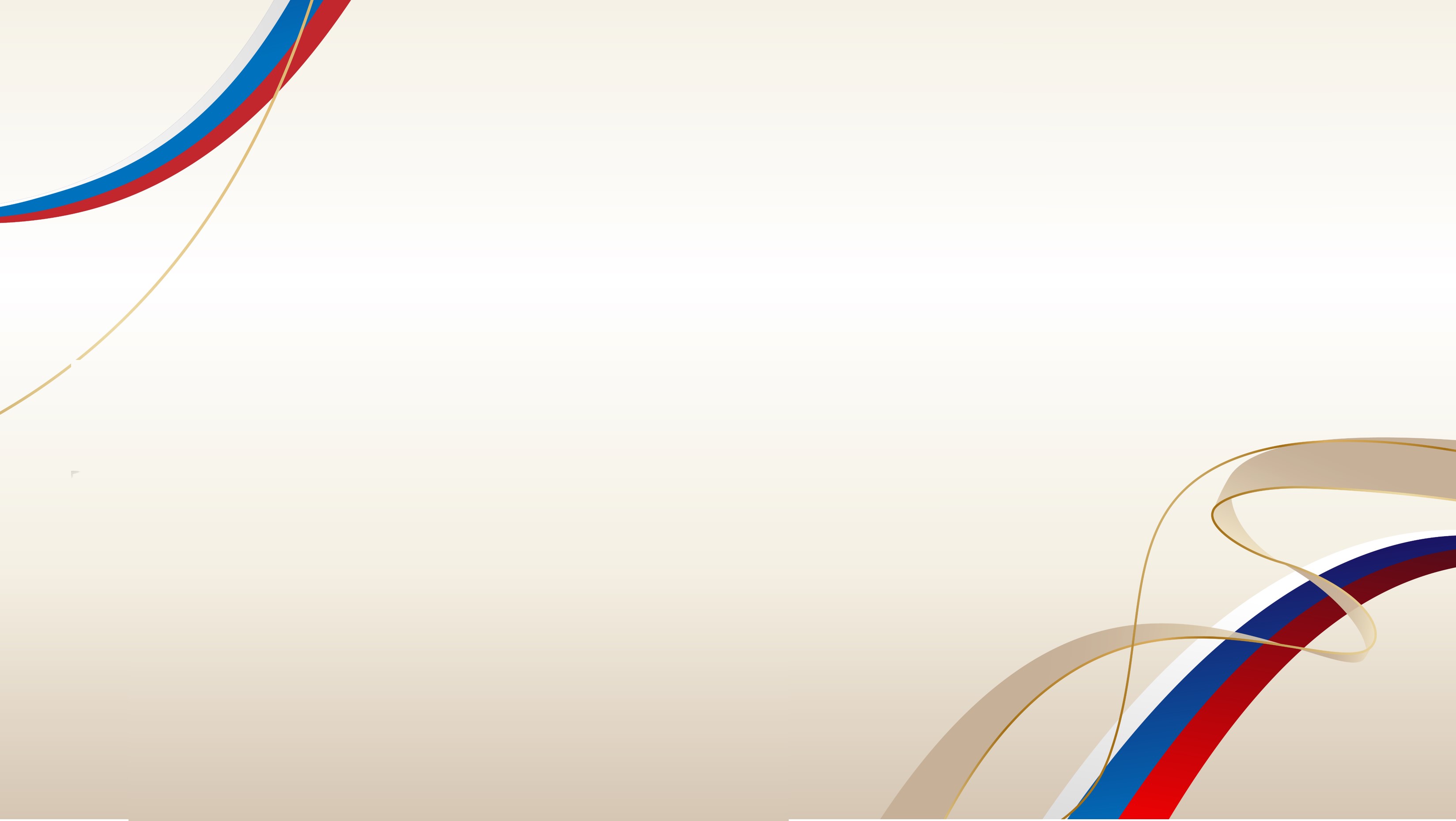 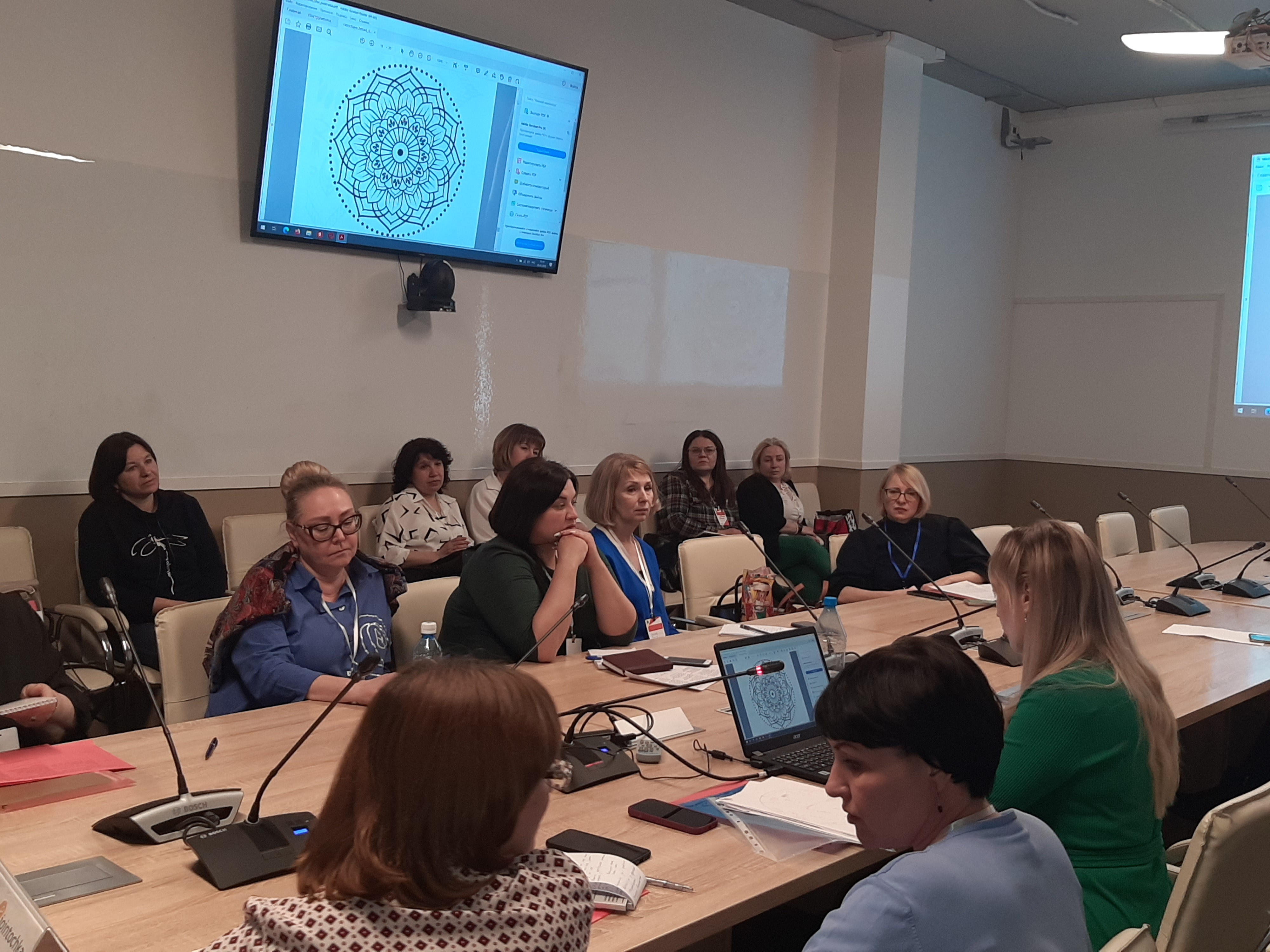 ПТГ «Профилактика и преодоление буллинга»
2022-2023
ИЗМЕНЕНИЯ В НОРМАТИВНОЙ БАЗЕ (Карта действий по организации работы по профилактике…)
СЕНТЯБРЬ
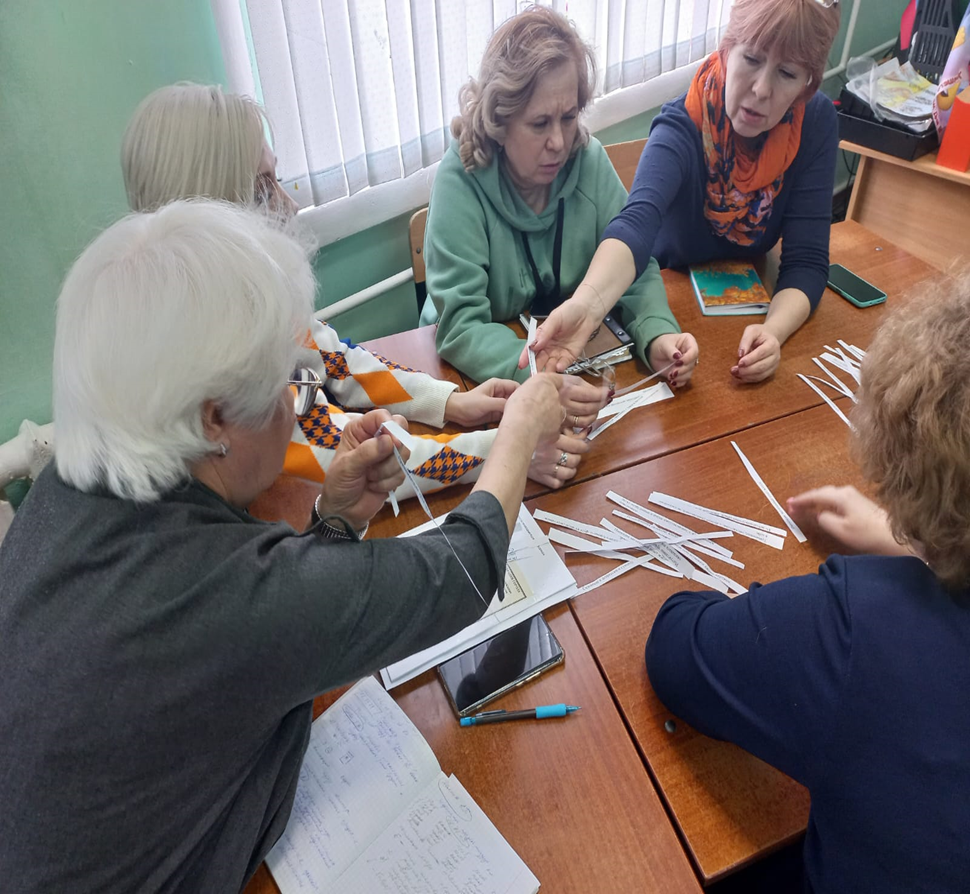 ЗНАКОМСТВО С МЕТОДАМИ ДИАГНОСТИКИ БУЛЛИНГА И ЭМОЦИОНАЛЬНОГО КЛИМАТА В КОЛЛЕКТИВЕ
ДЕКАБРЬ
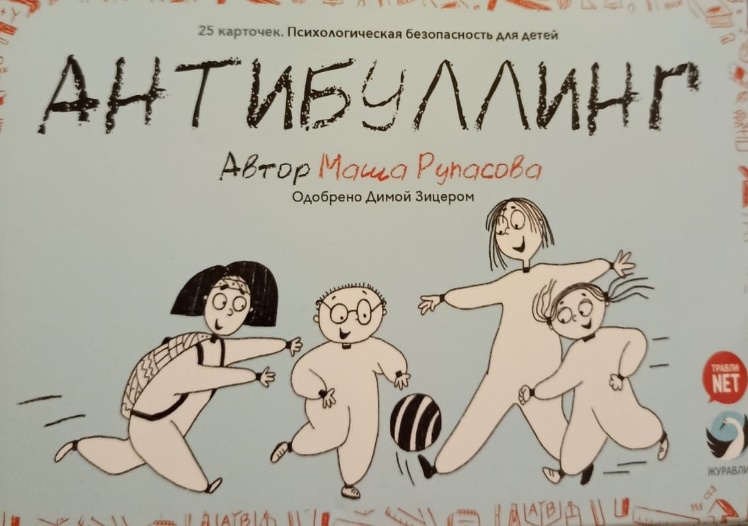 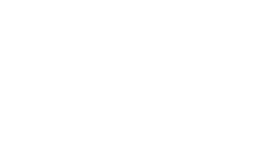 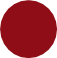 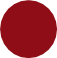 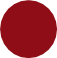 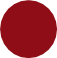 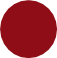 РАЗРАБОТКА  РАЗНЫХ ФОРМАТОВ ПЕДАГОГИЧЕСКОГО СОВЕТА, ПРАКТИЧЕСКИХ МАТЕРИАЛОВ
ЯНВАРЬ
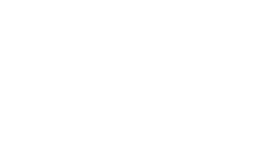 МАРТ
СОТРУДНИЧЕСТВО С КЛАССНЫМИ РУКОВОДИТЕЛЯМИ
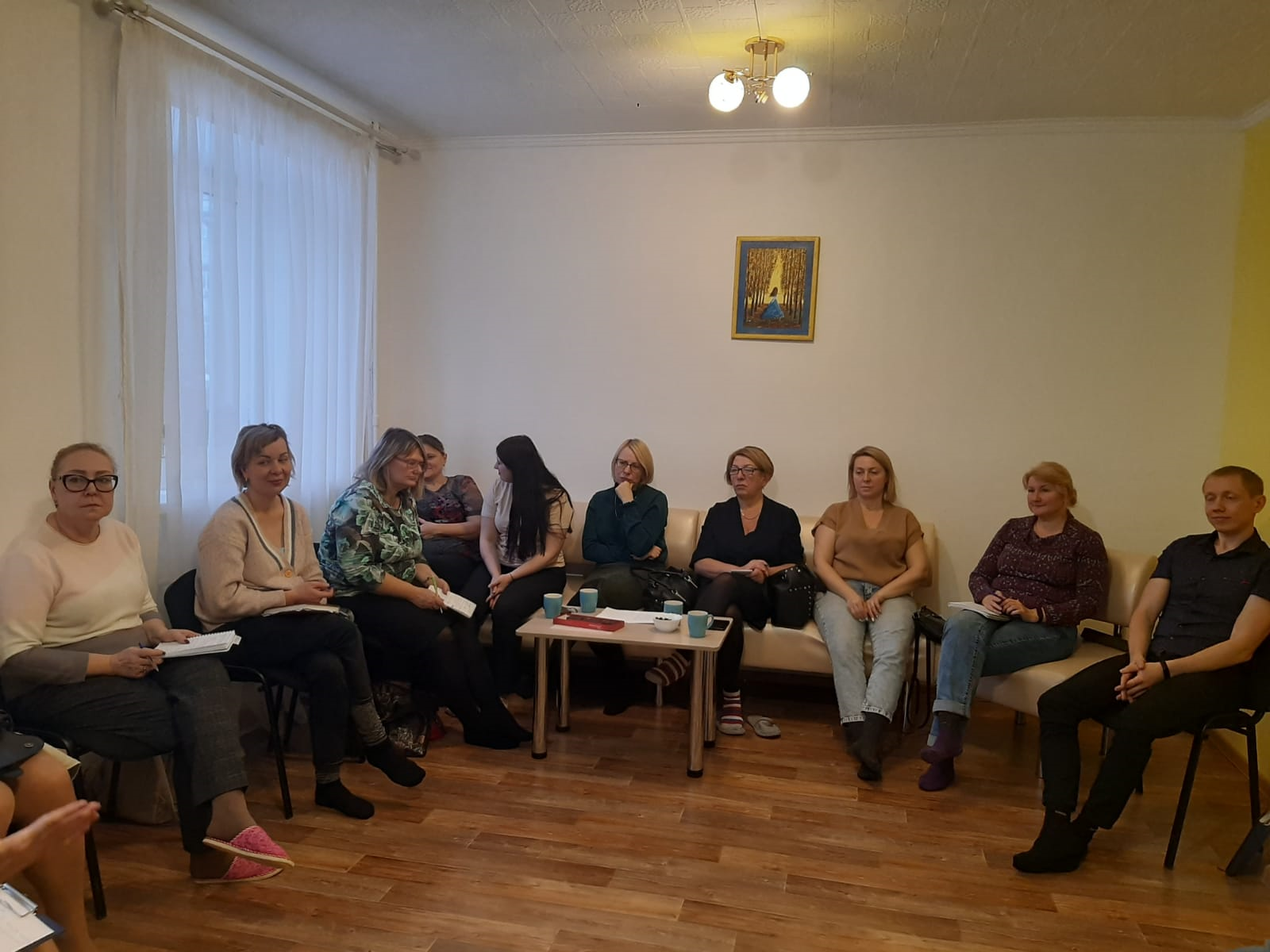 ВЫРАБОТКА АЛГОРИТМА  РАБОТЫ В СЛУЧАЕ ТРАВЛИ
АПРЕЛЬ
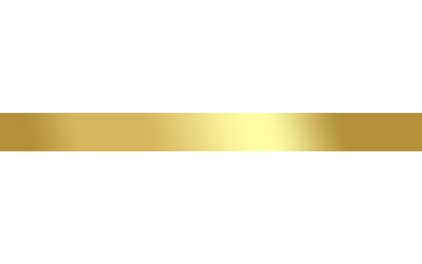 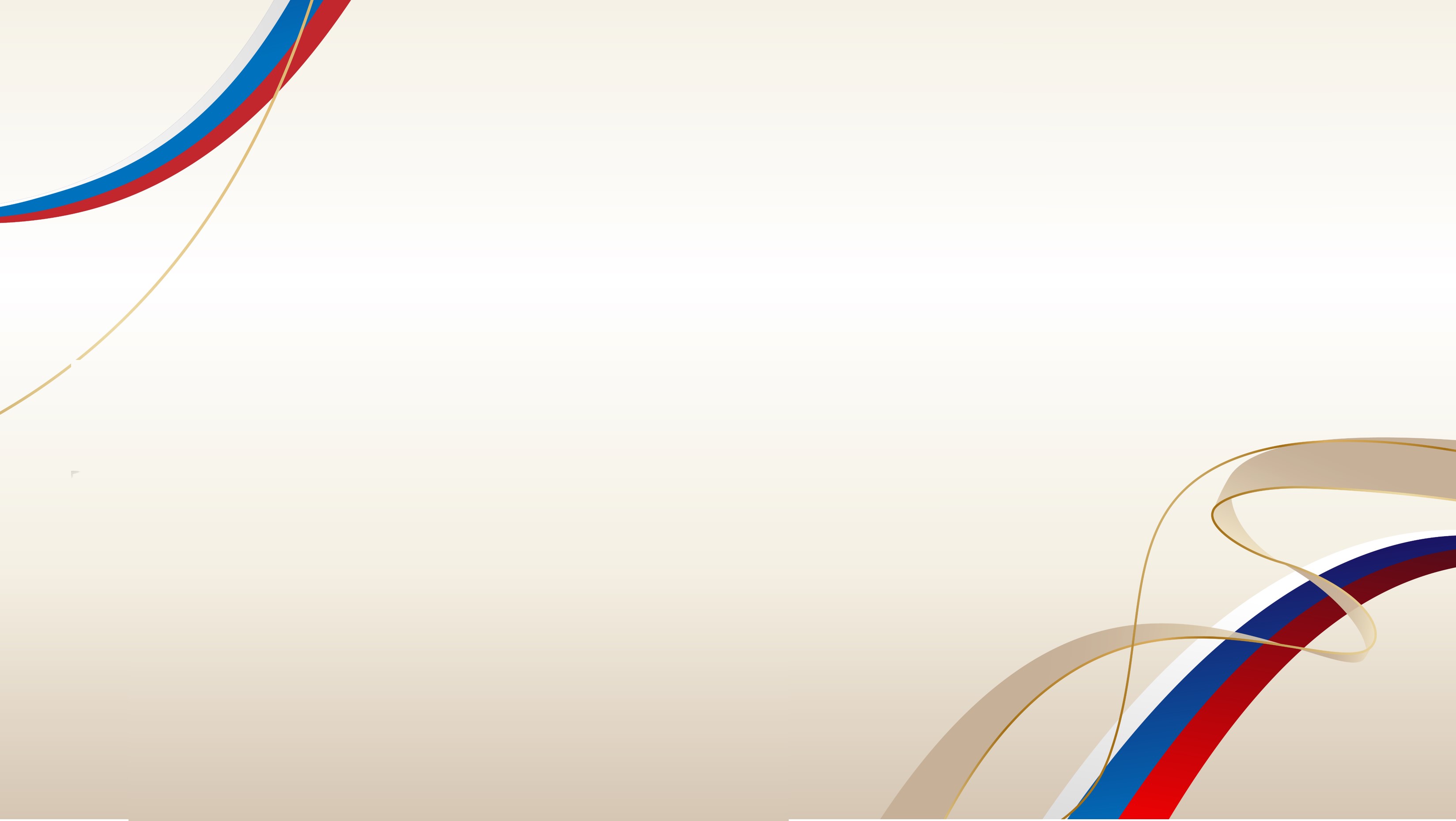 Выпуск газеты «ИМЦ.RU» 
Профилактика и преодоление школьного буллинга
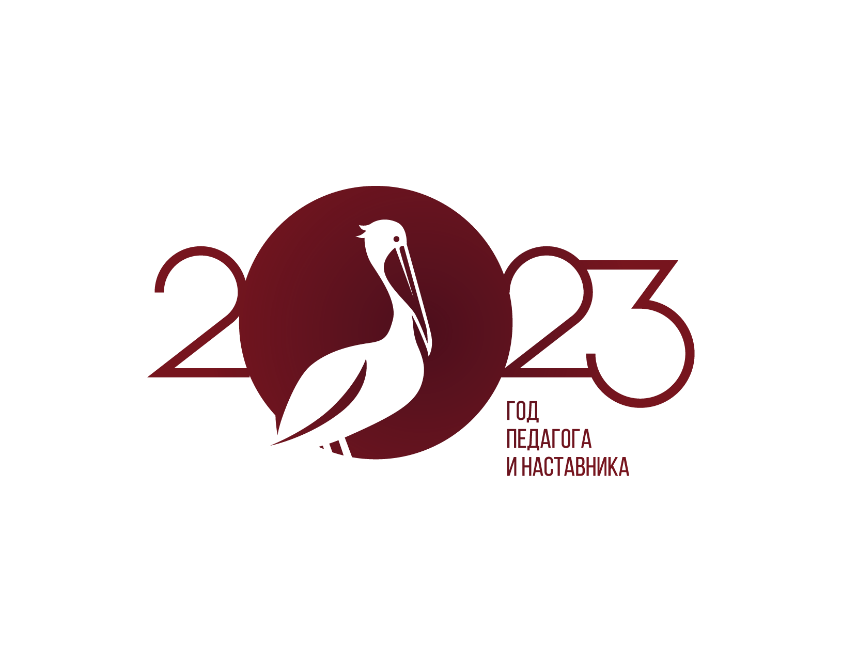 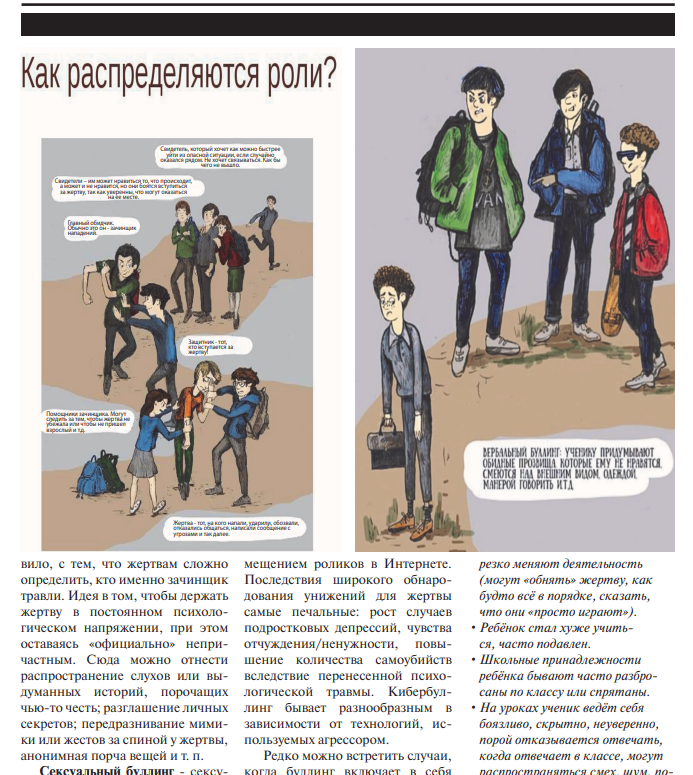 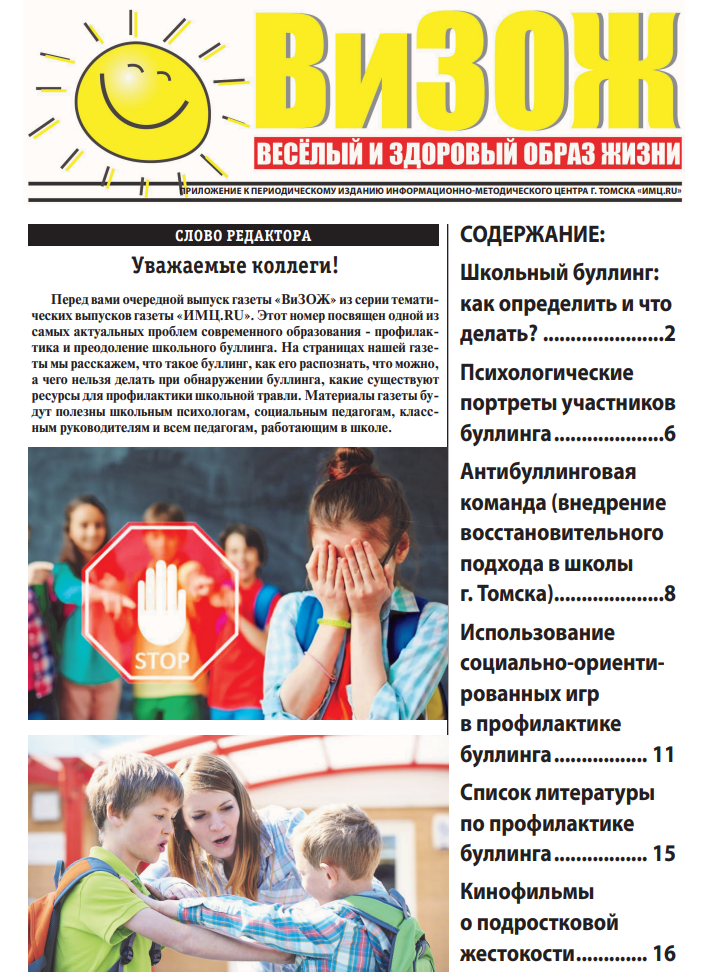 КООРДИНАТОРЫ ПО ОВЗ
Школьный буллинг: как определить и что делать? 
Психологические портреты участников  буллинга
Антибуллинговая команда (внедрение восстановительного подхода в школы г. Томска)
Использование социально-ориентированных игр в профилактике буллинга
Список литературы по профилактике буллинга.
Кинофильмы о подростковой жестокости
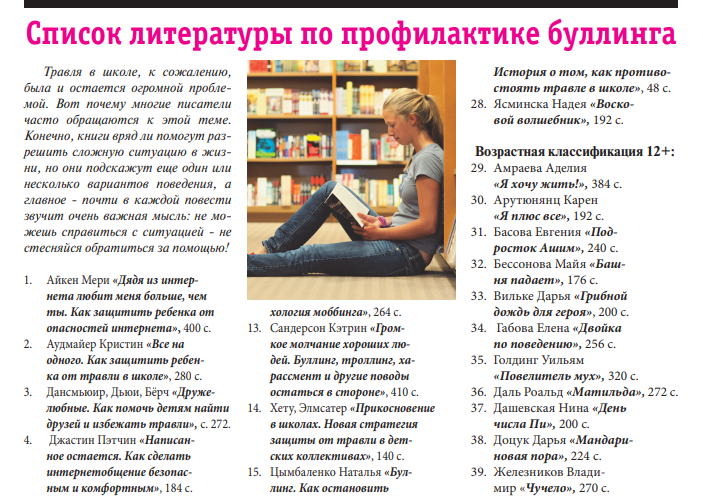 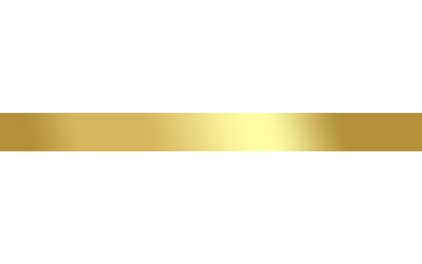 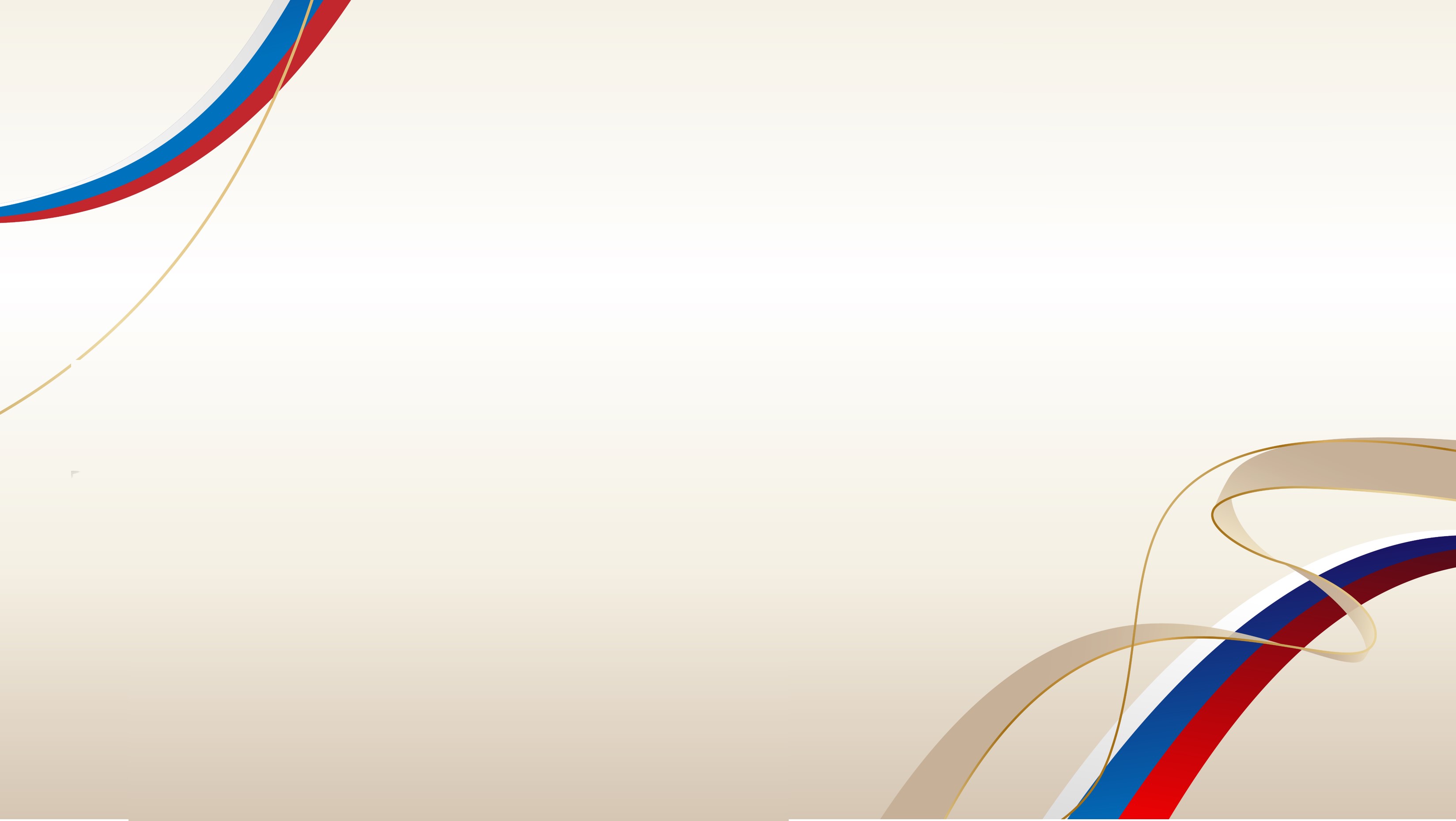 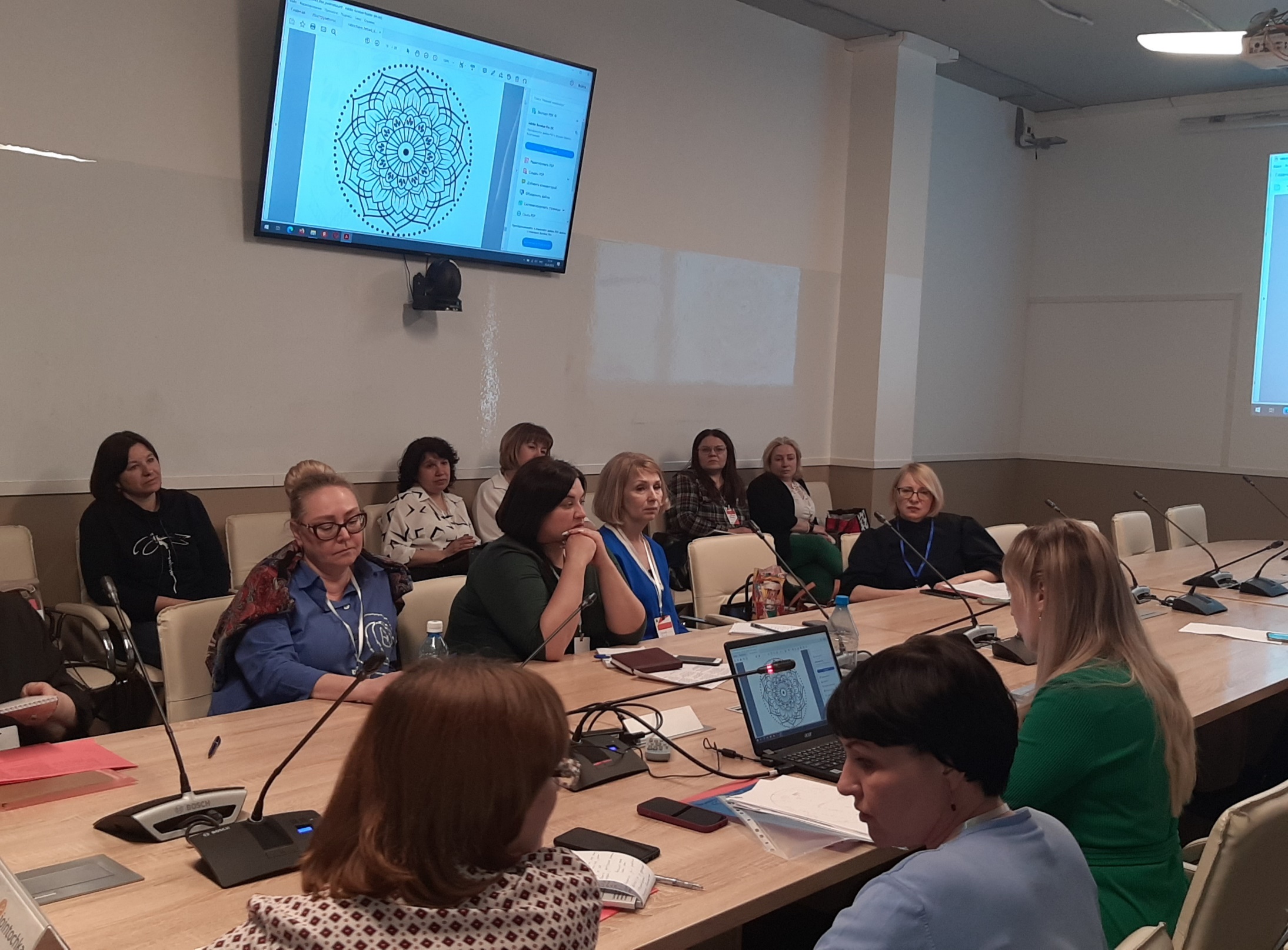 Проектная площадка 
«Практики антибуллинговой профилактической работы и решения ситуаций травли»
КООРДИНАТОРЫ ПО ОВЗ
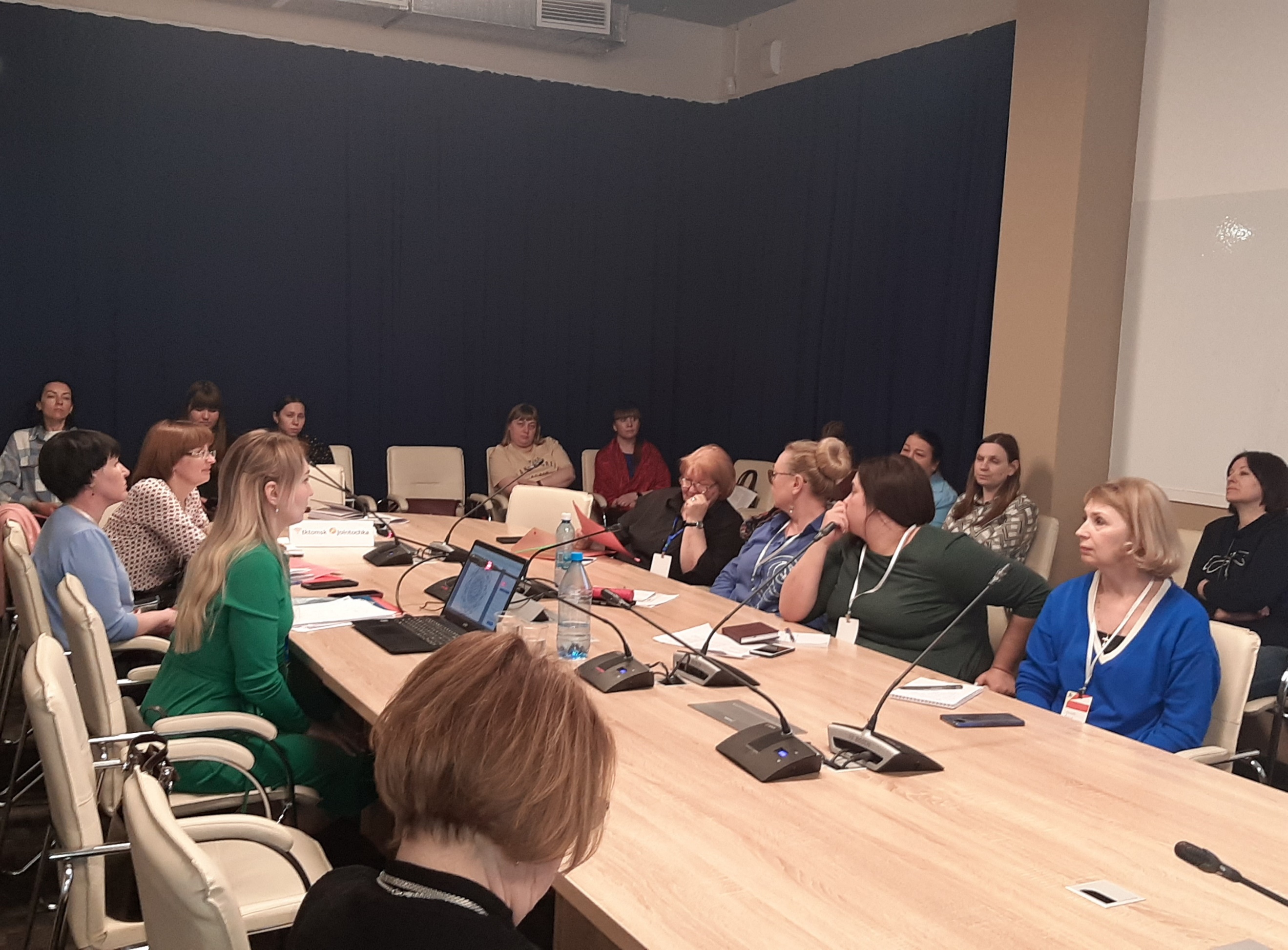 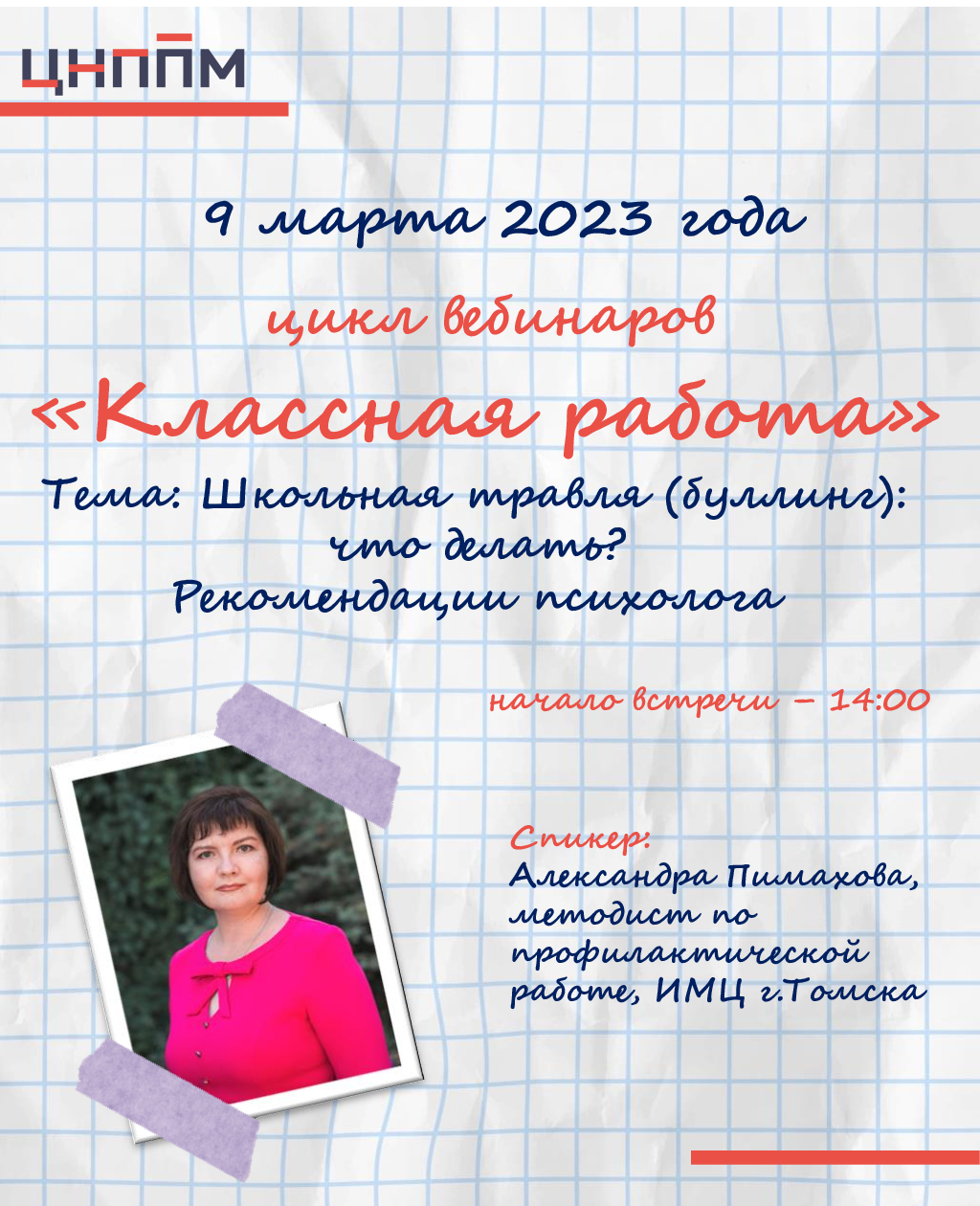 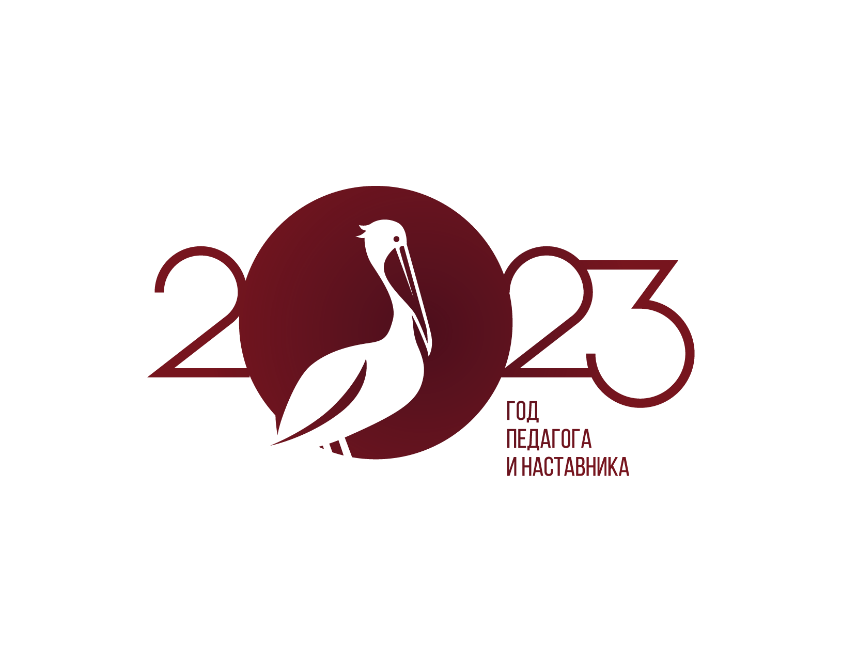 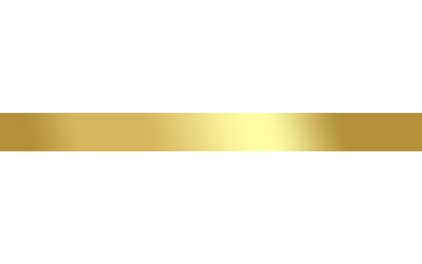 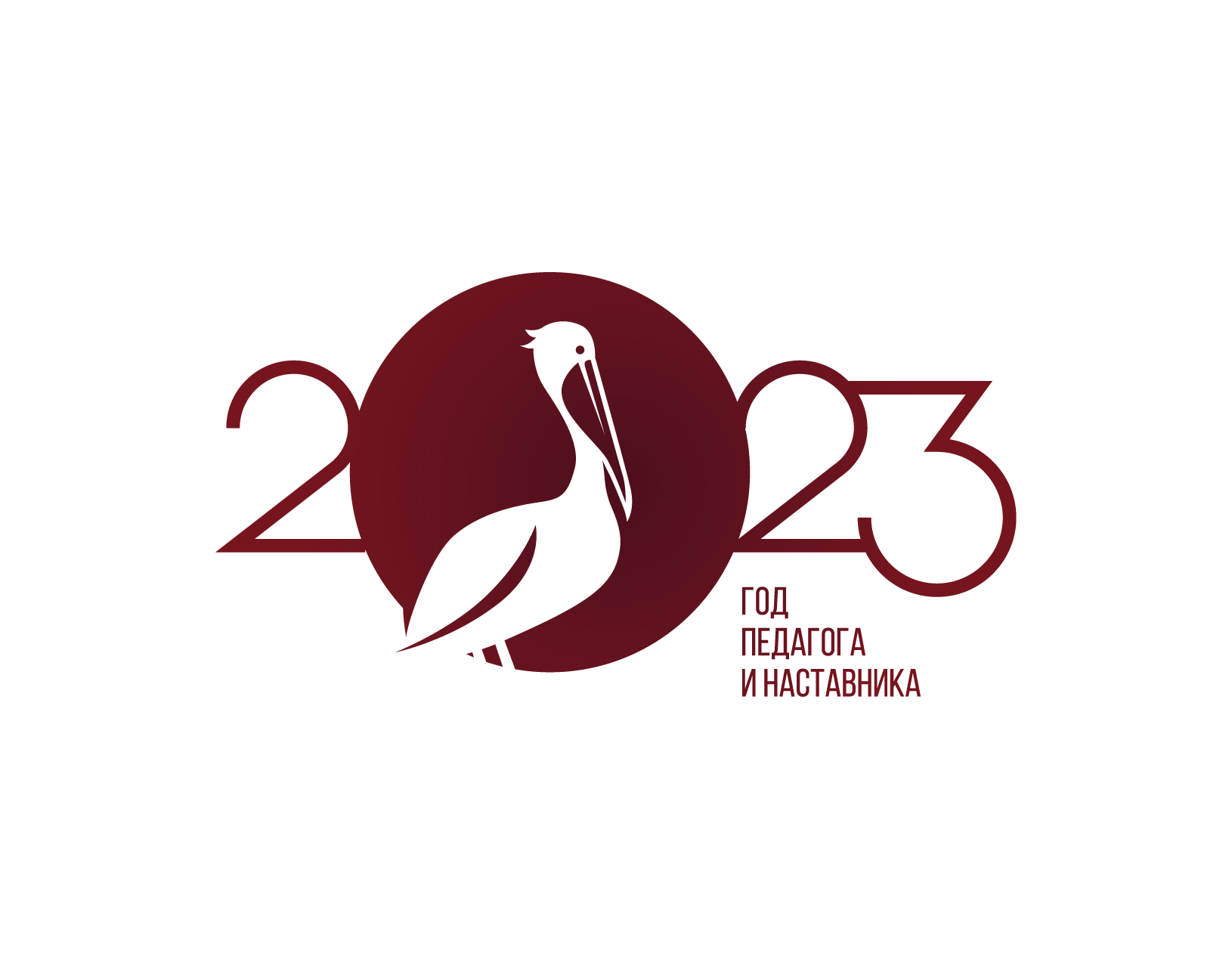 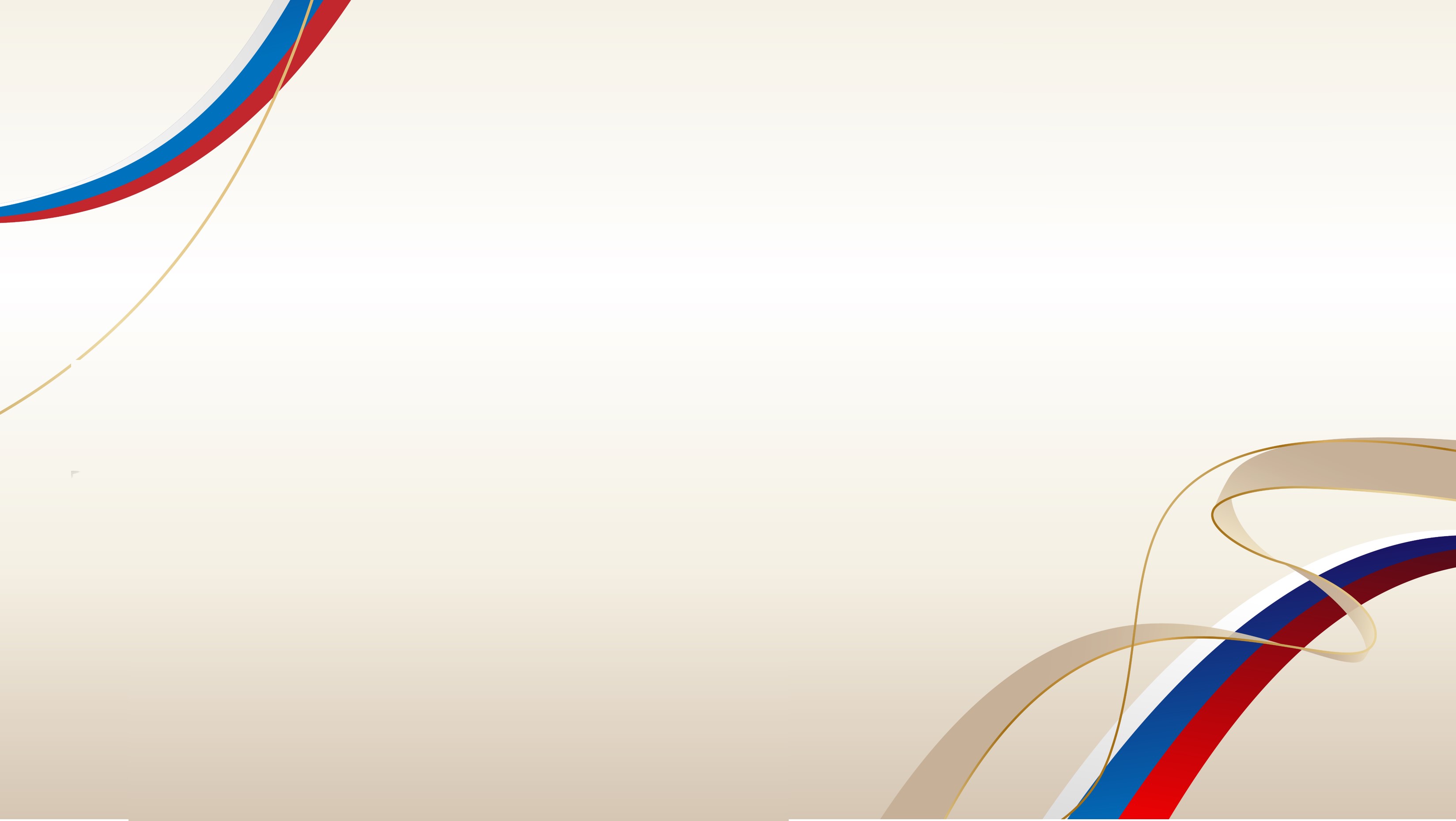 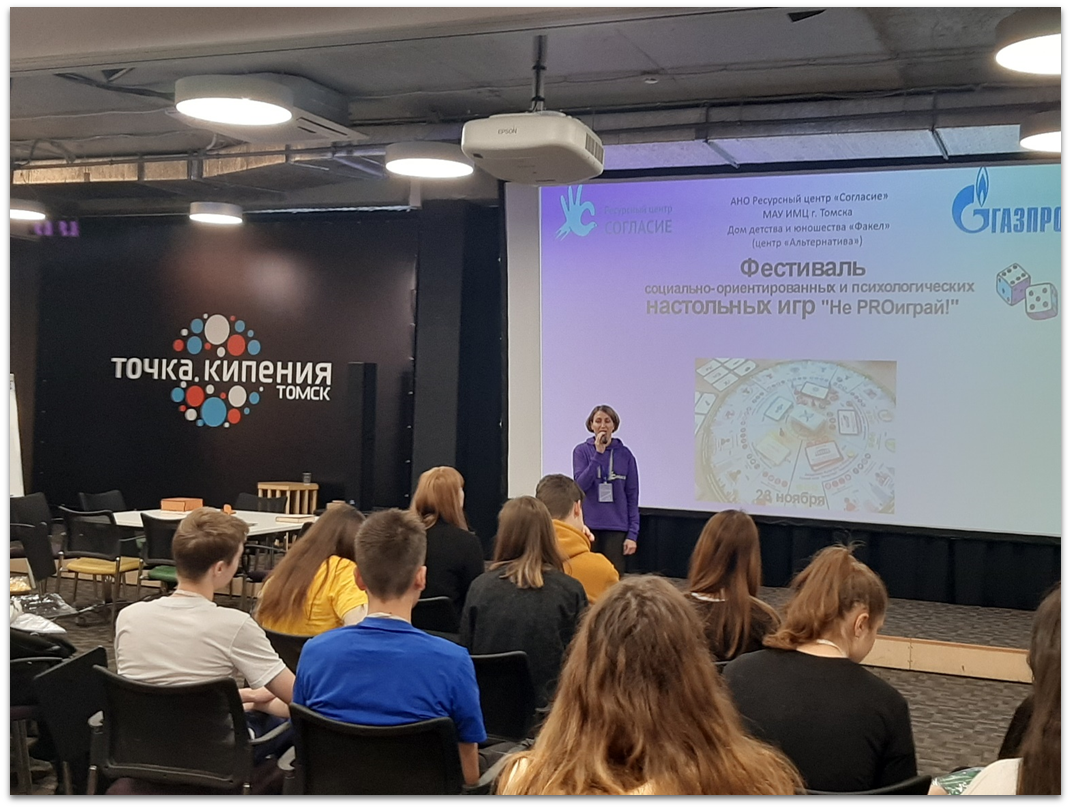 Игровая лаборатория 
«Не PROиграй»
2022-2023
ЗНАКОМСТВО С ПСИХОЛОГИЧЕСКИМИ И СОЦИАЛЬНО-ОРИЕНТИРОВАННЫМИ ИГРАМИ
СЕНТЯБРЬ
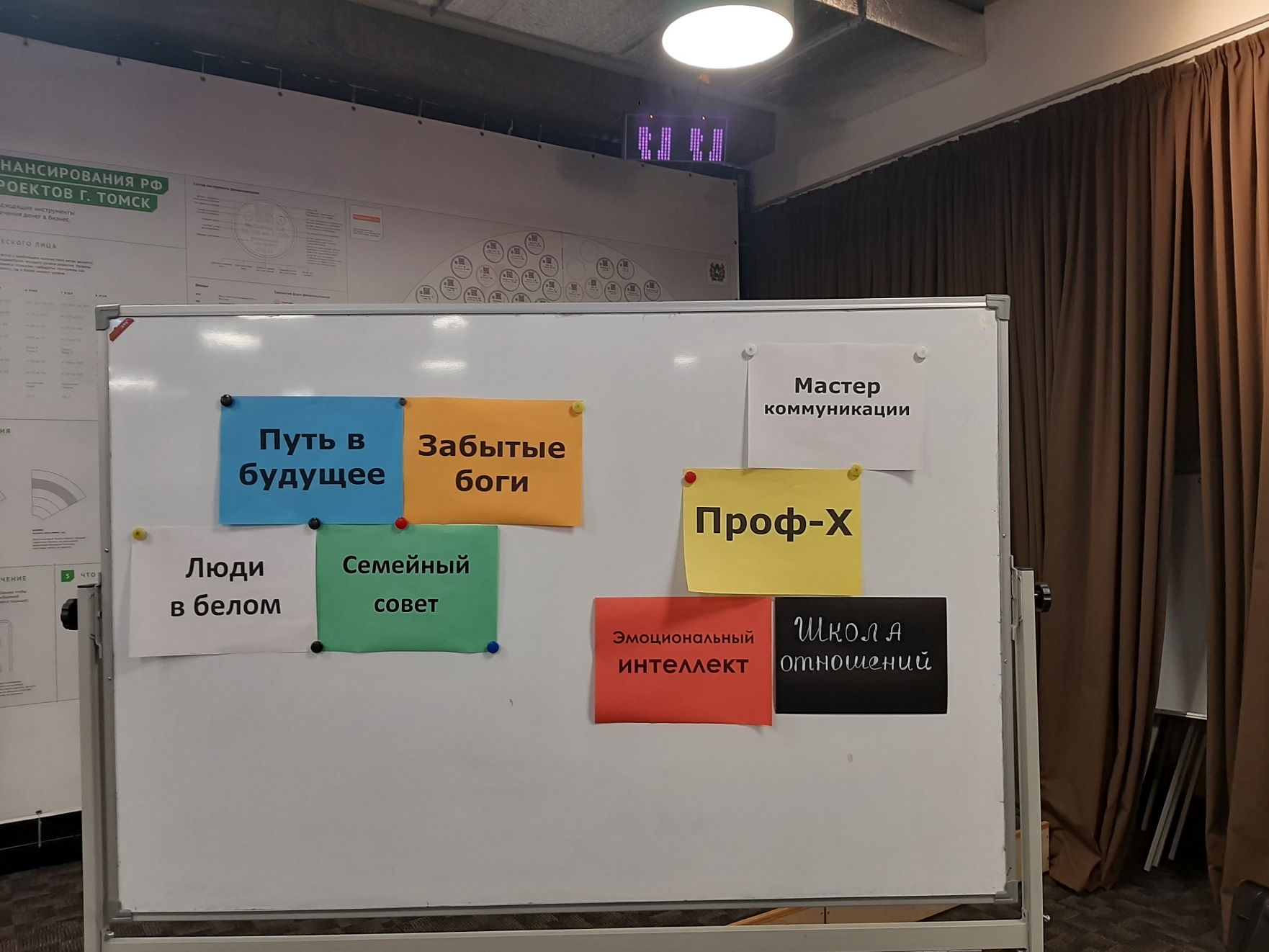 ПРОВЕДЕНИЕ ИГРОВЫХ ТРЕНИНГОВ НА БАЗЕ ОУ
ОКТЯБРЬ
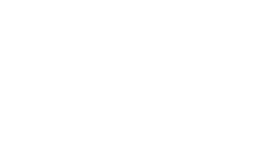 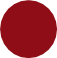 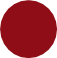 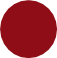 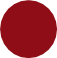 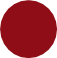 АПРОБАЦИЯ И РАЗРАБОТКА ИГР
НОЯБРЬ
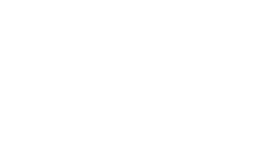 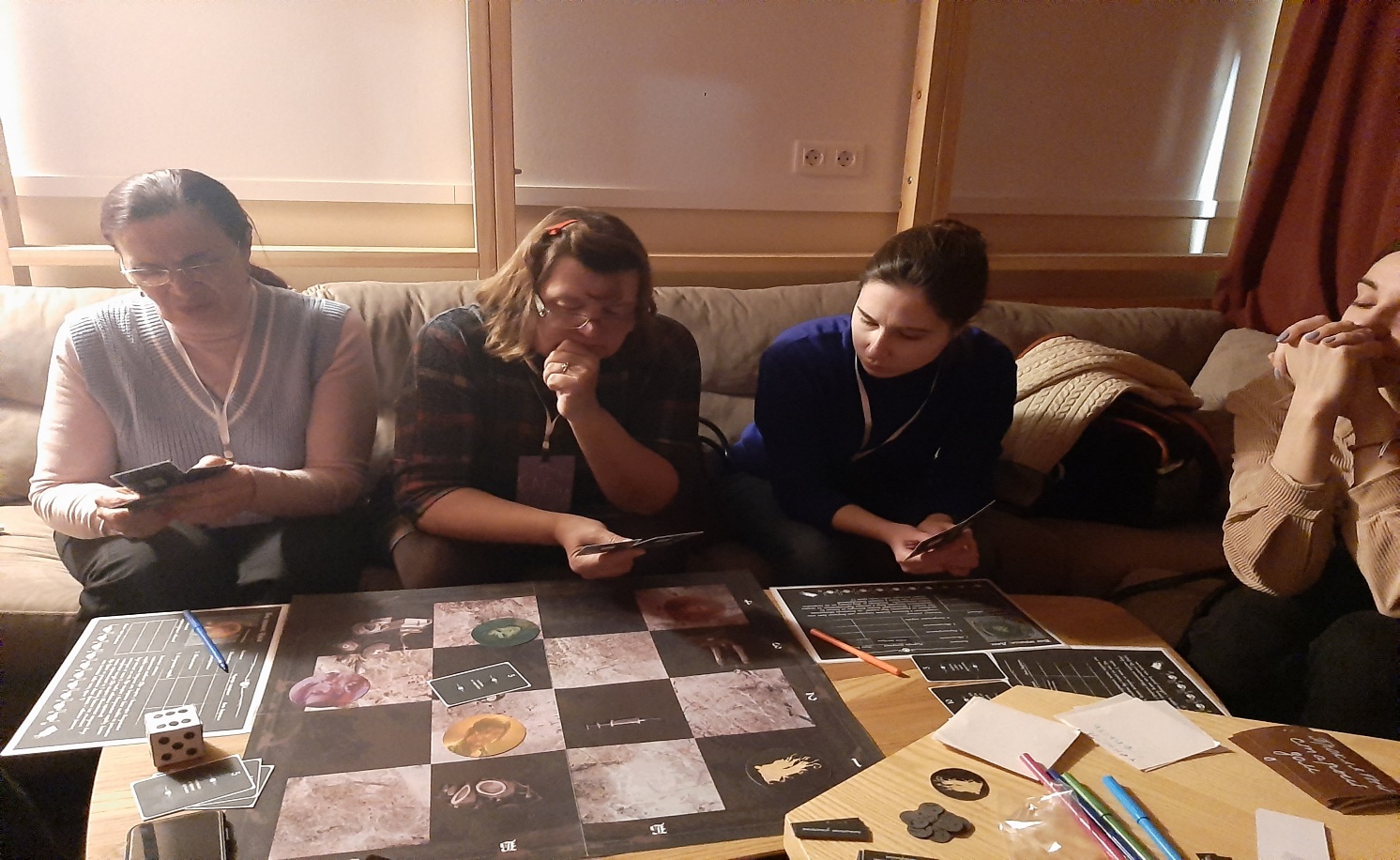 ПРОВЕДЕНИЕ ФЕСТИВАЛЯ ИГР «НЕ PRO ИГРАЙ»
ДЕКАБРЬ
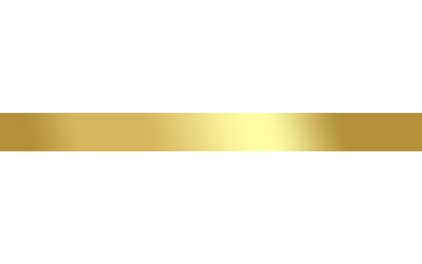 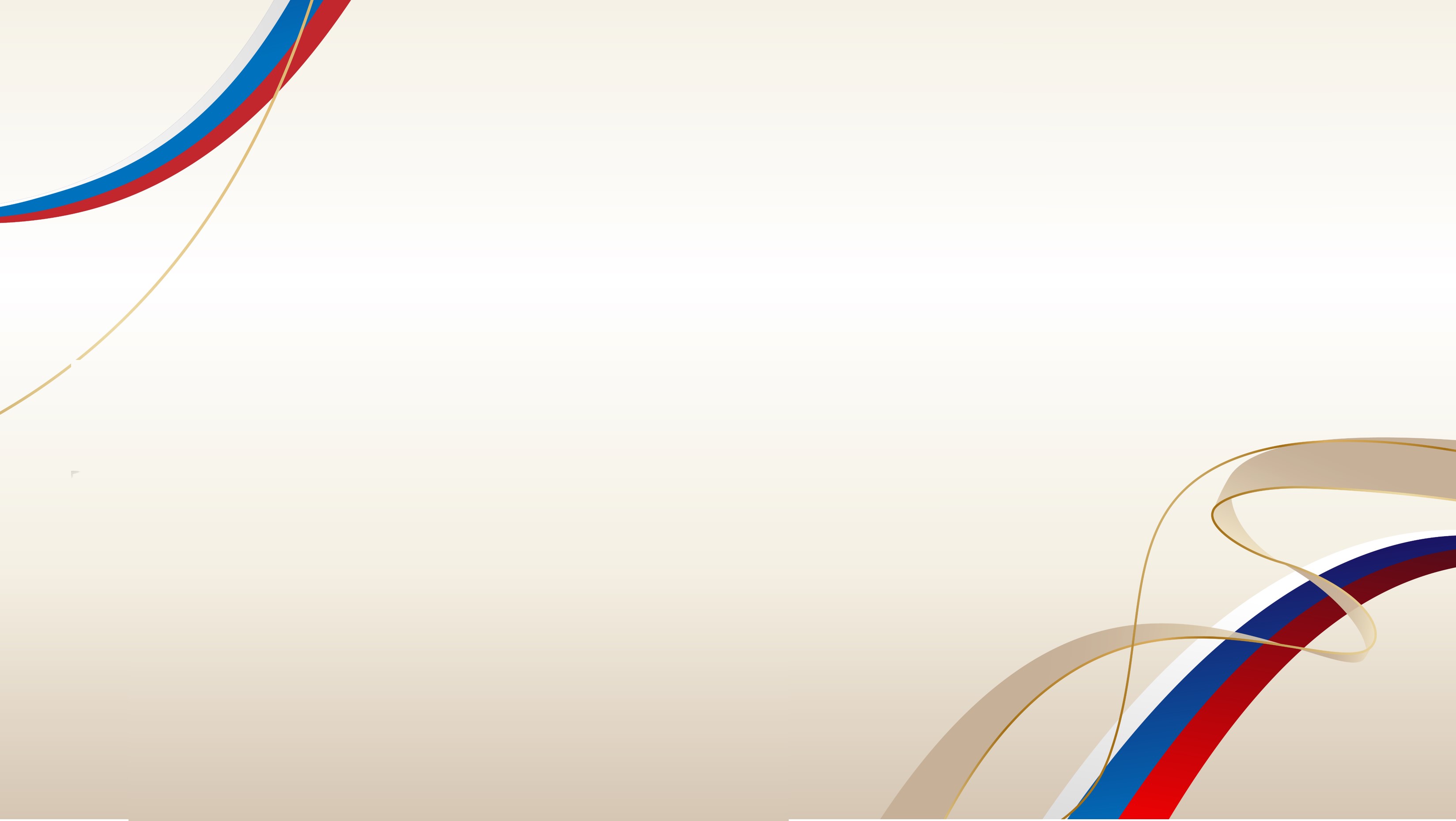 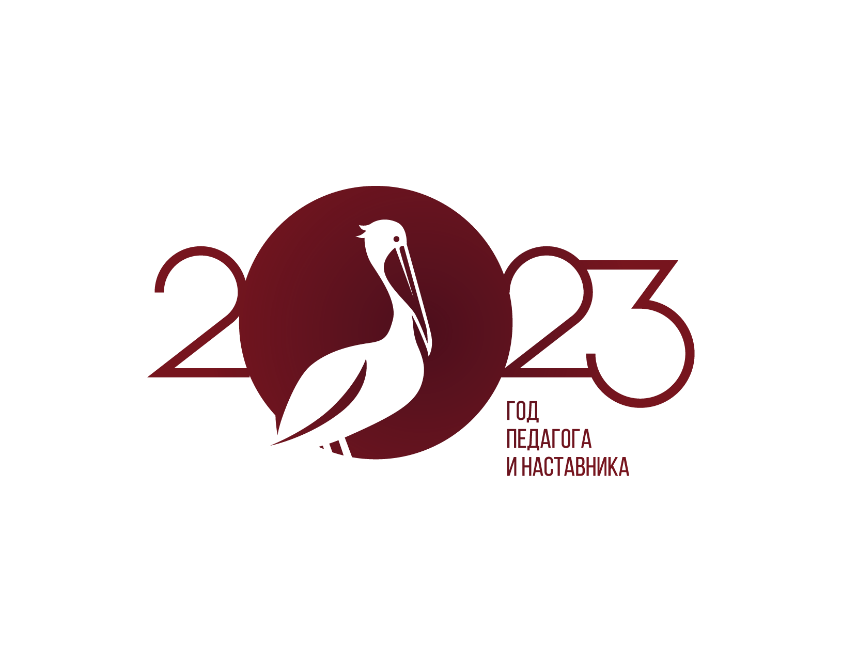 «Голоса в голове подростка»
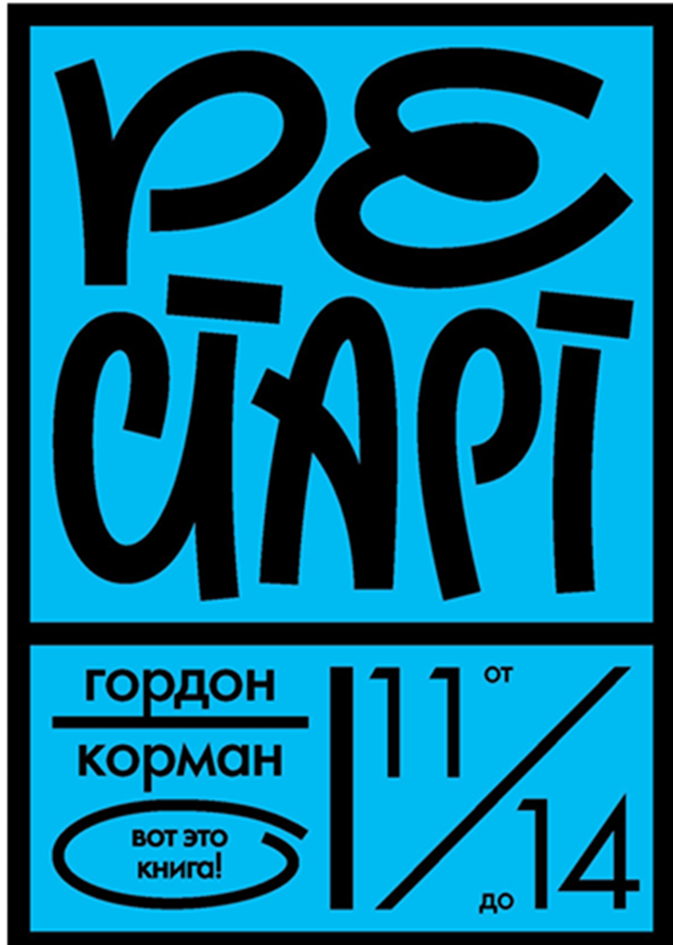 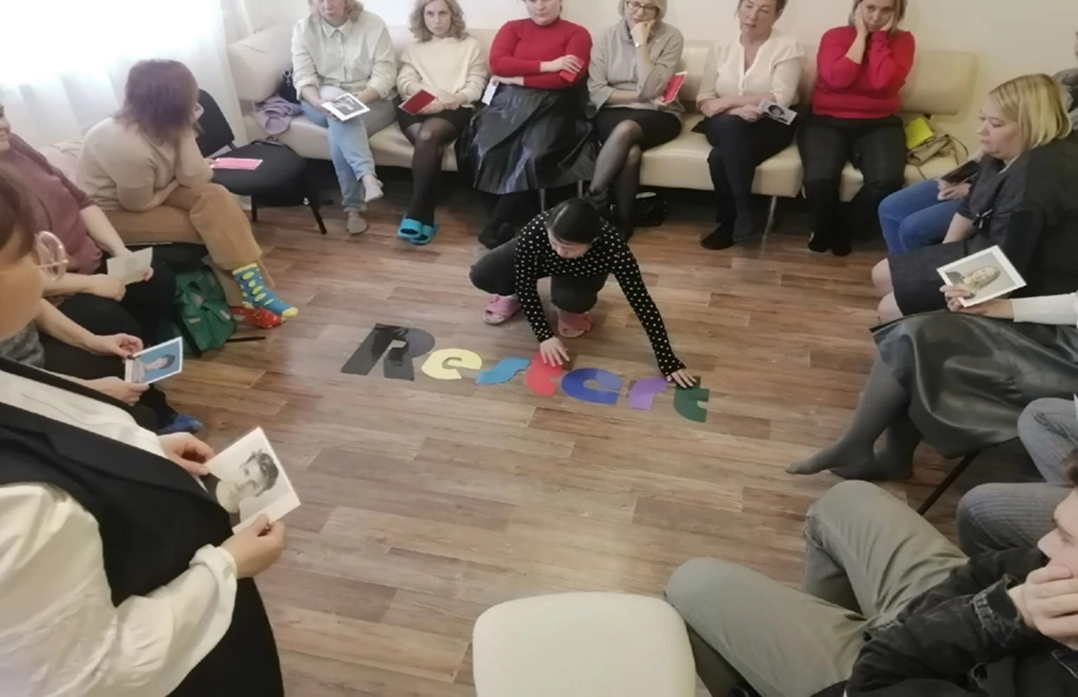 КООРДИНАТОРЫ ПО ОВЗ
«Антибуллинговая команда»
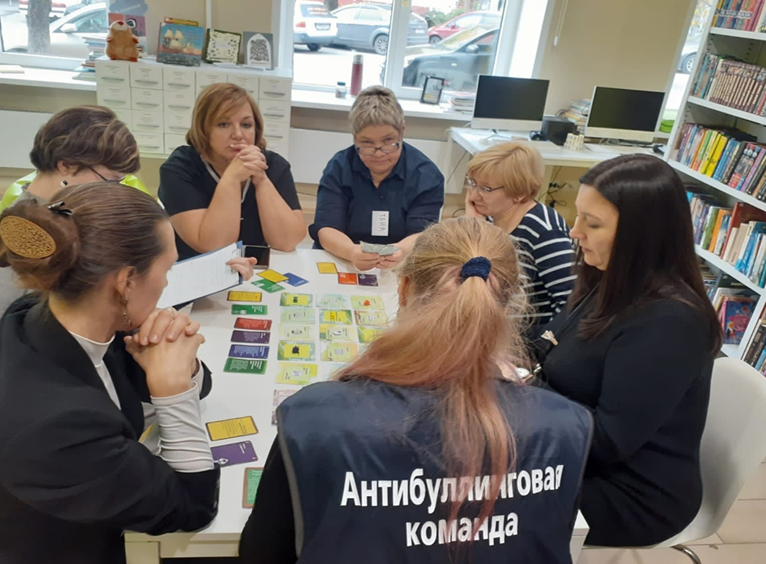 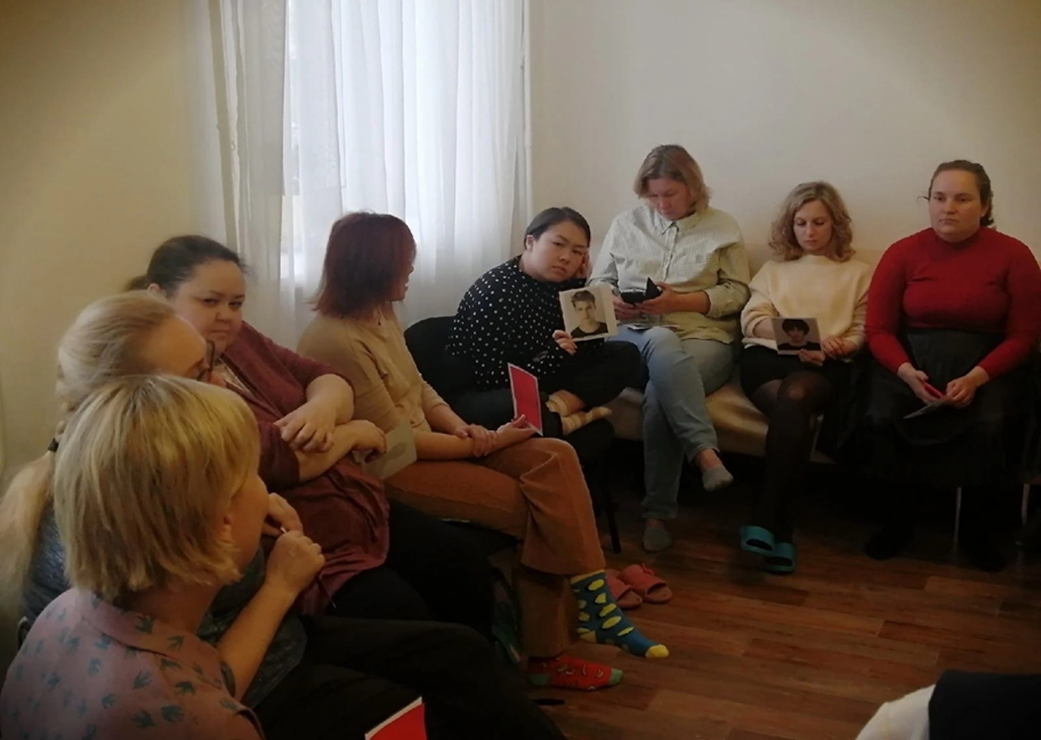 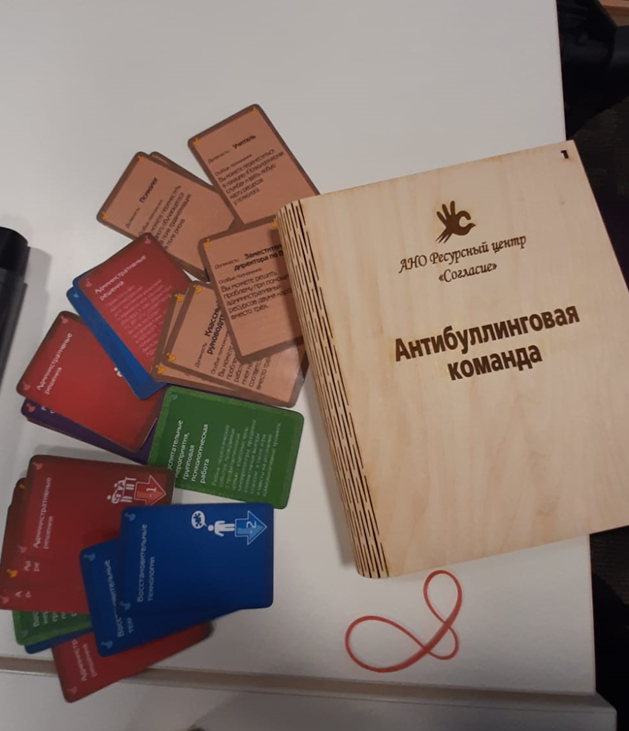 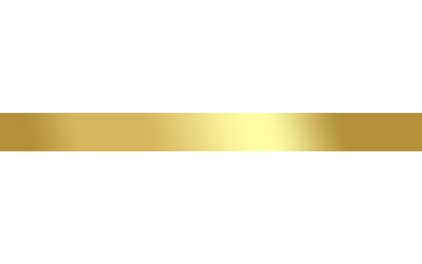 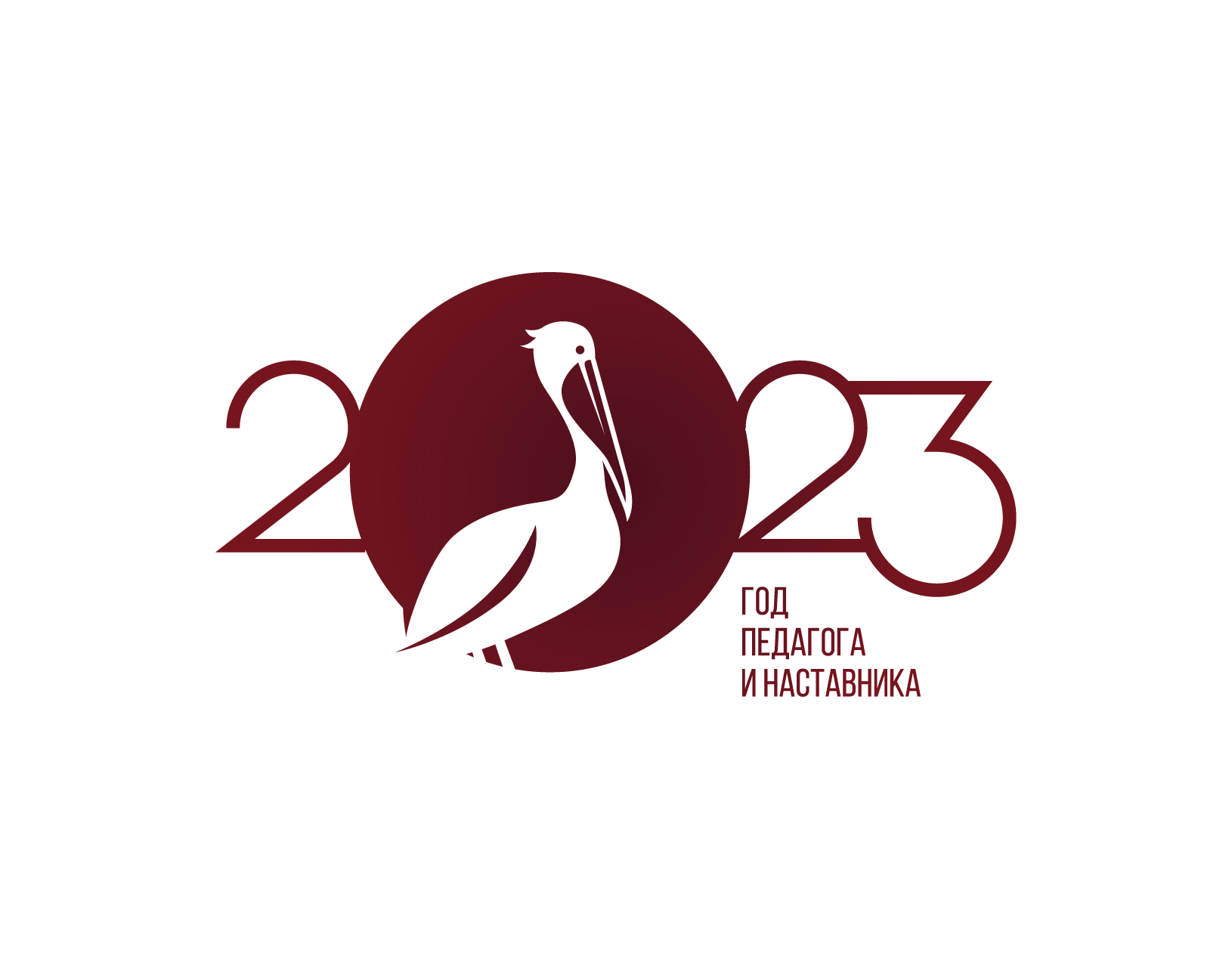 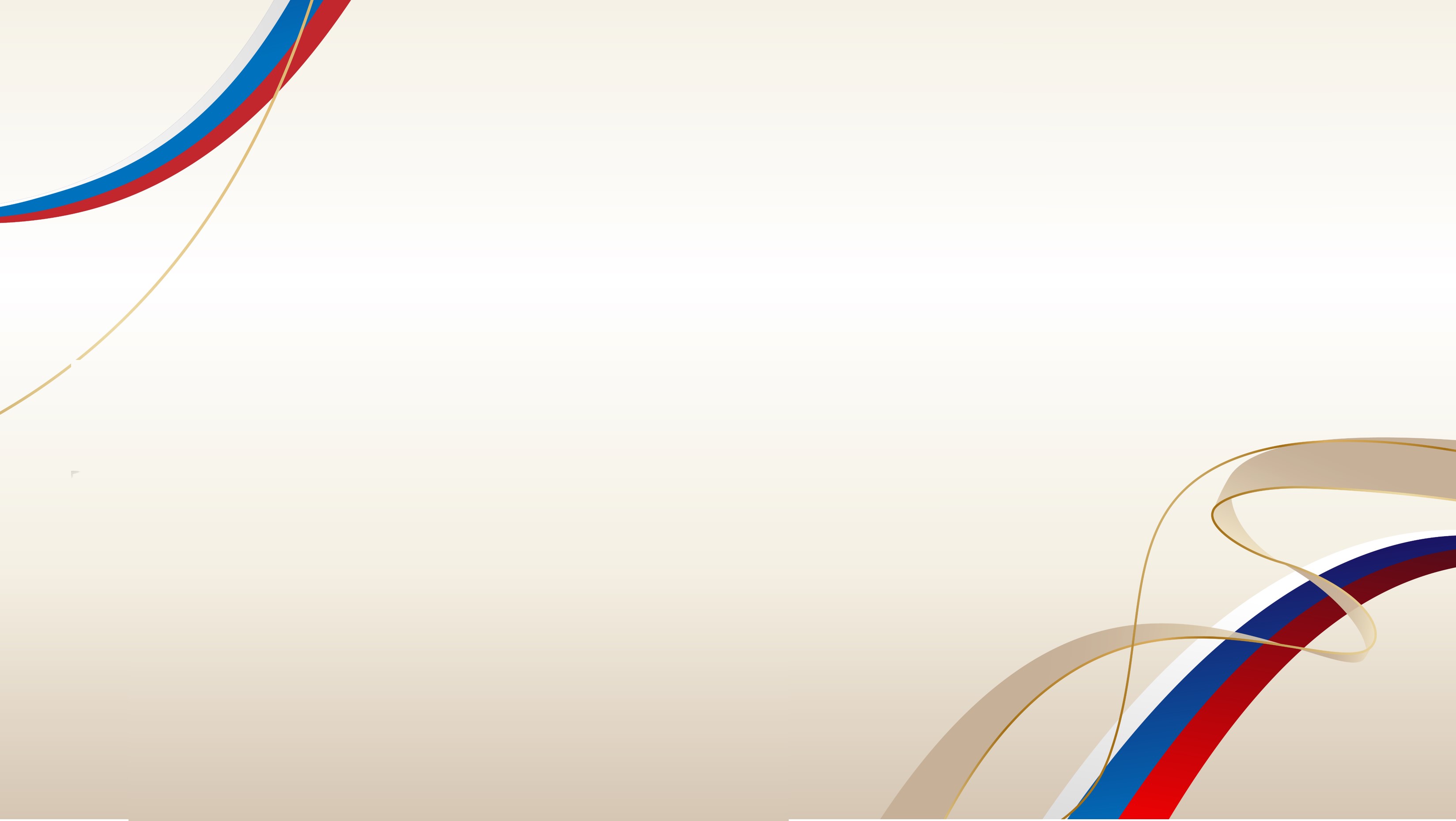 ДОРОЖНАЯ КАРТА
«Организация работы по профилактике деструктивного поведения детей и подростков 
на муниципальном уровне» на 2022-2023 учебный год
2022-2023
ПРОФИЛАКТИКА ДЕСТРУКТИВНОГО ПОВЕДЕНИЯ ОБУЧАЮЩИХСЯ
Лекторий для родителей 

«Порог жизненного пути. Выбор ребенка. Как поддержать его?»
«Как воспитать ребенка без наказания?»
«Климат в семье или «Погода в доме»
«Двадцать способов воспитательного влияния на ребенка» 
«Конфликт отцов и детей. Как договариваться со своим подростком»
«Плохие и хорошие эмоции»: миф или реальность?»
«Детско-родительские отношения. Особенности стилей воспитания»
«Переходный возраст в контексте триады − школа, подростки, родители»
«Причины и особенности подростковых суицидов»
«Ранняя профилактика зависимого поведения»
«Буллинг. Как распознать и что делать?»
ПРОФИЛАКТИКА СУИЦИДАЛЬНОГО ПОВЕДЕНИЯ ОБУЧАЮЩИХСЯ
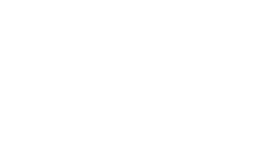 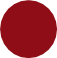 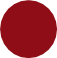 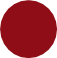 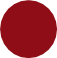 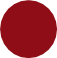 ПРОФИЛАКТИКА БУЛЛИНГА В ШКОЛЬНОЙ СРЕДЕ
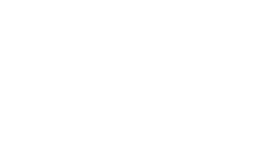 ПРОФИЛАКТИКА УПОТРЕБЛЕНИЯ ПАВ И НАРКОТИЧЕЧСКИХ ВЕЩЕСТВ
ПРОФИЛАКТИКА ИНТЕРНЕТ-РИСКОВ
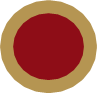 ПРОФИЛАКТИКА ДЕЛИНКВЕНТНОГО ПОВЕДЕНИЯ
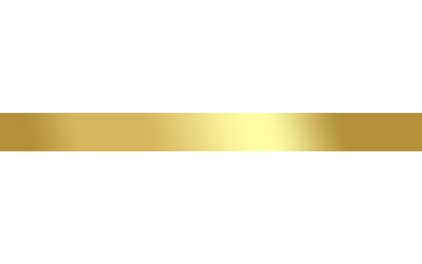 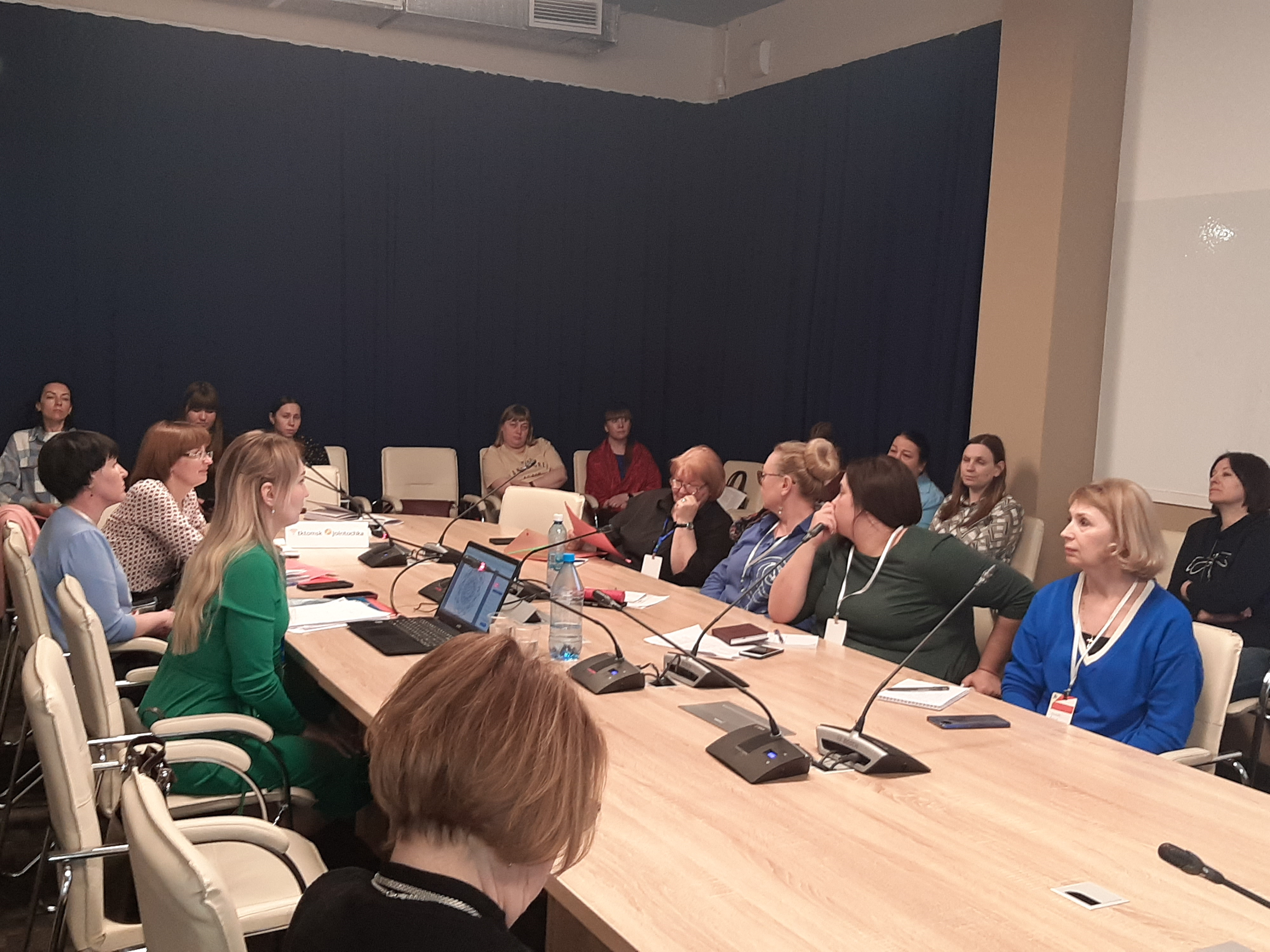 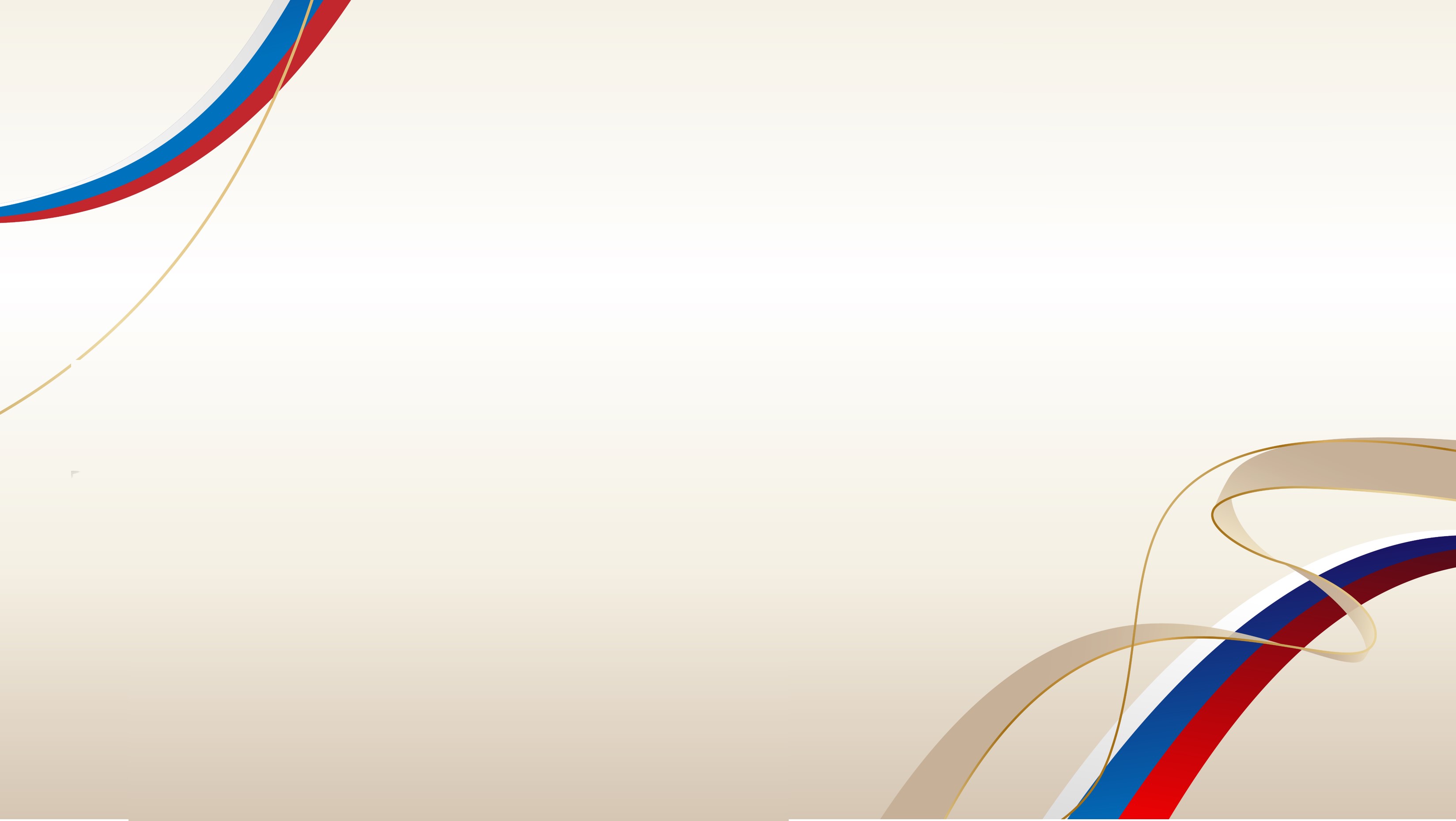 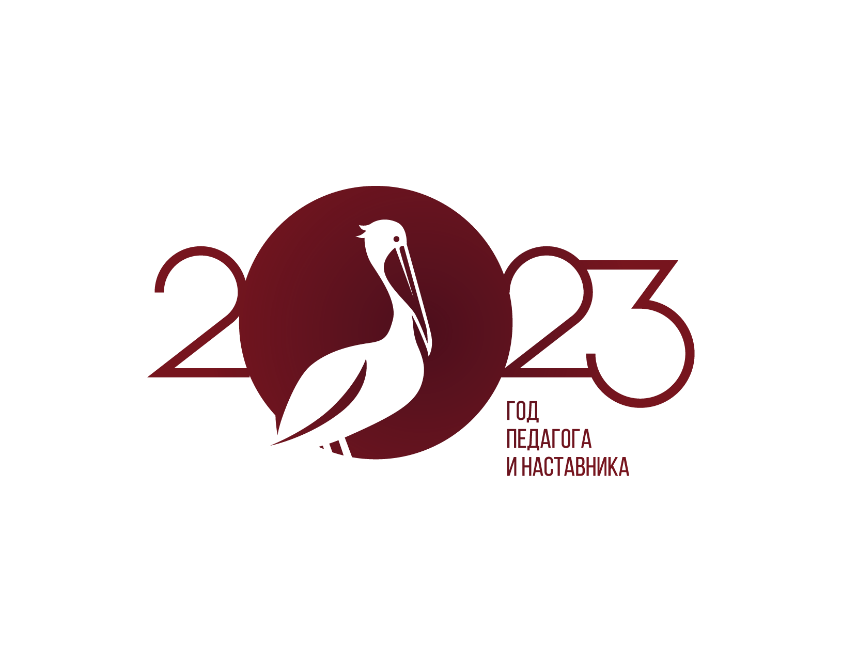 ГРУППА ЭКСТРЕННОГО РЕАГИРОВАНИЯ
по фактам аутоагрессивного поведения несовершеннолетних
КООРДИНАТОРЫ ПО ОВЗ
Методические и восстановительные десанты



ПРОВЕДЕНИЕ 25 ВЫХОДОВ 
В 11 ОБРАЗОВАТЕЛЬНЫХ УЧРЕЖДЕНИЙ В 2022-2023 УЧЕБНОМ ГОДУ
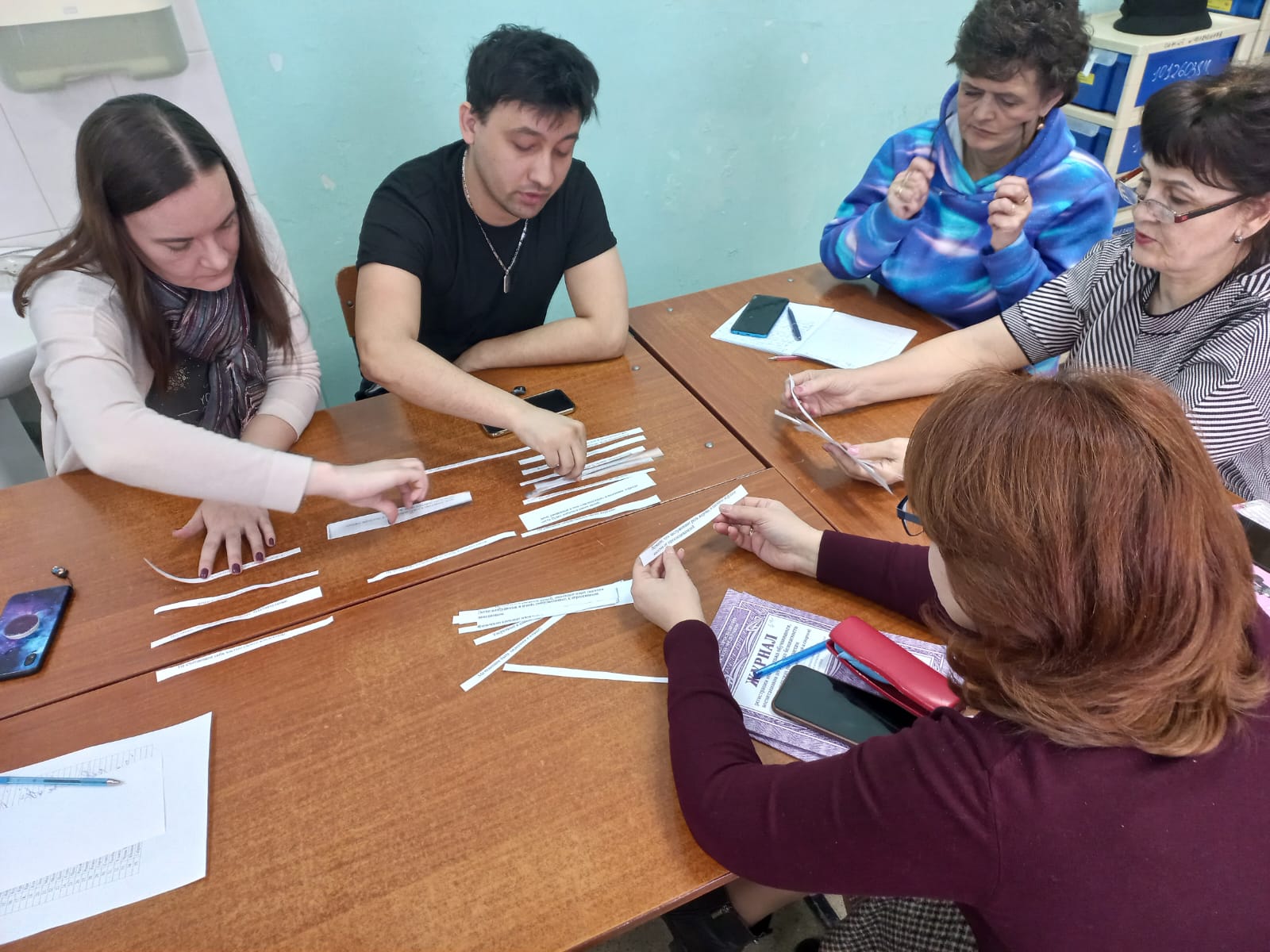 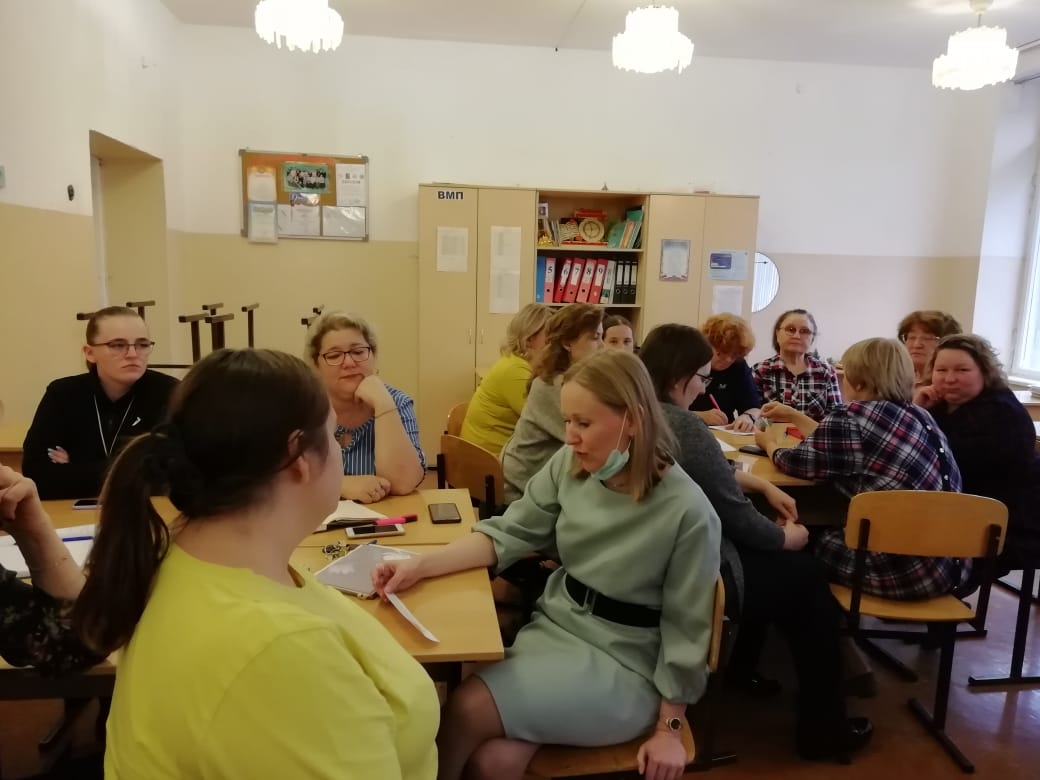 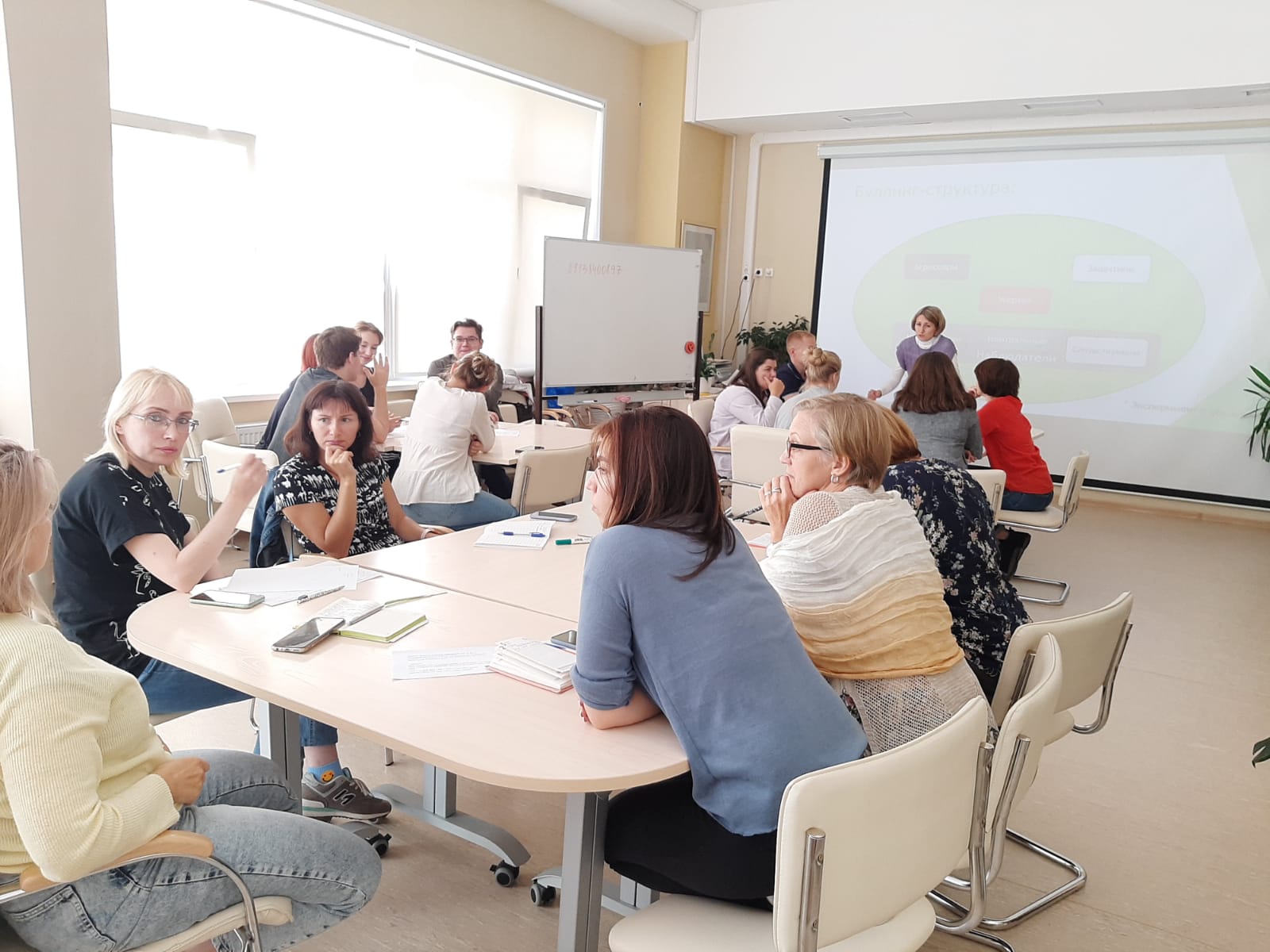 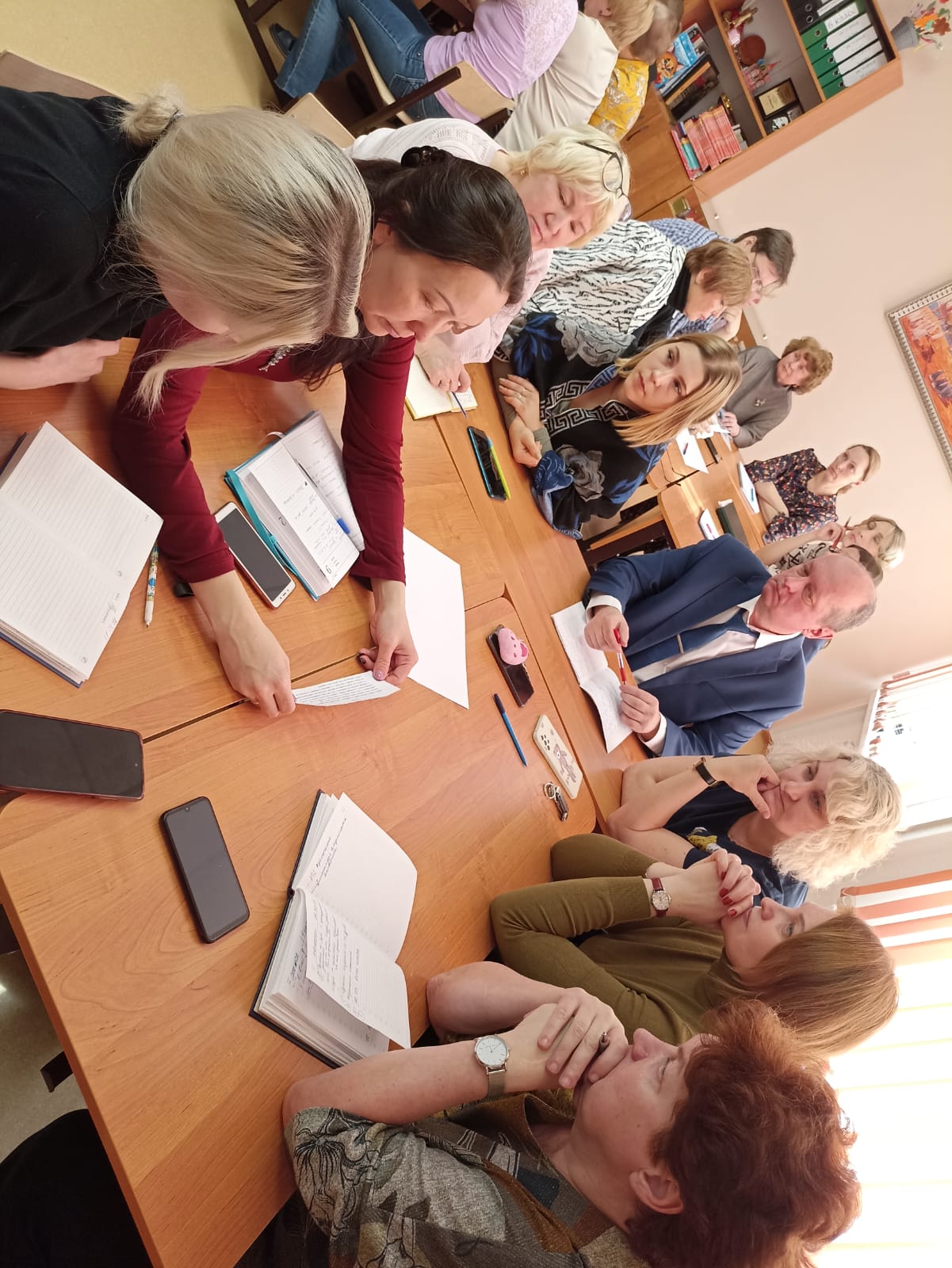 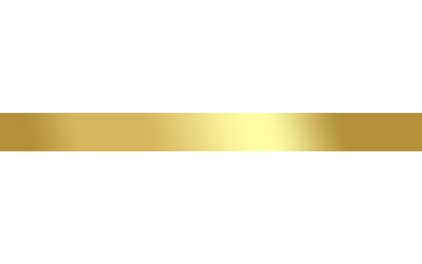 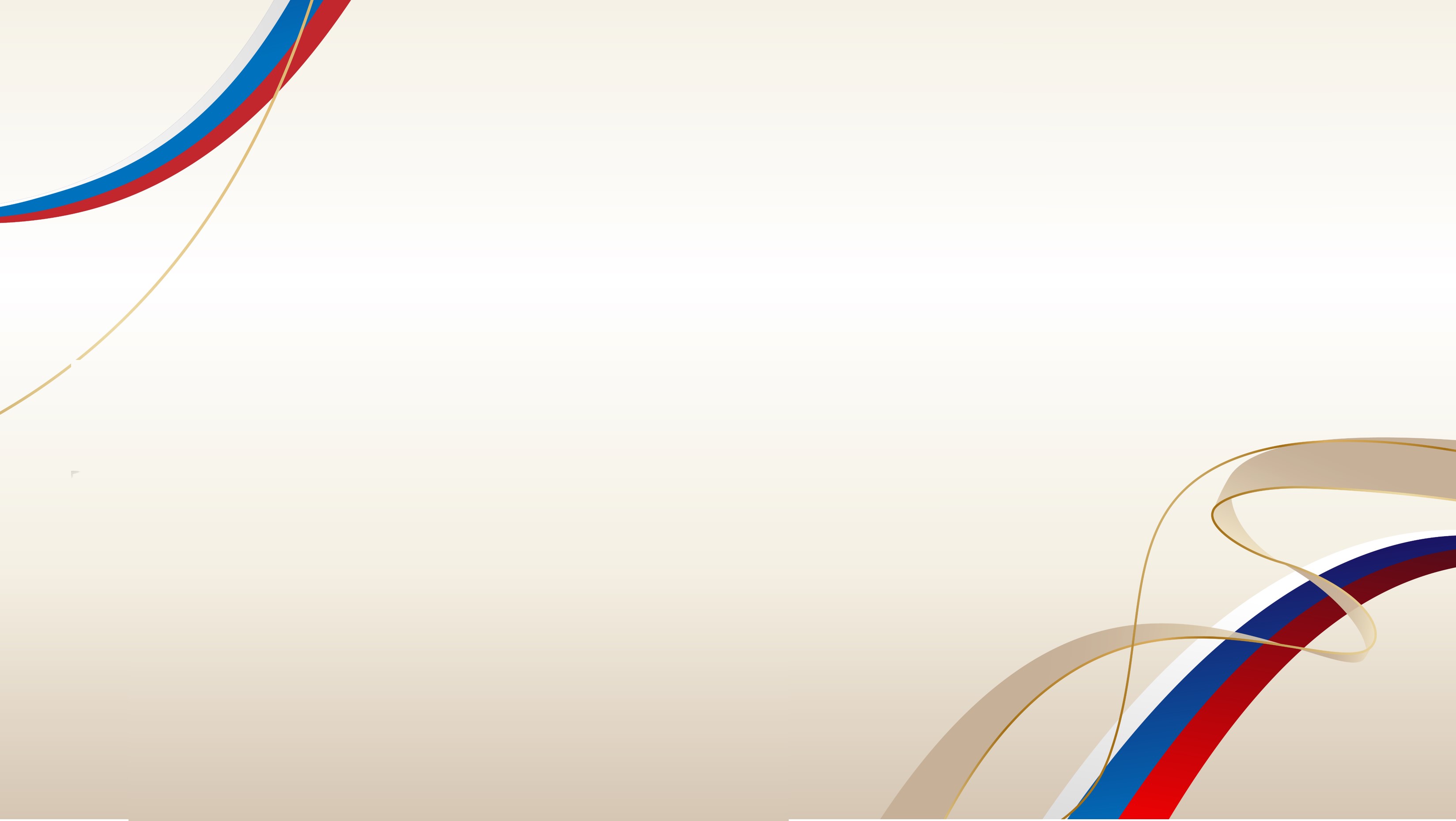 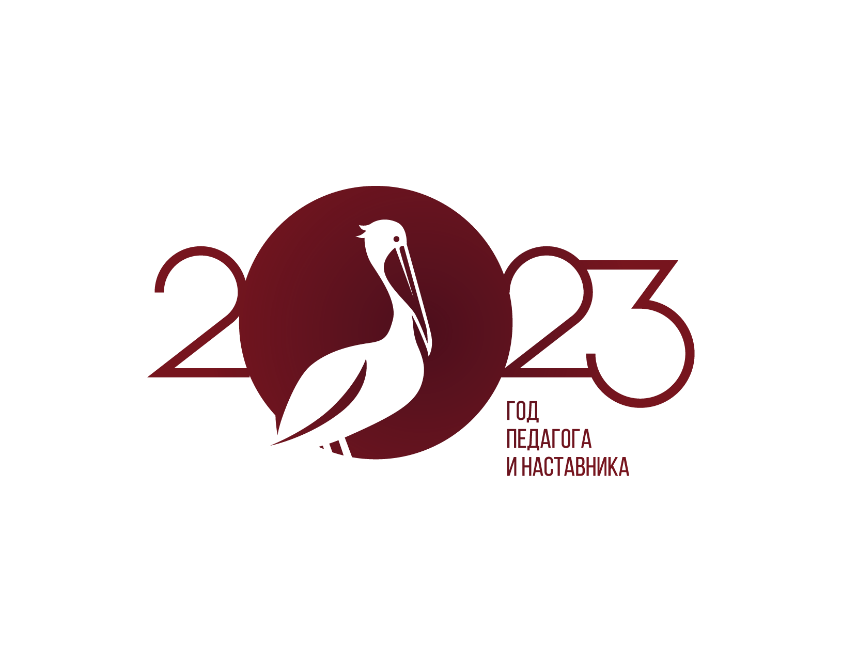 КОНТАКТЫ:
Пимахова Александра Владимировна,  
методист МАУ ИМЦ
8-906-848-32-41
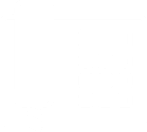 aleksandra.pimakhova@gmail.com
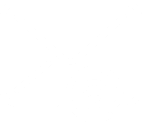 http://imc.tomsk.ru
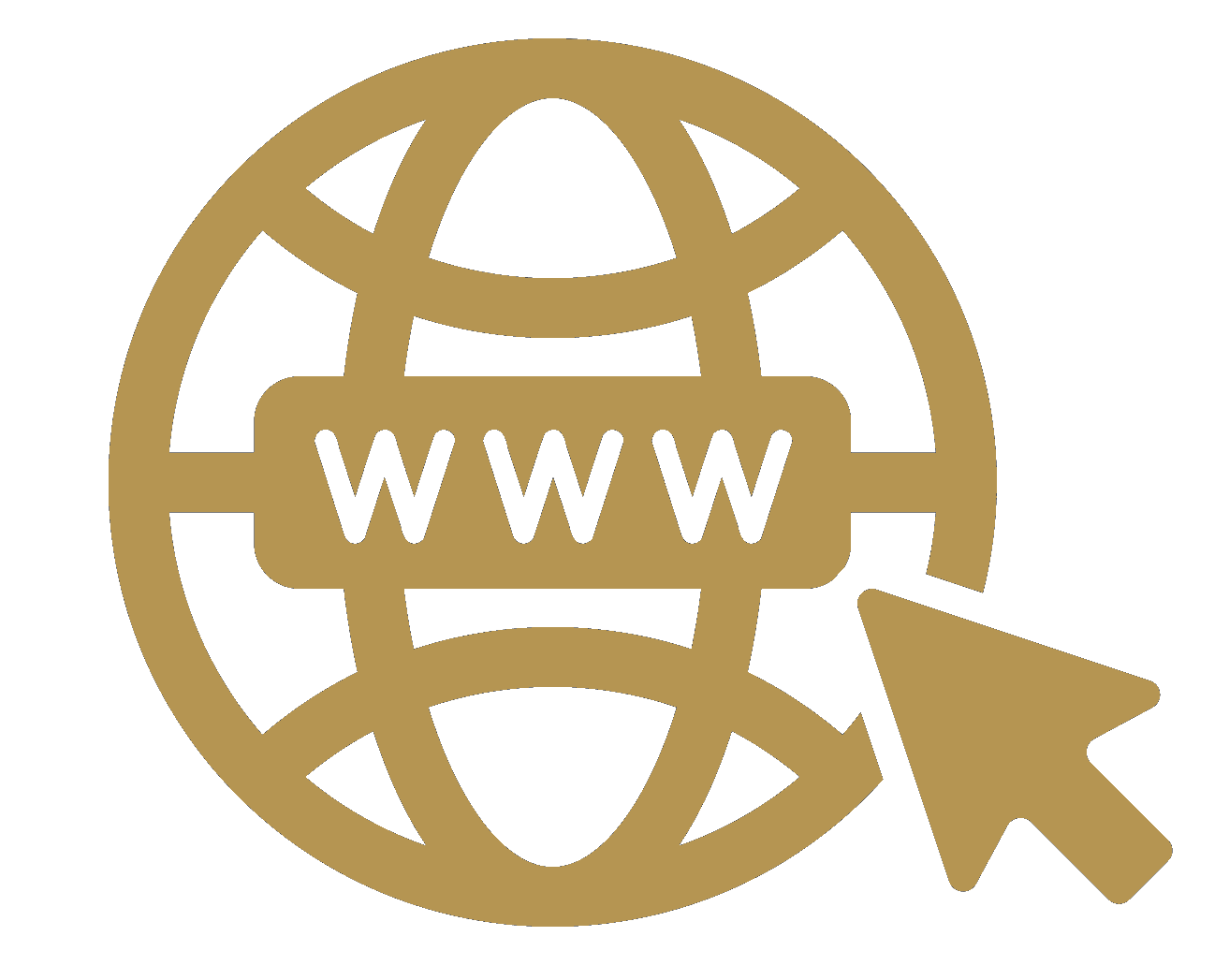 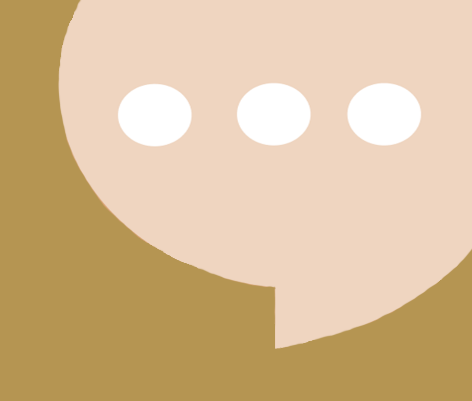 https://web.vk.me/convo/2000000008
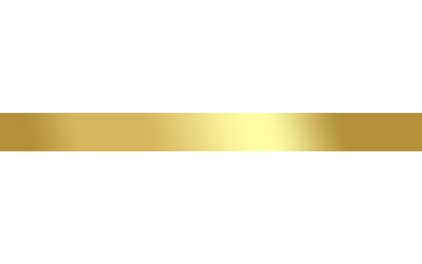